ND LAr Cryostat and LArTPC Conceptual Design
A. Lambert
07/08/2020
Version: v2 → updated on 07/07/2020 @ 21:23 PCT
See last slide for update details
Who am I
Mechanical Engineer at Lawrence Berkeley Lab since October 2011
Joined DUNE-US in January 2020
Lead Engineer for ND LAr Consortium
LAr Cryostat Engineer 
Worked on:
Dark Energy Spectroscopic Instrument (DESI): 2013-2019
Design, analysis, installation for focal plane and fiber systems
Conceptual design through instrument installation at Kitt Peak in Tucson, AZ
LUX-Zeplin (LZ) Dark Matter Experiment: 2016-2020
Procurement manager and technical rep for multiple contracts
On-site vendor visits for periodic status updates and QA acceptance testing
Project X Injector Experiment (PXIE): 2011-2014
Design, analysis and fabrication of radio-frequency quadrupole (RFQ) for PXIE
2
7.8.2020
A. Lambert | ND LAr Cryostat and LArTPC Conceptual Design
Outline
Scope
LAr Cryostat Design
Requirements
Design
Interfaces
LArTPC Design
Requirements
Design
Interfaces
Summary
3
7.8.2020
A. Lambert | ND LAr Cryostat and LArTPC Conceptual Design
Scope
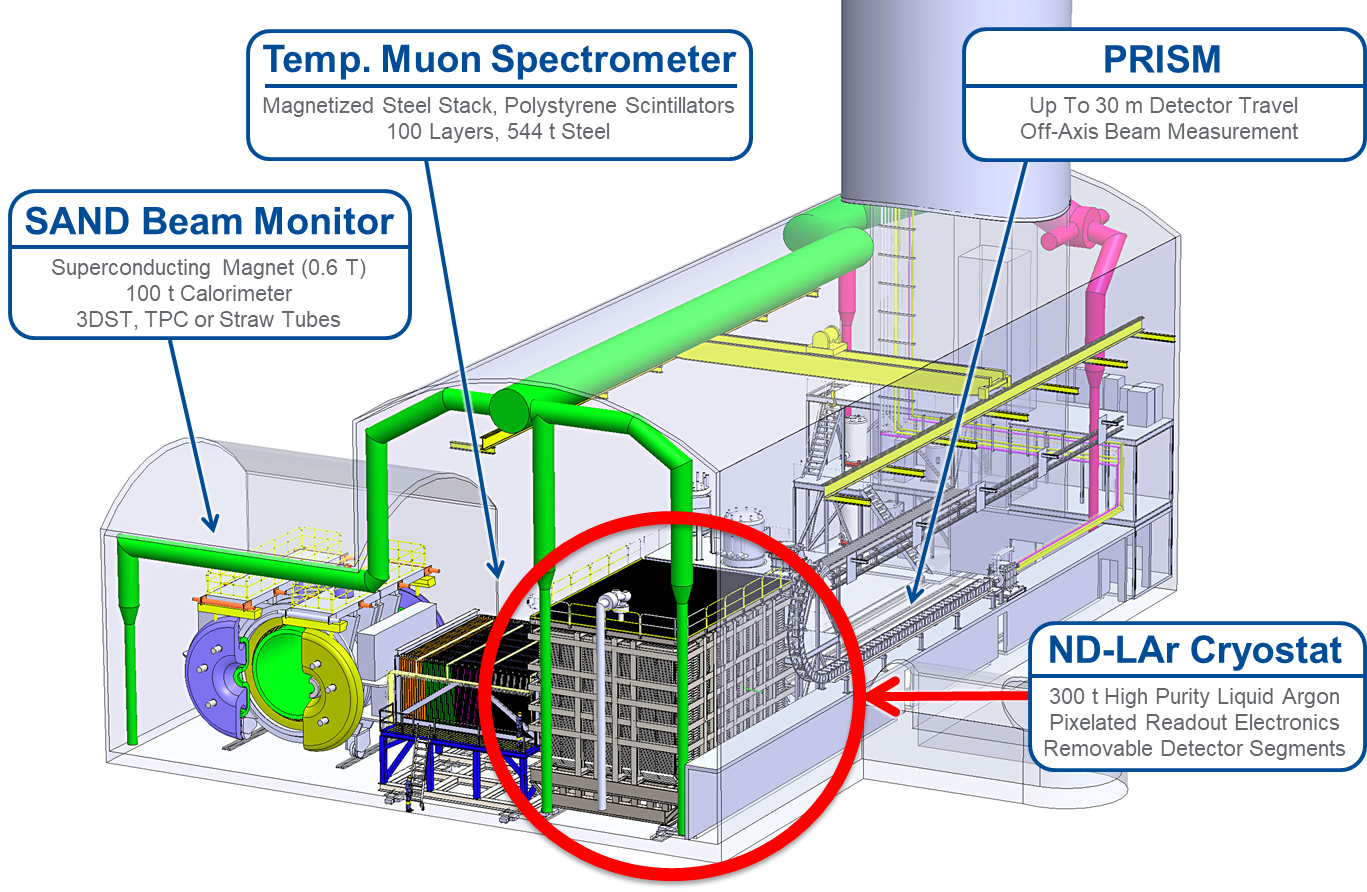 Conceptual Design
Liquid argon cryostat capable of supporting ArgonCube module row installation
ArgonCube modules capable of hosting 3D pixelated charge and light readout TPCs
ND-LAr Detector
ArgonCube Module TPC Array
Pixelated Readout Electronics
Purified LAr Supply
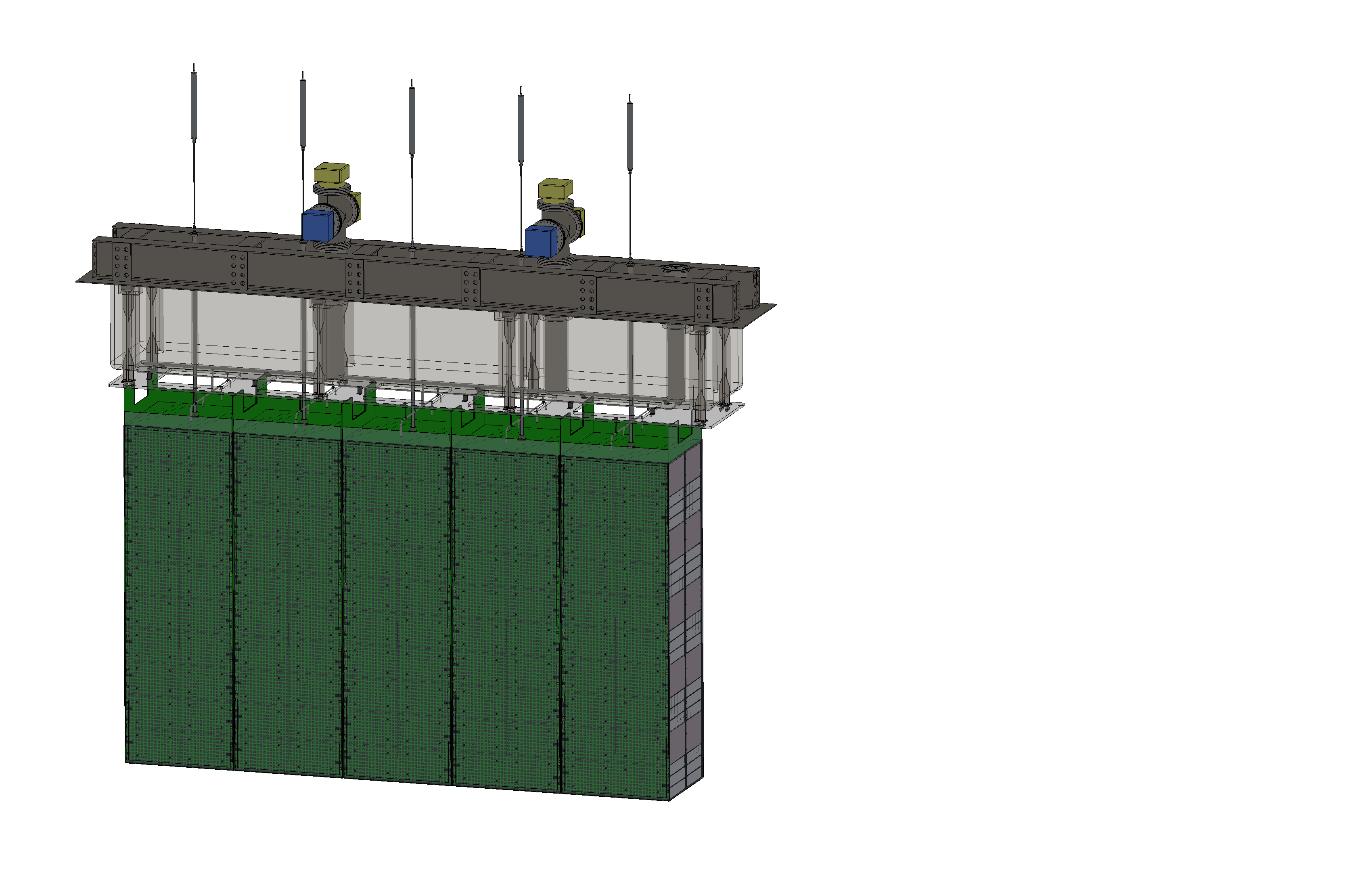 4
7.8.2020
A. Lambert | ND LAr Cryostat and LArTPC Conceptual Design
LAr Cryostat Conceptual Design
5
7.8.2020
A. Lambert | ND LAr Cryostat and LArTPC Conceptual Design
LAr Cryostat: Requirements and Specifications
Physics requirements drive engineering design

Liquid argon storage requirements (found in Cold Structure Specification Document DU-1001-3496)
Inner volume defined by the internal membrane is: 5500mm X 6000mm X 9000mm (height X width X length): ~ 297m3
Tank capacity (liquid volume ~82%) is defined by the thickness of the cold membrane vessel layout and is expected to be around ~ 340 metric tones
Residual Heat Input (RHI): < 10 W/m2
Insulation density: 90 kg/m3
Insulation thickness (all included): 0.8 m
Includes primary and secondary membrane
An insulation thickness (all included) of 0.6 m would be desirable if Req. #3 can be satisfied
Design pressure: Maximum allowable working pressure (MAWP) = 350 mbarg. 350 mbarg shall be the set point of the cryostat pressure safety valve
The atmospheric pressure at the site is: 1020.355 mbar-a, cryostat pressure safety valves shall be set at 350 mbar-g with respect to ambient pressure
LAr operating temperature: 86K – 90K
6
7.8.2020
A. Lambert | ND LAr Cryostat and LArTPC Conceptual Design
Cryostat Overall Size
Corrugated SS membrane surface
Corrugated SS membrane surface
Insulating Foam
7
7.8.2020
A. Lambert | ND LAr Cryostat and LArTPC Conceptual Design
Desired Insulation Thickness
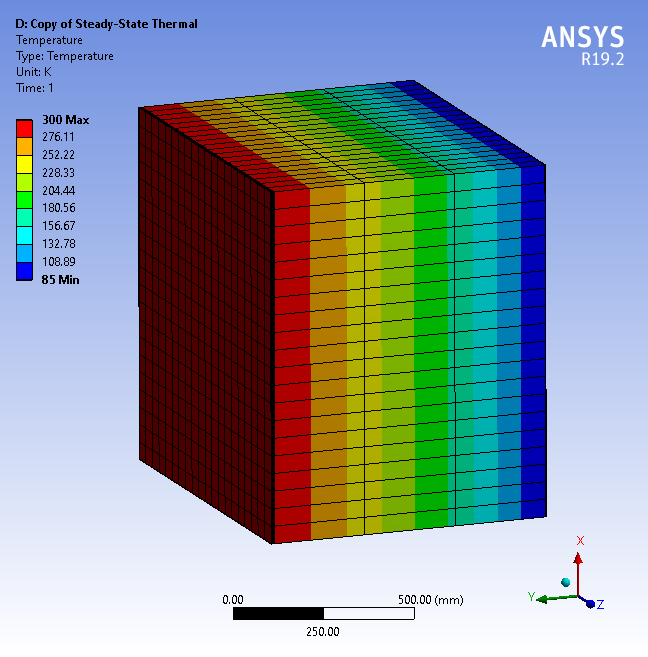 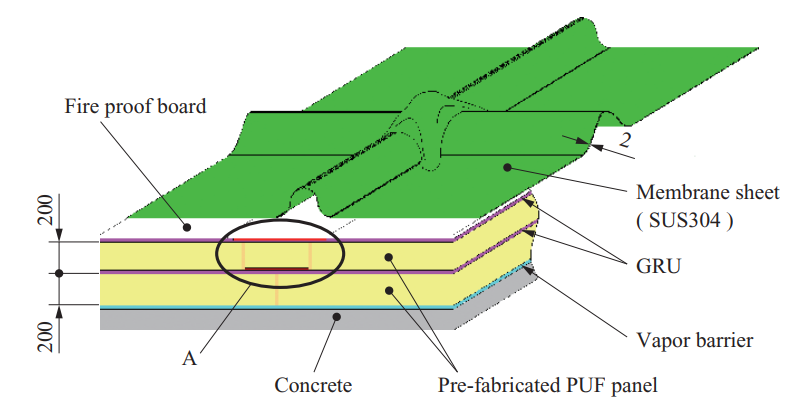 **Indicates that 600mm insulation thickness may be possible to save space
8
7.8.2020
A. Lambert | ND LAr Cryostat and LArTPC Conceptual Design
Cryostat Heat Load Estimate
Estimation of total heat load: 10-15 kW
Heat leak though the cryostat wall and cryostat floor: 1.8 kW
Estimation with 60 cm cryostat foam insulation
(K = 0.0283 W/m-K)
Heat load from ArgonCube Modules: 4.6 kW for 35 modules
Field Shaping Cell: 80 W / module
Pixel Readout: 41 W / module
Light Detection: 10 W / module
Heat leak through module roof: TBD
Similar in construction to cryostat walls (membrane + foam insulation)  
Cryogenic system, miscellaneous: 4.2 kW
9
7.8.2020
A. Lambert | ND LAr Cryostat and LArTPC Conceptual Design
Subsystems: Cryostat Warm Structure (300K) Design
External structure is based on ProtoDUNE design
I-beams used for external structure
Modular design
Reduced part #
Wall weldments are divided into subassemblies that are joined via bolted connections on beams
Wall weldments have 1.0 cm steel skin on backside, adjacent skins welded together tofrom moisture barrier
Corner weldments identical at all corners
Removable lid with feedthroughs for cryogenics, high voltage and detector DAQ
10
7.8.2020
A. Lambert | ND LAr Cryostat and LArTPC Conceptual Design
Subsystems: Warm Structure (300K) Wall, Base & Corner Design
11
7.8.2020
A. Lambert | ND LAr Cryostat and LArTPC Conceptual Design
Subsystems: Warm Structure (300K) Conceptual Drawings
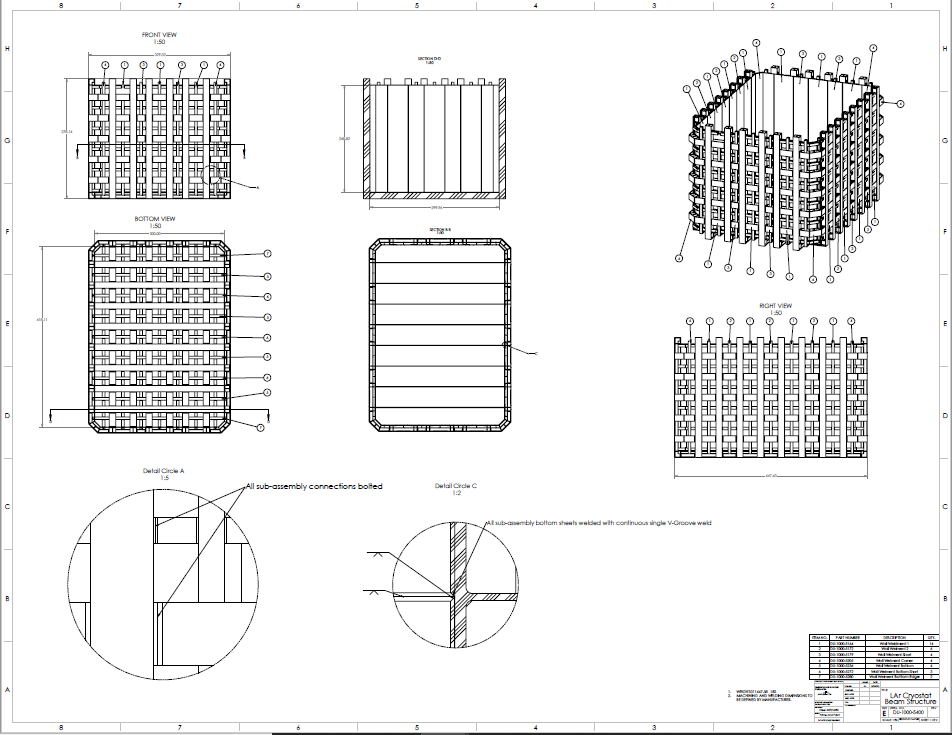 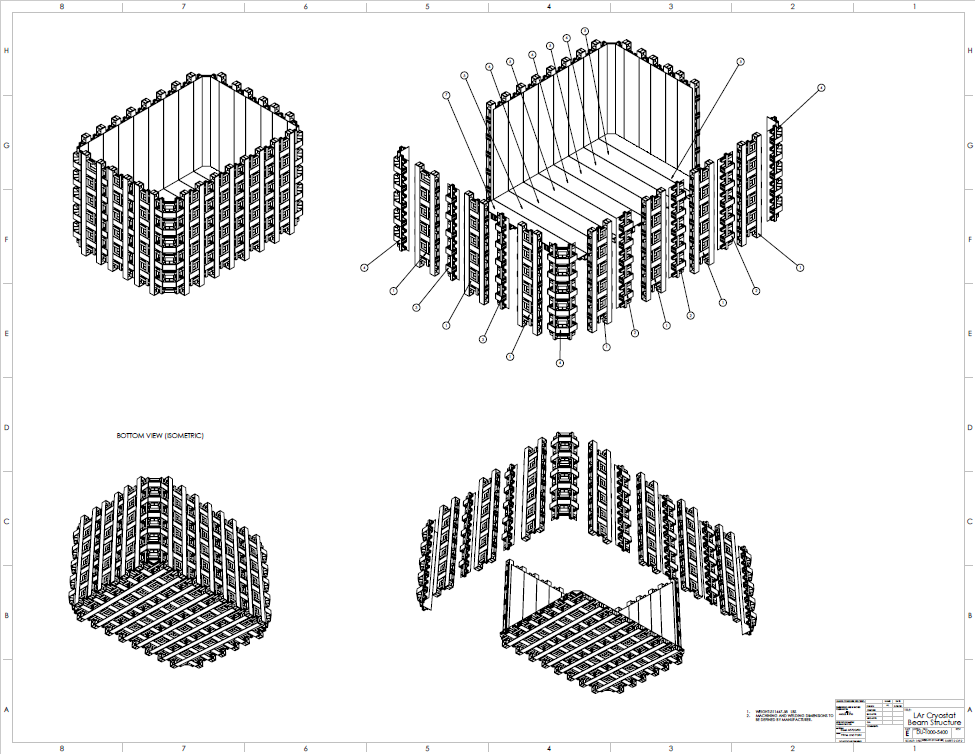 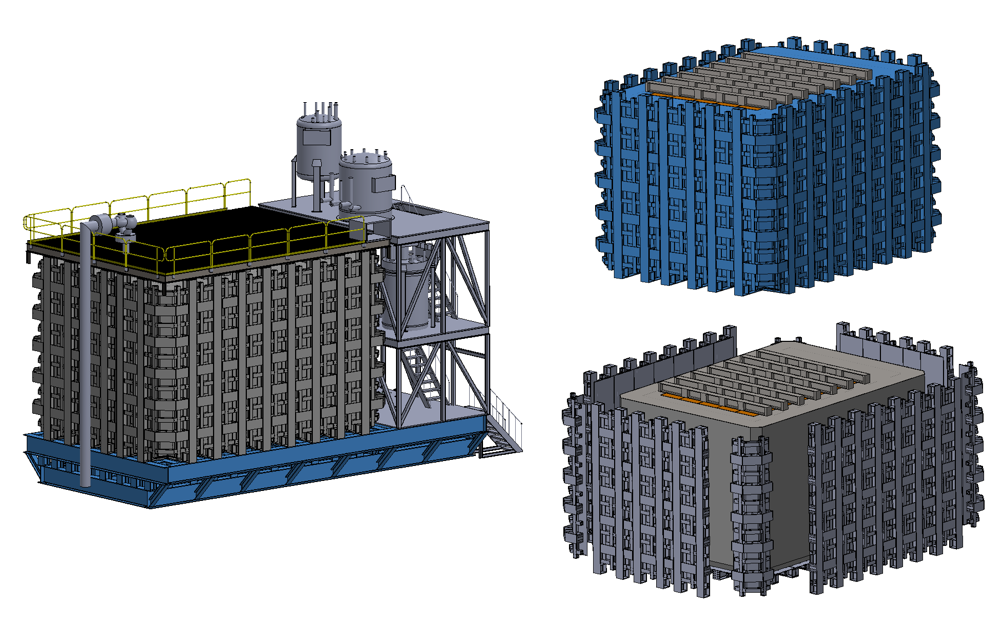 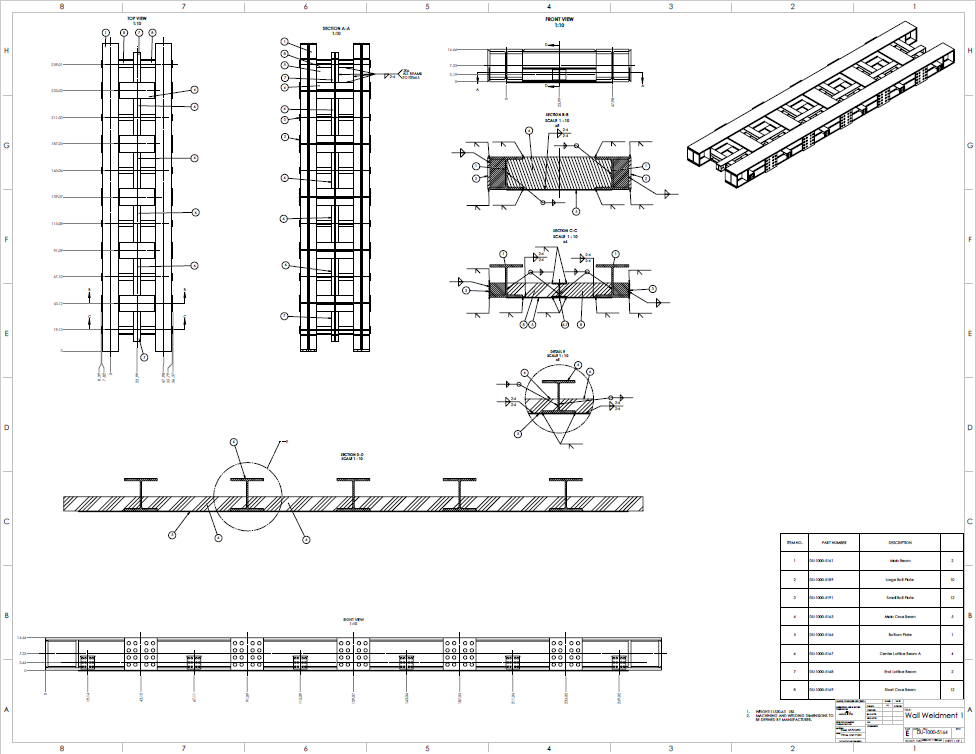 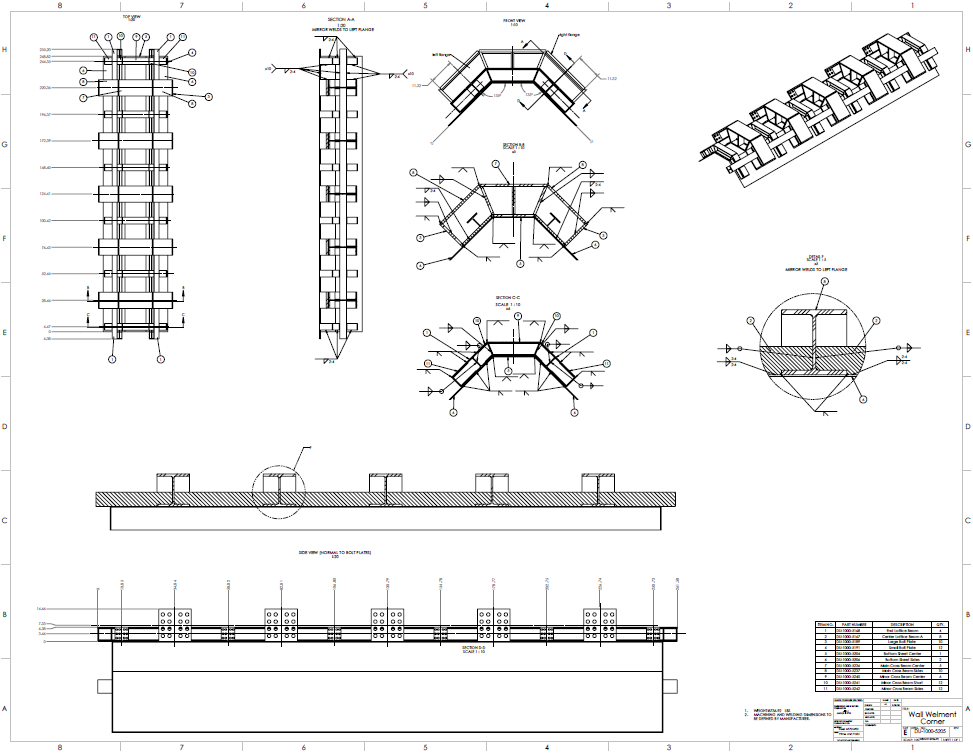 Vendor Quotes Based on Following Assumption:
LAr Cryostat consists of an external steel pressure vessel 
Vessel is assembled using 7 unique subassemblies
12
7.8.2020
A. Lambert | ND LAr Cryostat and LArTPC Conceptual Design
Subsystems: Warm Structure (300K) Composite Window
13
7.8.2020
A. Lambert | ND LAr Cryostat and LArTPC Conceptual Design
Following talk by G. Vallone for window design details
Subsystems: Warm Structure (300K) Composite Window
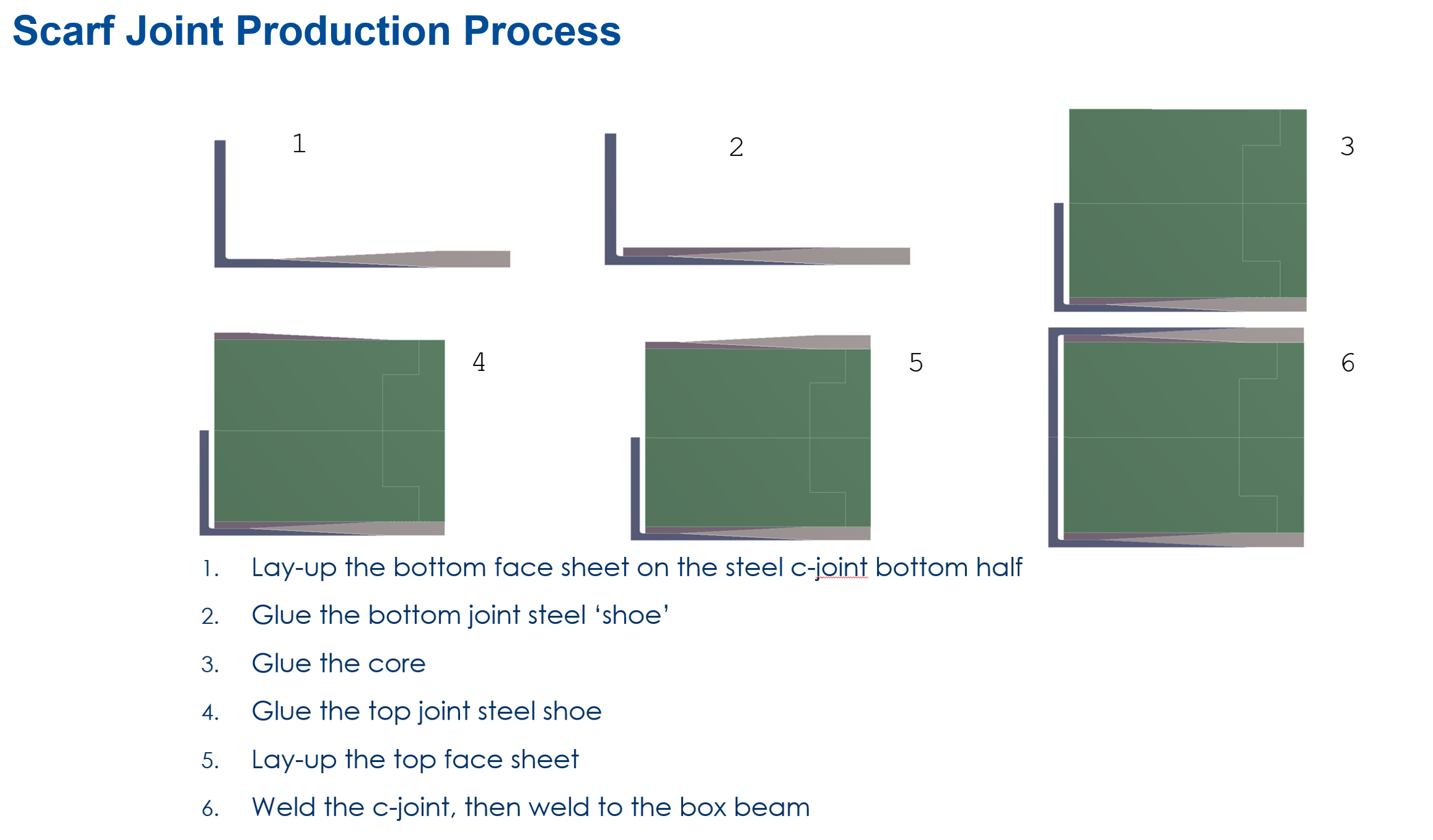 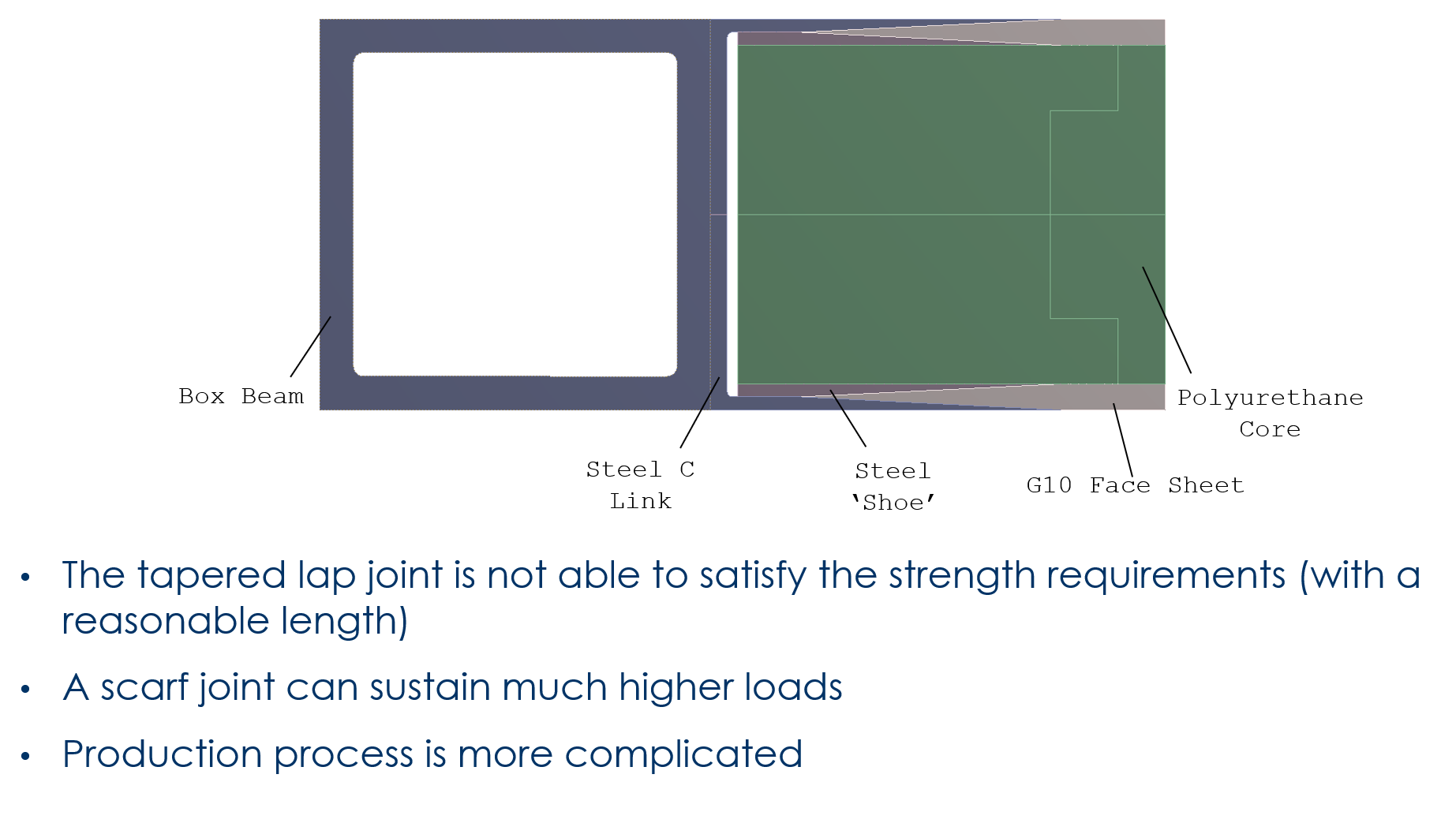 14
7.8.2020
A. Lambert | ND LAr Cryostat and LArTPC Conceptual Design
Following talk by G. Vallone for analysis details
LArTPC Cryostat - Preliminary Engineering Analyses
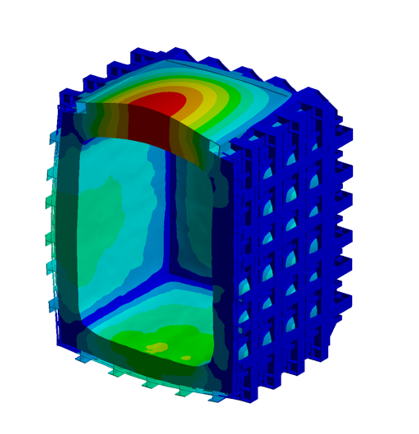 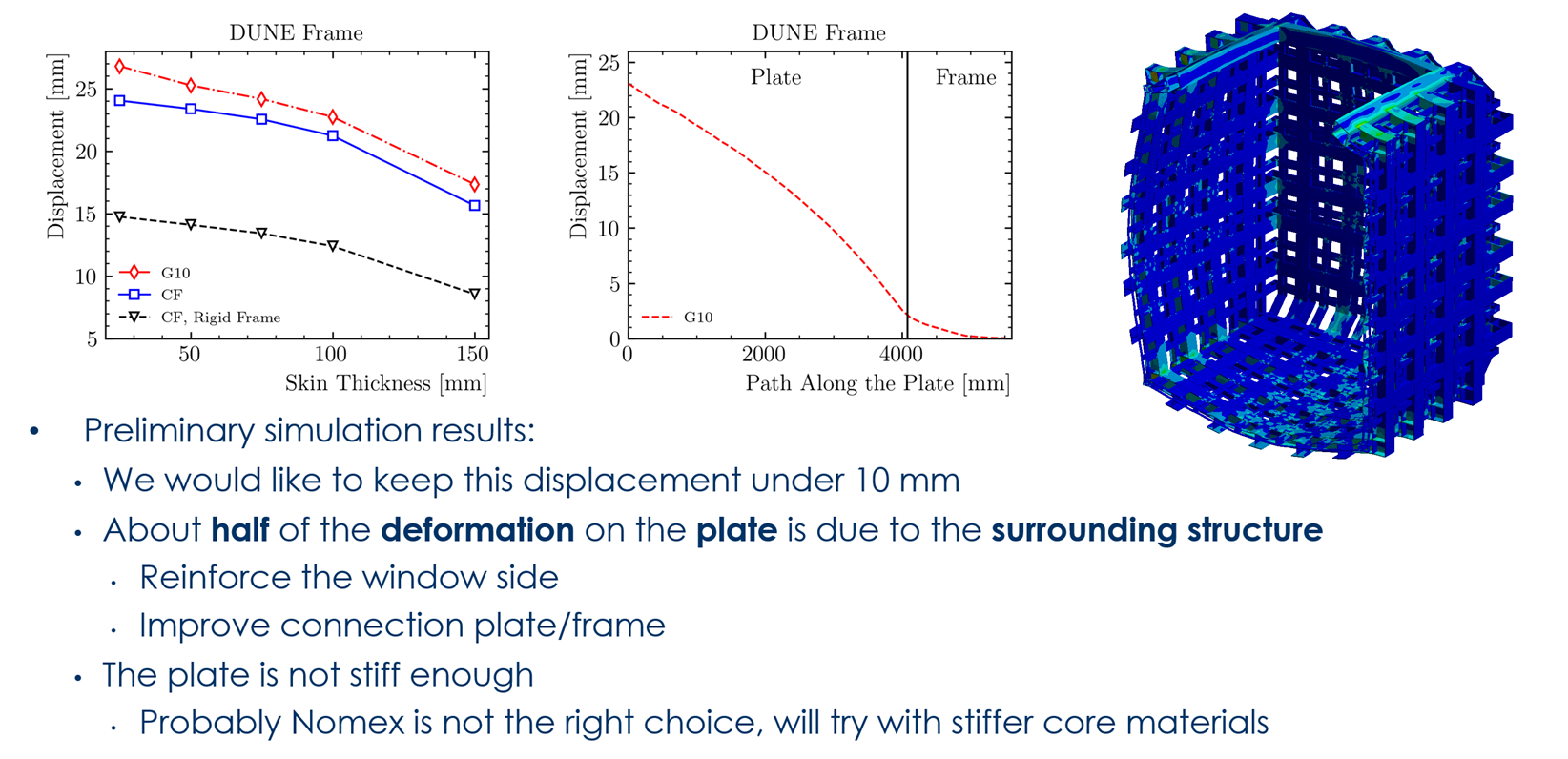 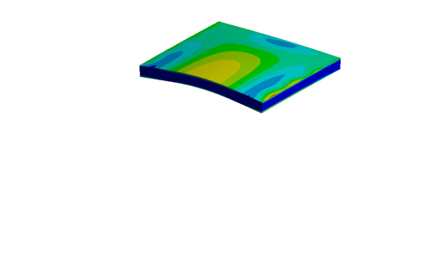 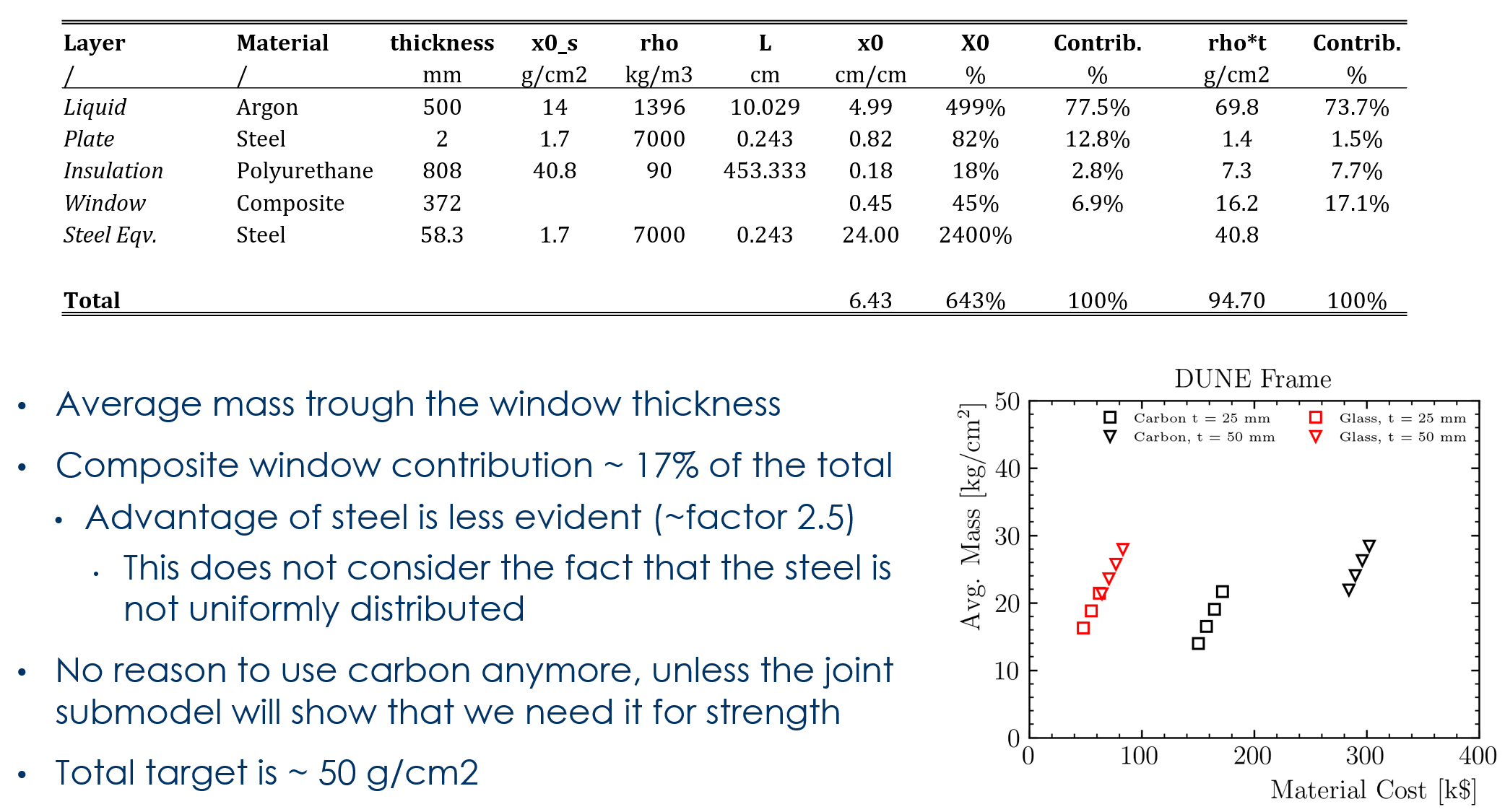 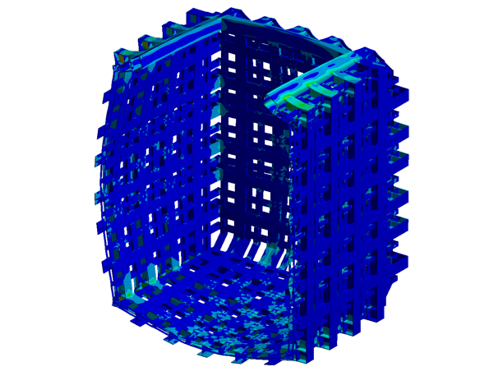 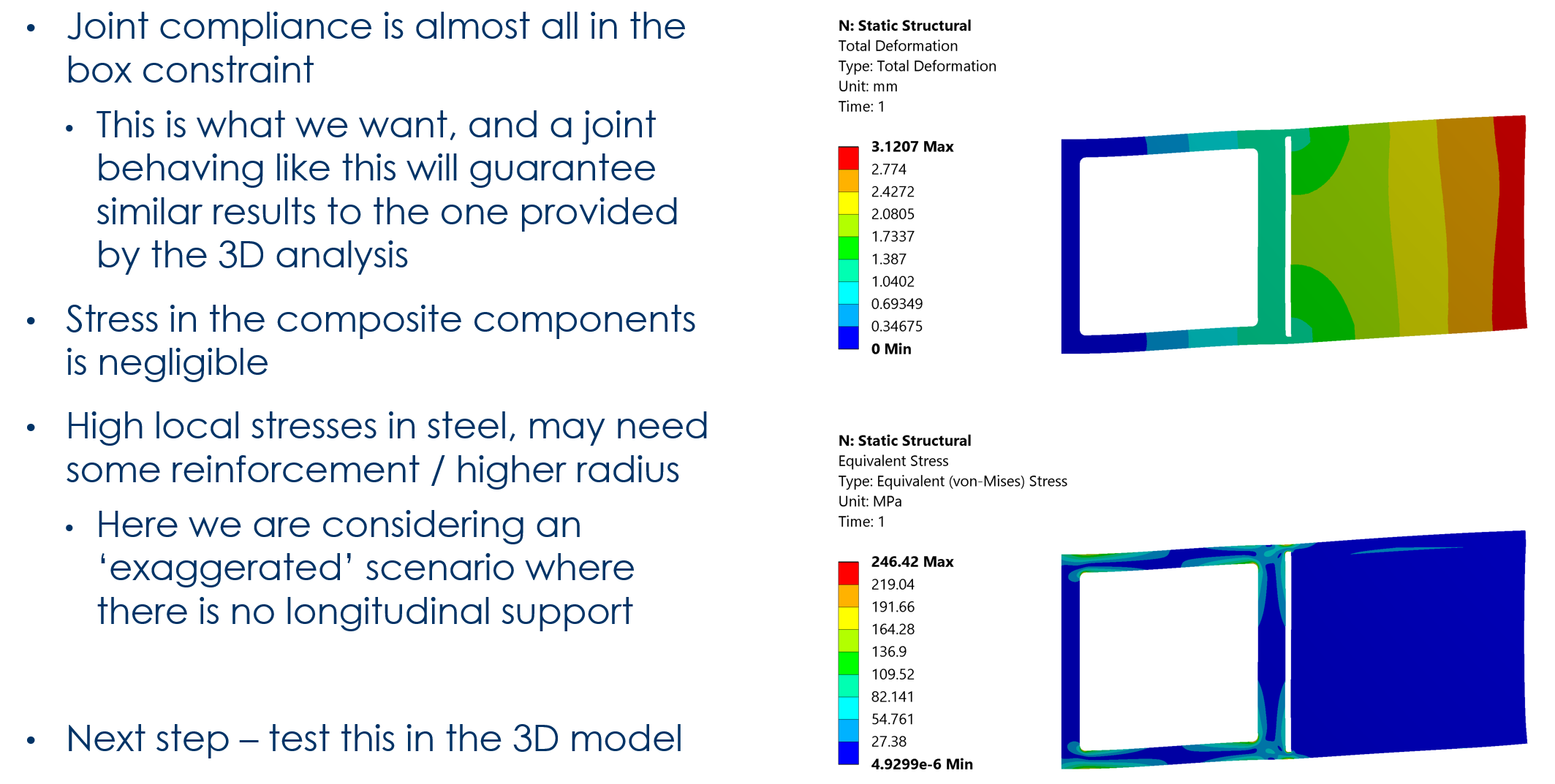 Significant design and analysis effort by LBNL engineering on cryostat structure and composite window
LBNL Composites Group leading composite window design and analysis
15
7.8.2020
A. Lambert | ND LAr Cryostat and LArTPC Conceptual Design
LArTPC Cryostat - Support Structure AnalysisJoint Reinforcement
Three Frame Sections
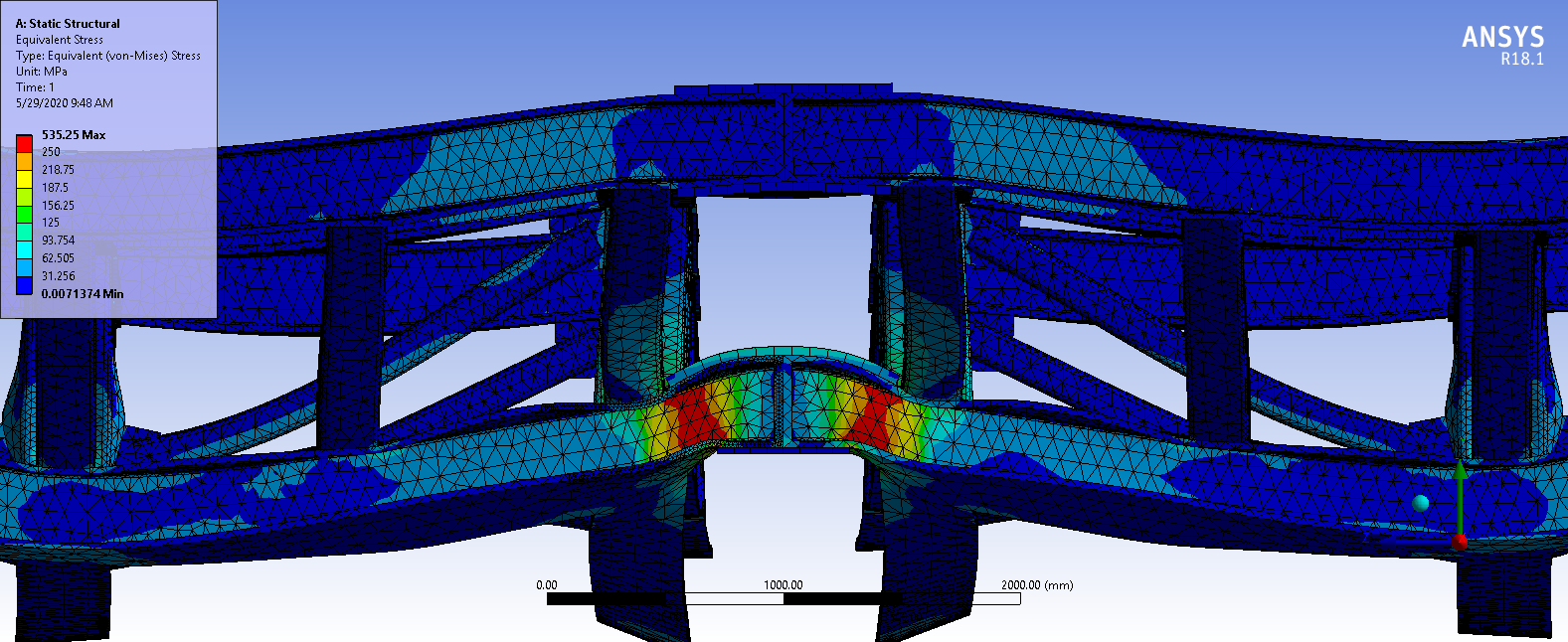 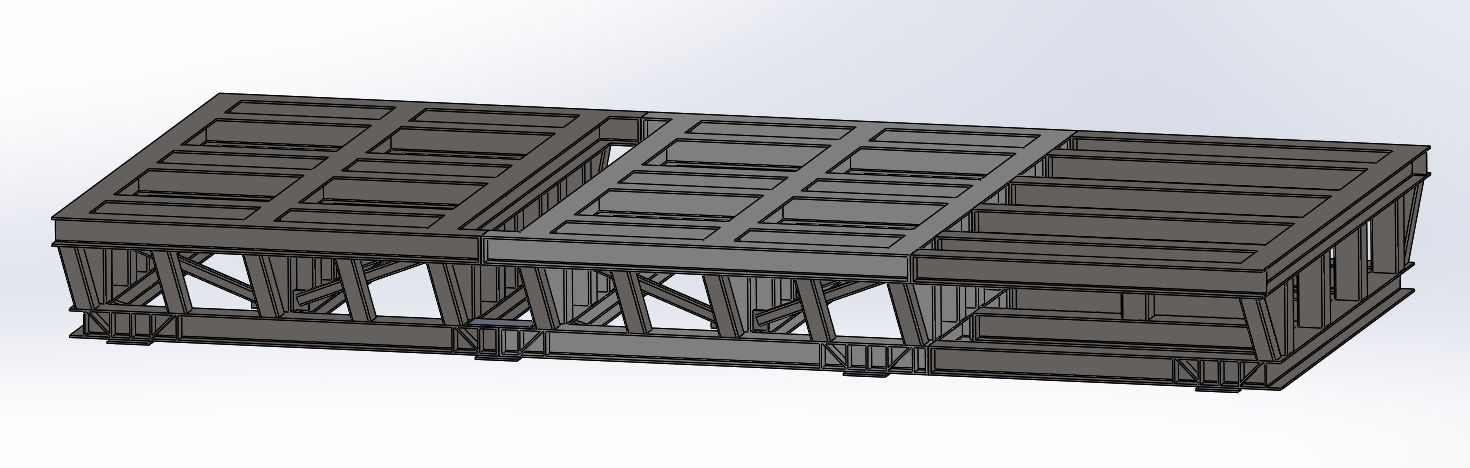 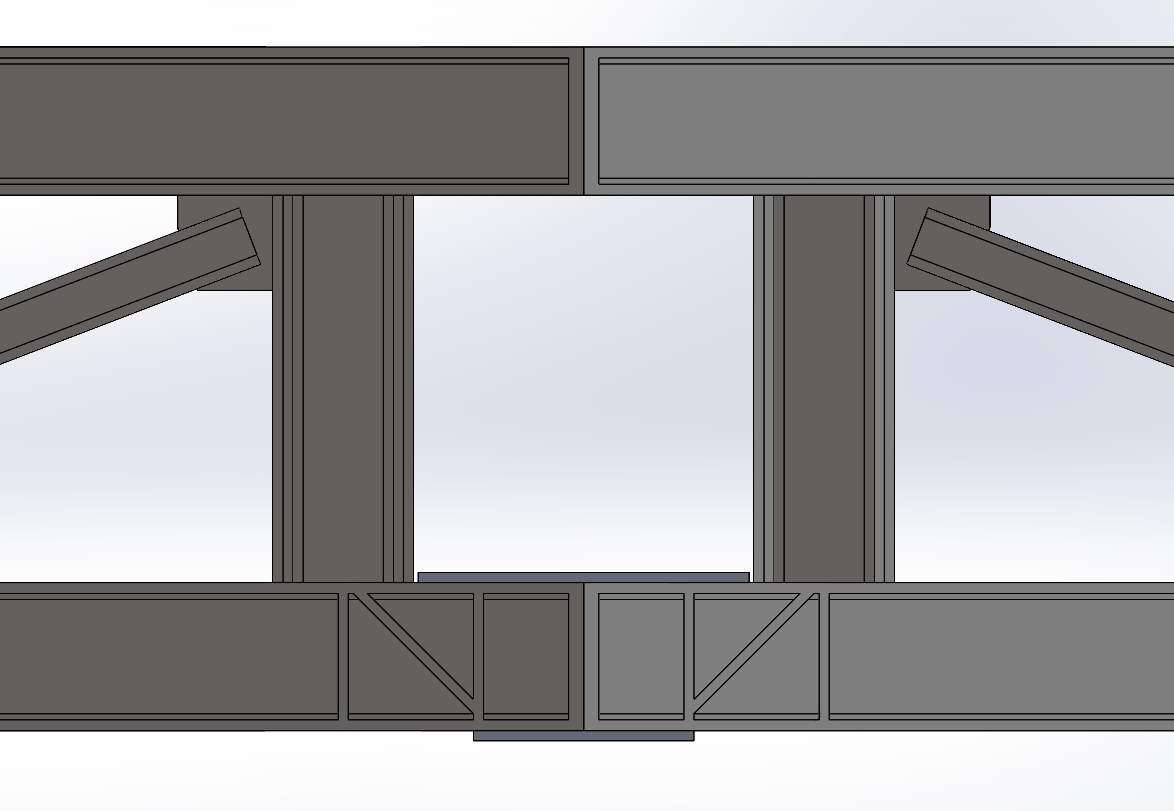 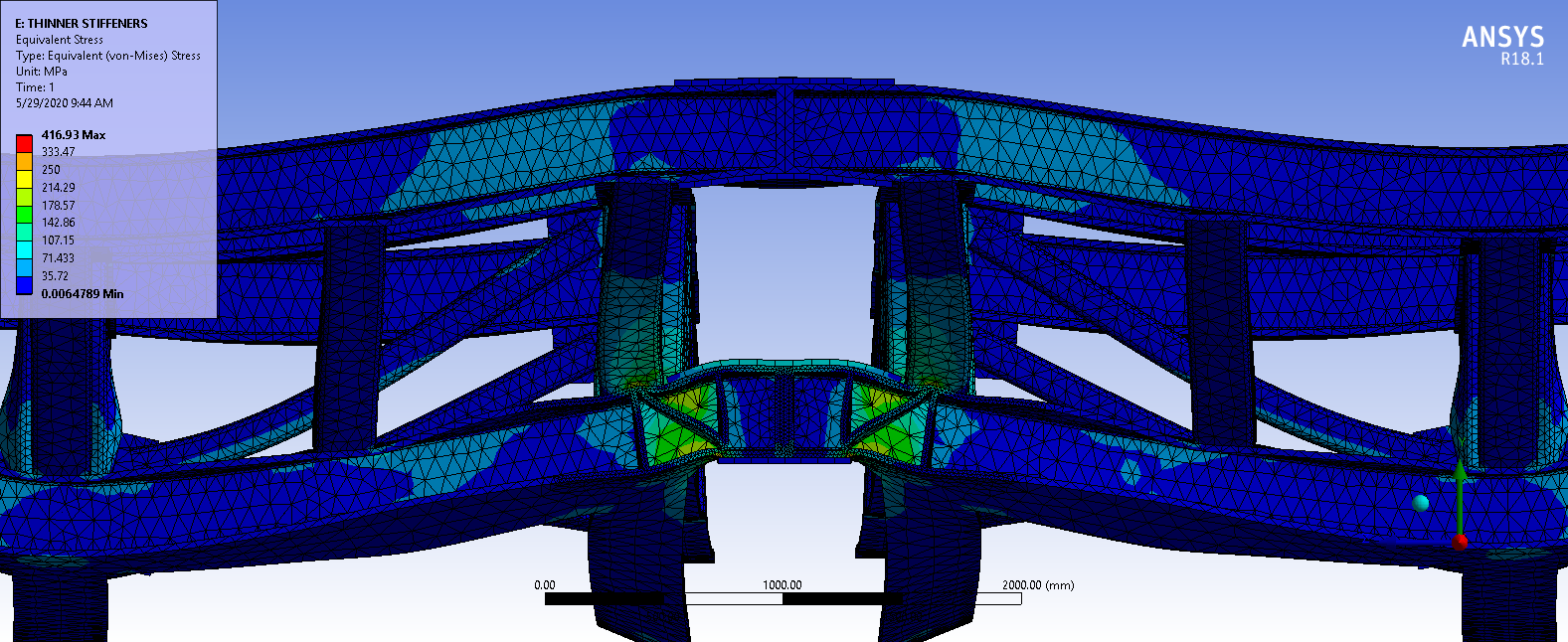 Unsupported vs Stiffened Joint
Section Joint
16
7.8.2020
A. Lambert | ND LAr Cryostat and LArTPC Conceptual Design
Subsystems: LArTPC Cryostat Cold Structure (85K)
17
7.8.2020
A. Lambert | ND LAr Cryostat and LArTPC Conceptual Design
Subsystems: LArTPC Cryostat Cold Structure (85K)
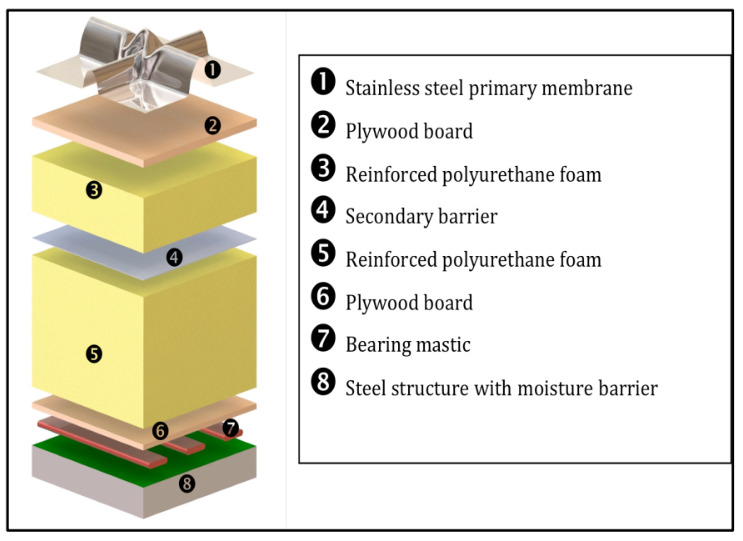 ProtoDUNE SS Membrane
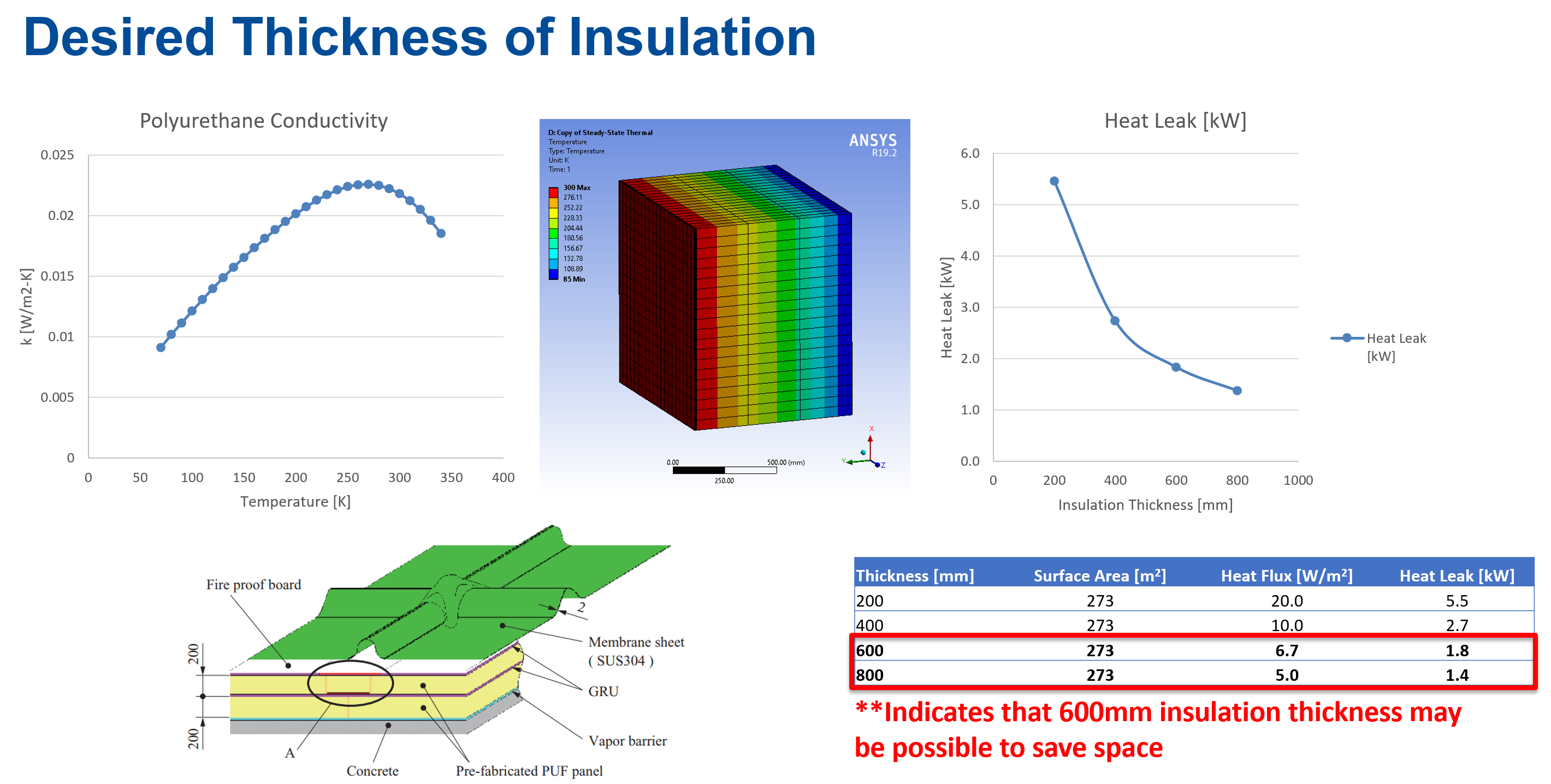 Cold structure is comprised of stainless steel membrane and insulating layer
Technology used for liquid natural gas tanker storage, but has been applied to LArTPC cryostats
ProtoDUNE, 35-ton, SBND
Proprietary technology supplied by commercial vendor
Design, engineering, & installation
18
7.8.2020
A. Lambert | ND LAr Cryostat and LArTPC Conceptual Design
Subsystems: LArTPC Cryostat Cold Structure (85K)Cold Structure Specification Document
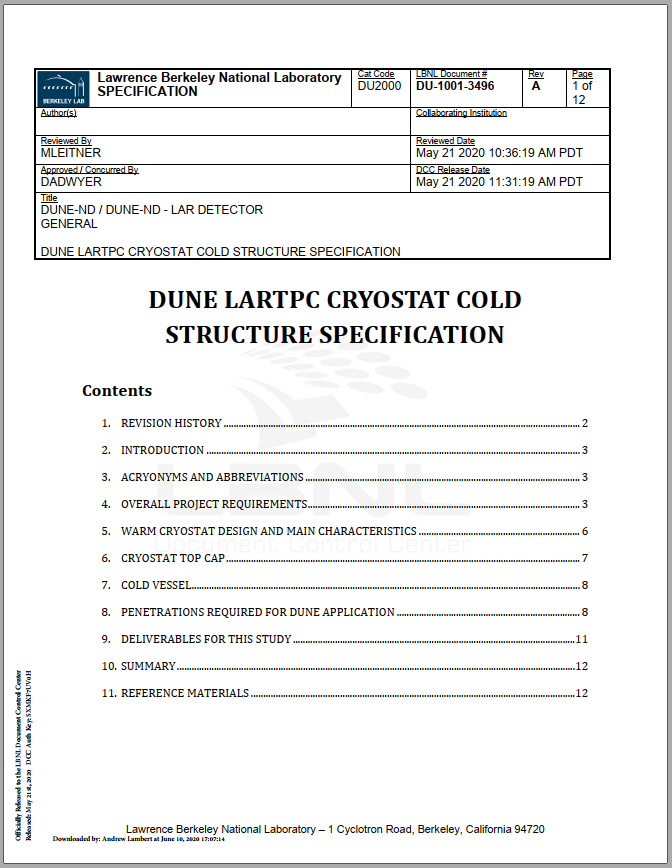 Specification Document for the cryostat cold structure; document defines the following features of the cold structure
Overall requirements
Warm structure design
Cryostat lid design
Cold vessel features
Penetrations
Top lid & cryostat walls (LAr pump)
Deliverables for cold structure budgetary quote
Revised into final procurement spec eventually
SS membrane and insulation are supplied by commercial vendors
Proprietary technology that requires early vendor engagement
Specification document is critical to define scope
Released to LBNL DCC
19
7.8.2020
A. Lambert | ND LAr Cryostat and LArTPC Conceptual Design
Subsystems: Top Lid (300 K)Modular Structure Design
20
7.8.2020
A. Lambert | ND LAr Cryostat and LArTPC Conceptual Design
Subsystems: Top Lid (300 K)Module Installation Order
21
7.8.2020
A. Lambert | ND LAr Cryostat and LArTPC Conceptual Design
Subsystems: LArTPC Cryostat Top Lid (300K)
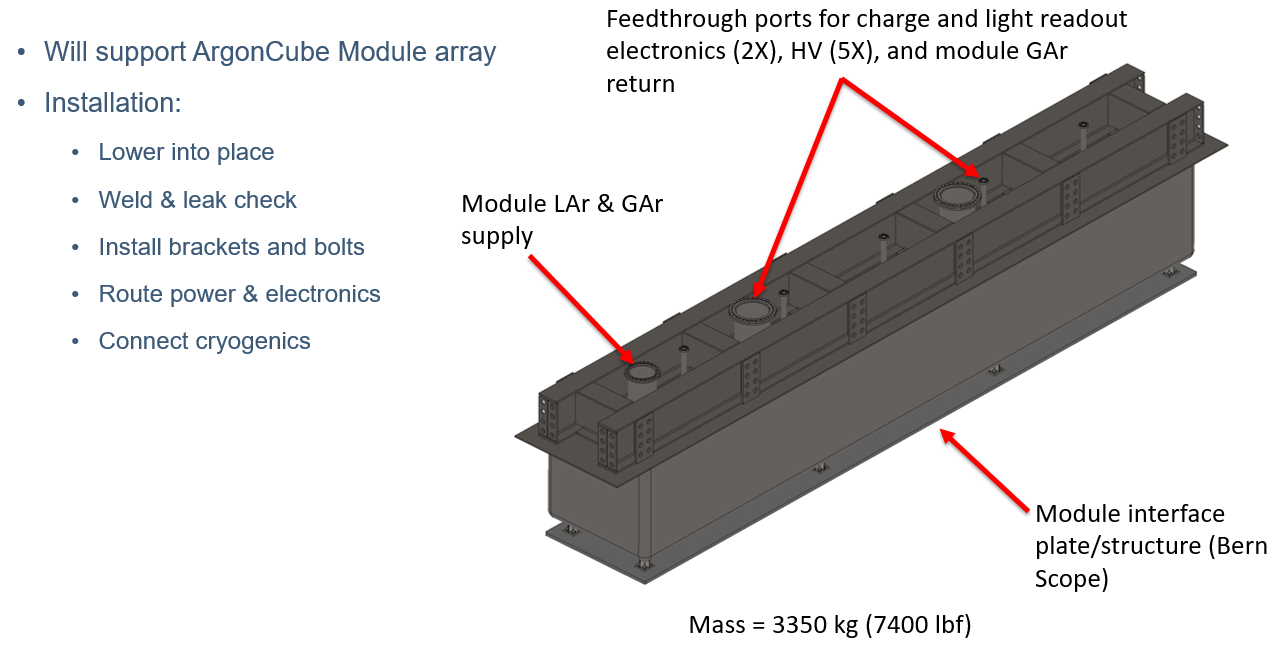 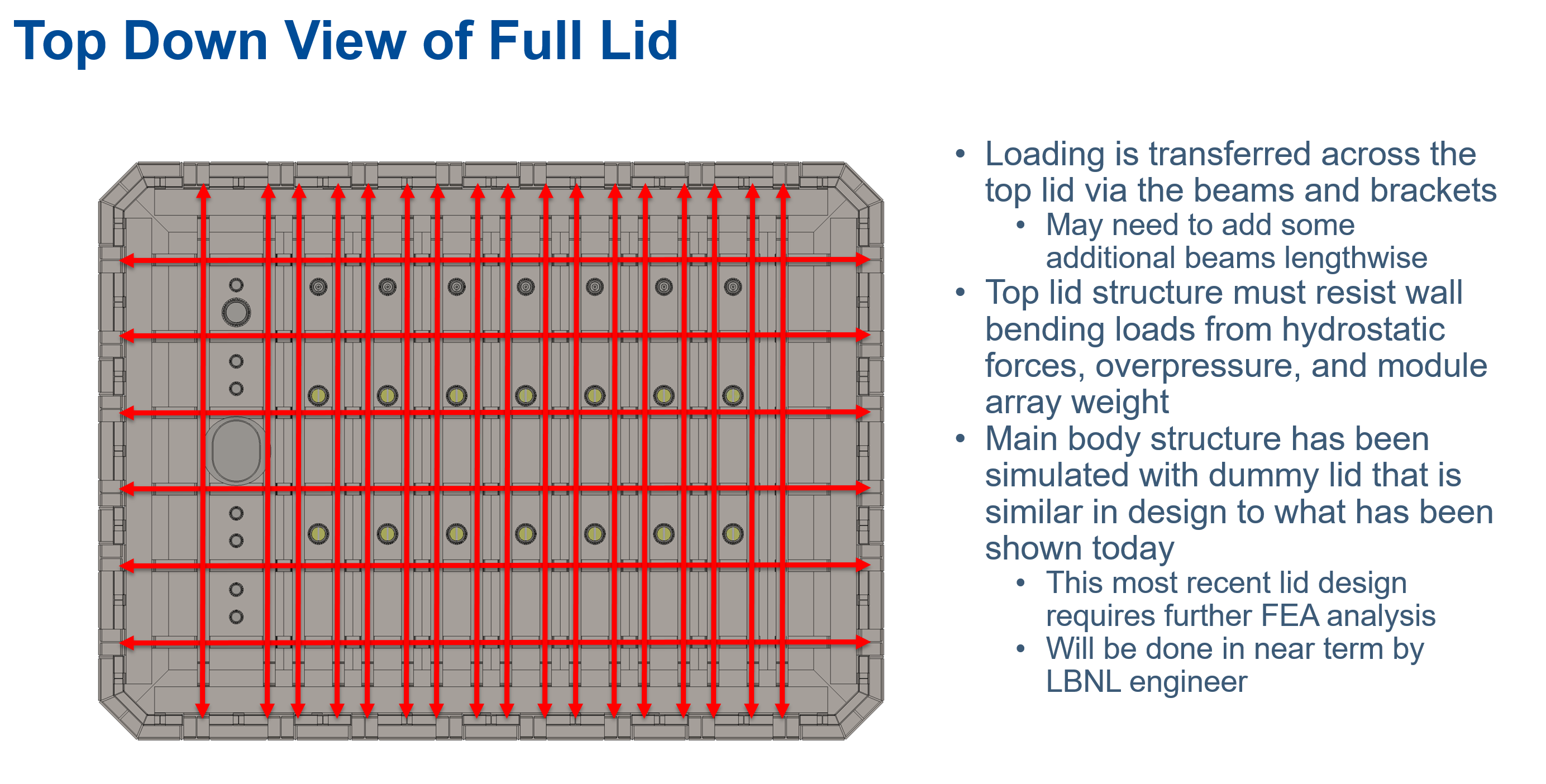 22
7.8.2020
A. Lambert | ND LAr Cryostat and LArTPC Conceptual Design
Lid Installation Sequence – Cryo Section
23
7.8.2020
A. Lambert | ND LAr Cryostat and LArTPC Conceptual Design
Lid Installation Sequence – Cryo Section
24
7.8.2020
A. Lambert | ND LAr Cryostat and LArTPC Conceptual Design
Lid Installation Sequence – Cryo Section
25
7.8.2020
A. Lambert | ND LAr Cryostat and LArTPC Conceptual Design
Lid Installation Sequence – Cryo Section
26
7.8.2020
A. Lambert | ND LAr Cryostat and LArTPC Conceptual Design
Lid Installation Sequence – Cryo Section
27
7.8.2020
A. Lambert | ND LAr Cryostat and LArTPC Conceptual Design
Lid Installation Sequence – Module Row 1
28
7.8.2020
A. Lambert | ND LAr Cryostat and LArTPC Conceptual Design
Lid Installation Sequence – Module Row 1
29
7.8.2020
A. Lambert | ND LAr Cryostat and LArTPC Conceptual Design
Lid Installation Sequence – Module Row 1
30
7.8.2020
A. Lambert | ND LAr Cryostat and LArTPC Conceptual Design
Lid Installation Sequence – Module Row 1
31
7.8.2020
A. Lambert | ND LAr Cryostat and LArTPC Conceptual Design
Lid Installation Sequence – Module Row 1
32
7.8.2020
A. Lambert | ND LAr Cryostat and LArTPC Conceptual Design
Lid Installation Sequence – Module Row 2
33
7.8.2020
A. Lambert | ND LAr Cryostat and LArTPC Conceptual Design
Lid Installation Sequence – Module Row 3
34
7.8.2020
A. Lambert | ND LAr Cryostat and LArTPC Conceptual Design
Lid Installation Sequence – Module Row 4
35
7.8.2020
A. Lambert | ND LAr Cryostat and LArTPC Conceptual Design
Lid Installation Sequence – Module Row 5
36
7.8.2020
A. Lambert | ND LAr Cryostat and LArTPC Conceptual Design
Lid Installation Sequence – Module Row 6
37
7.8.2020
A. Lambert | ND LAr Cryostat and LArTPC Conceptual Design
Lid Installation Sequence – Module Row 7
38
7.8.2020
A. Lambert | ND LAr Cryostat and LArTPC Conceptual Design
Final Section Installation
39
7.8.2020
A. Lambert | ND LAr Cryostat and LArTPC Conceptual Design
Interfaces
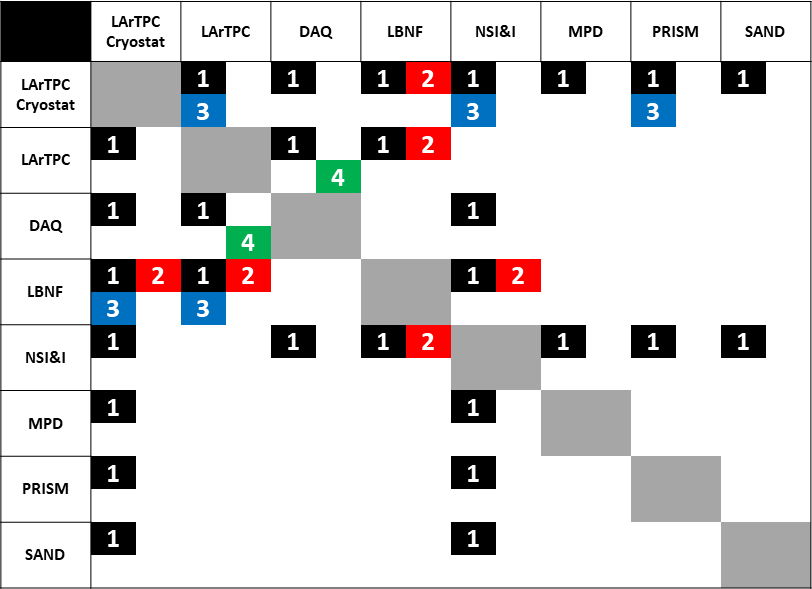 Interface documents for LArTPC Cryostat managed within LBNL Windchill document system, final release to EDMS – documentation in development
Critical Interfaces: LArTPC, NSI&I, PRISM, LBNF
Version control with official review & approval process
N2 Matrix to ID Interfaces
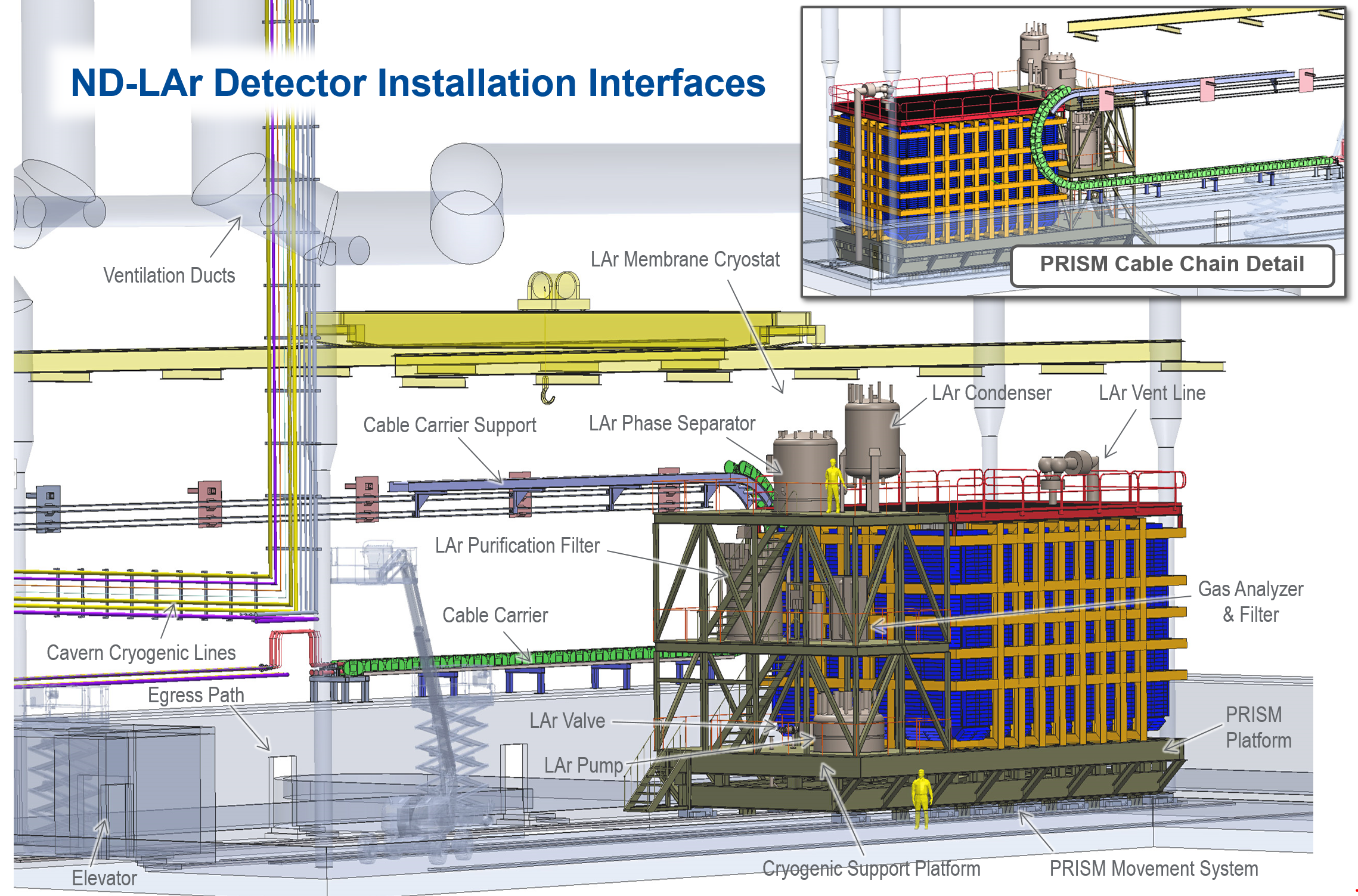 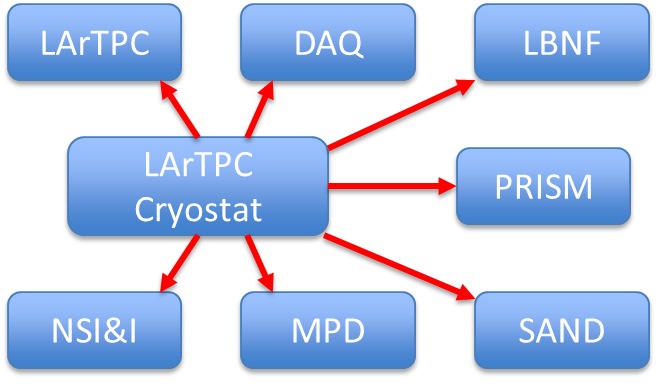 LBNF
PRISM
40
7.8.2020
A. Lambert | ND LAr Cryostat and LArTPC Conceptual Design
LArTPC Conceptual Design
41
7.8.2020
A. Lambert | ND LAr Cryostat and LArTPC Conceptual Design
LArTPC: Requirements and Specifications
Physics requirements drive engineering design

LArTPC engineering requirements in development
Active region defined as > 5000mm in beam direction, >= 7000mm x 3000mm transverse directions 
Module size defined as >= 1000mm x 1000mm x 4000mm
Operational temperature range 85K – 300K
Survival temperature range 77K – 350K
42
7.8.2020
A. Lambert | ND LAr Cryostat and LArTPC Conceptual Design
LAr Cryostat and LArTPC Detector
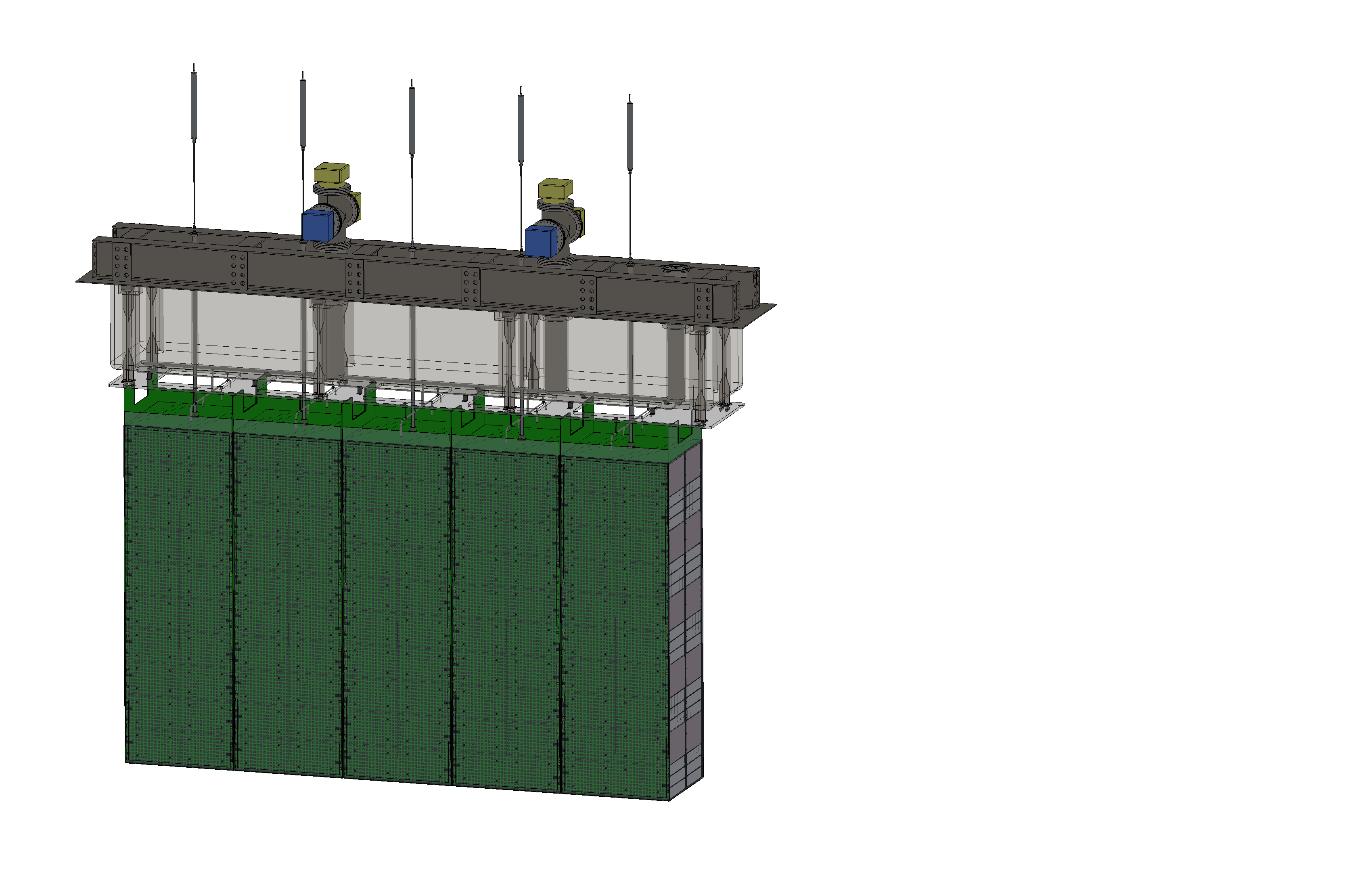 Detector rows are installed to the LAr Cryostat
7 rows total -> 5 x 7 detector module array to instrument a 5m x 7m x 3m active region
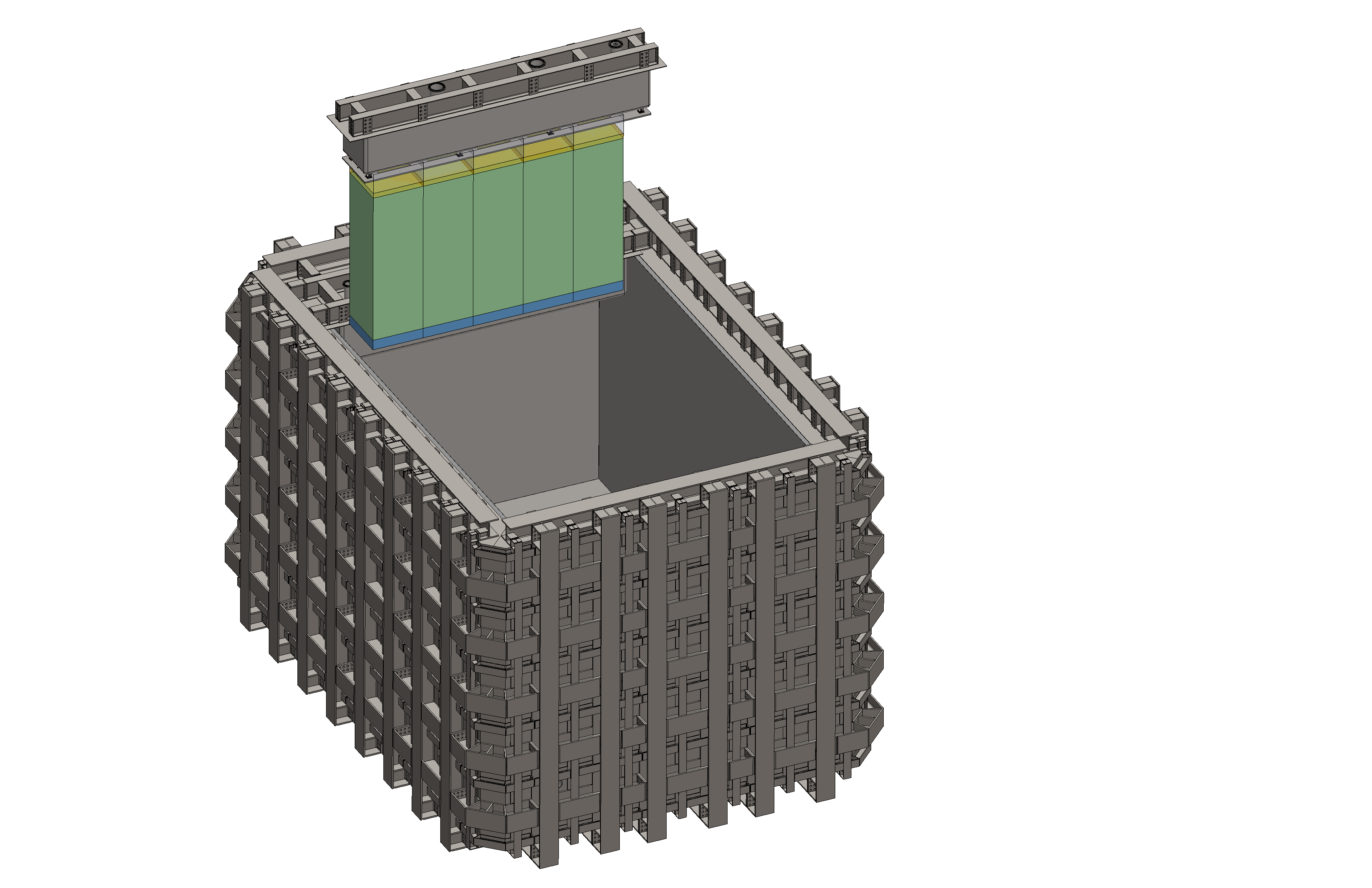 LArTPC Detector row
5 ArgonCube modules -> instrument a 5m x 1m x 3m active region
43
7.8.2020
A. Lambert | ND LAr Cryostat and LArTPC Conceptual Design
Module Overview Summary
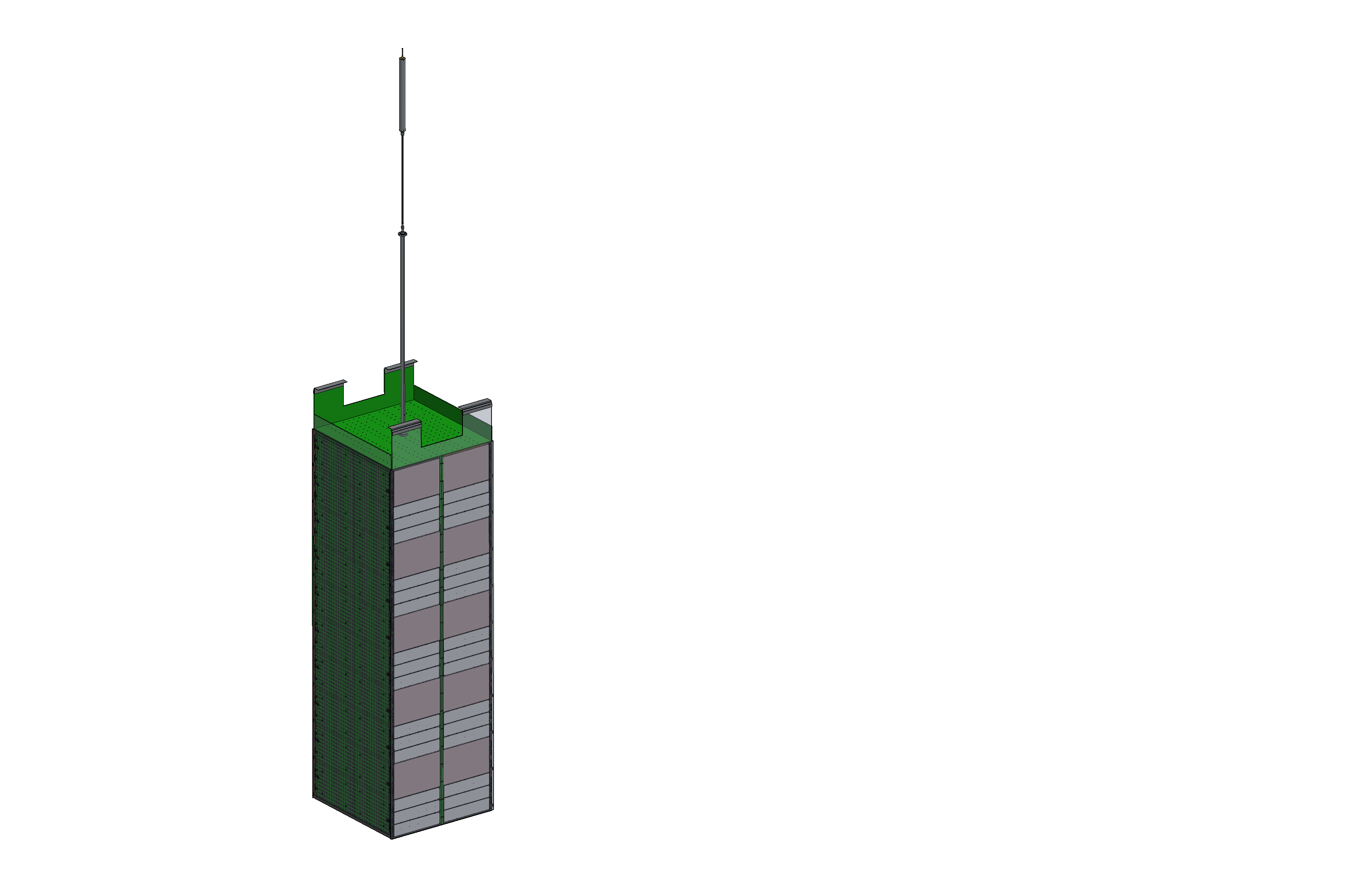 High Voltage Feedthrough
Modular LArTPC utilizing true 3D charge imaging and scintillation light containment via optical segmentation to match charge-light signals -> accurate reconstruction of neutrino-Argon nucleus reactions in a high pile-up environment
Low profile field cage and cathode structure to maximize instrumented region and provide optical segmentation
1m x 1m x 3m nominal module size -> mean of 6 events per module per beam spill -> less ambiguity in neutrino event reconstruction
Cathode & Field Cage Top & Bottom
Charge Readout Plane
Field Cage Side Panel
Light Readout Plane(s)
Anode Support Panel
Anode Support Panel
Field Cage Side Panel
Light Readout Plane(s)
Charge Readout Plane
44
7.8.2020
A. Lambert | ND LAr Cryostat and LArTPC Conceptual Design
WBS 131.02.03.02.02
High Voltage - Bern
Module Subsystem Summary
WBS 131.02.03.02.03
Field Structures - SLAC
WBS 131.02.03.02.01
Module Structure - Bern
WBS 131.02.03.02.04
Charge Readout - LBNL
WBS 131.02.03.02.05
Light Readout – Bern/JINR
WBS 131.02.03.02.06
Calibration – MSU/JINR
45
7.8.2020
A. Lambert | ND LAr Cryostat and LArTPC Conceptual Design
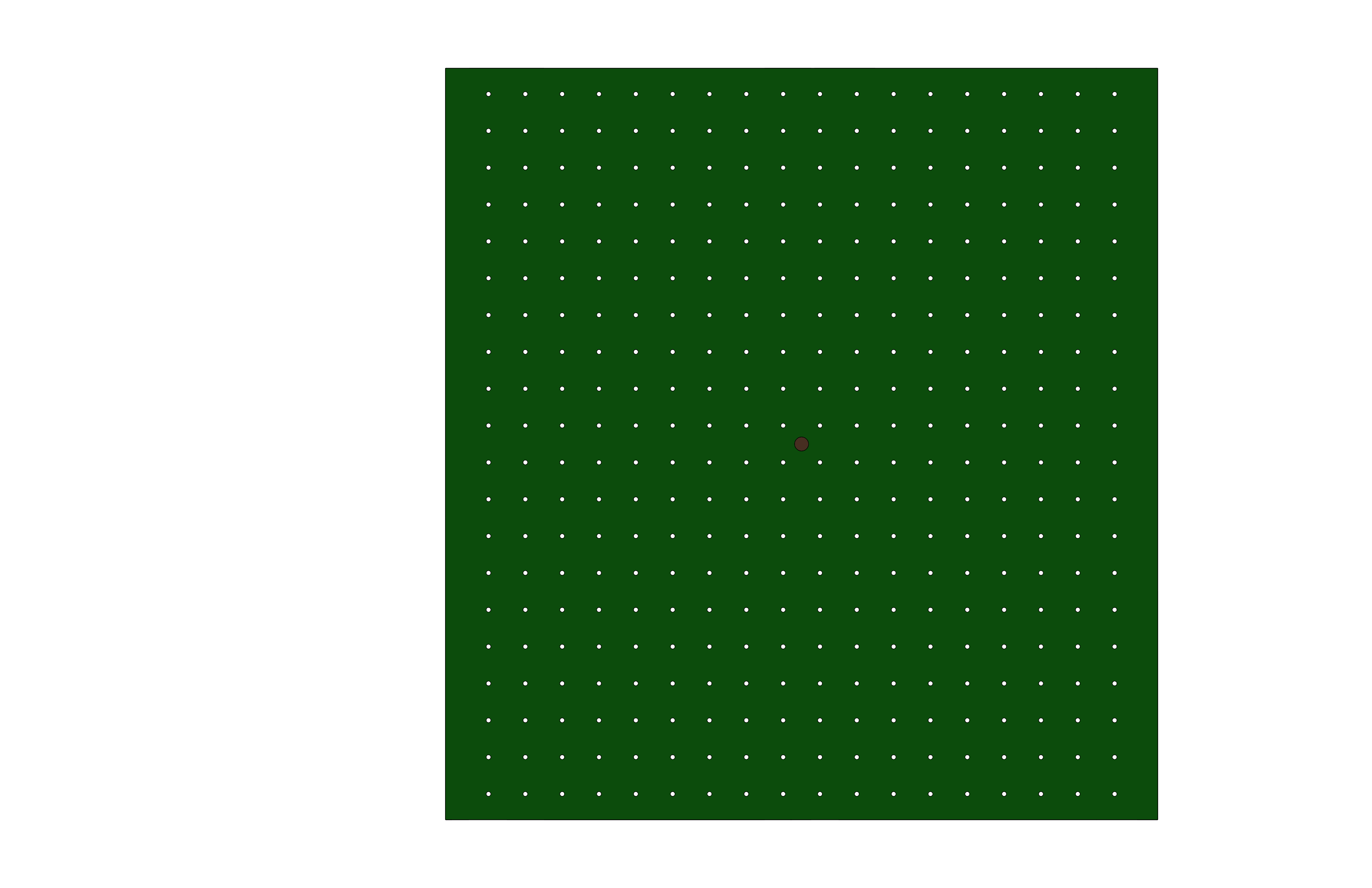 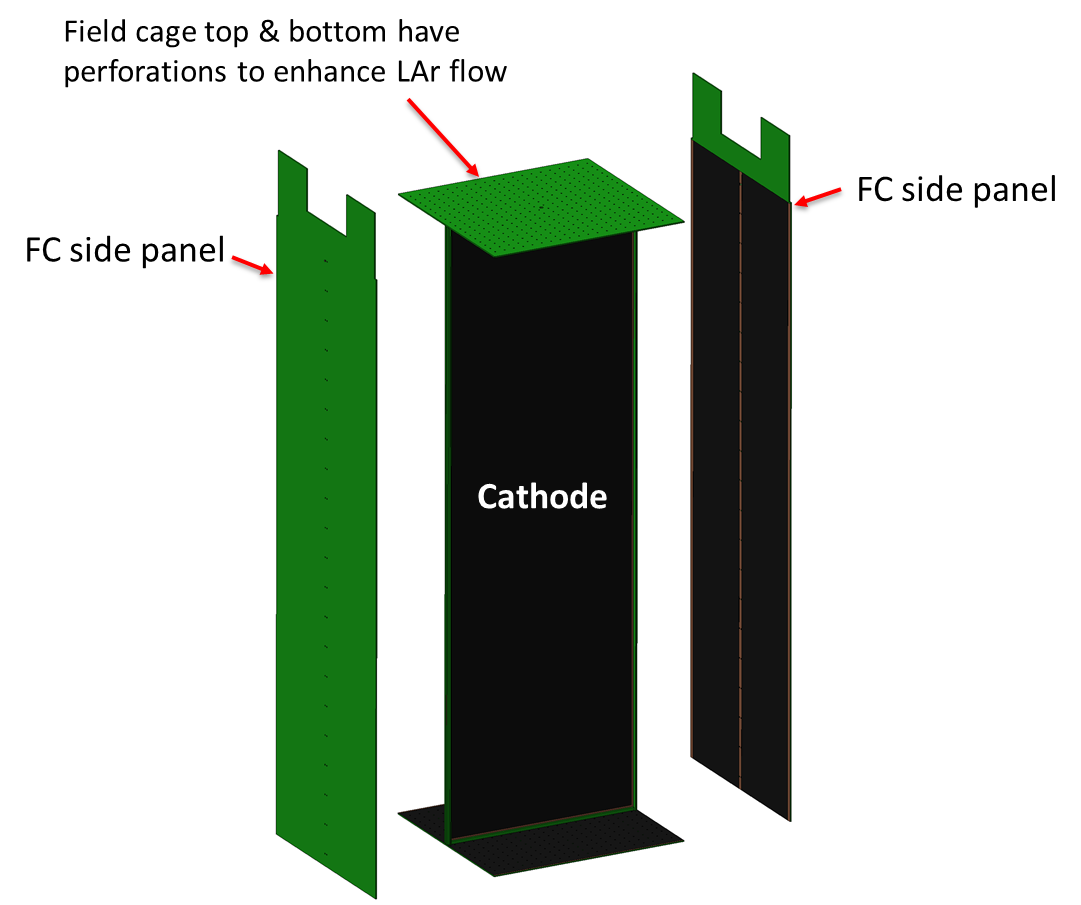 Field Structures (131.02.03.02.03)Field Cage & Cathode – Knut Skarpaas (ME, SLAC)
Central cathode, dual anode with 50cm drift regions
Short drift reduces required HV and associated risks
Resistive polyamide sheet laminated on G10 panels
Reduces risks from accidental HV discharge
No resistor chain; reduce single-point failure risk
Low-profile: maximizes active volume
All G10 construction
Similar density to LAr; reduce signal distortion
Compatible thermal contraction at LAr temp
FC side panels provide optical segmentation
Perforations in Top & Bottom of FC
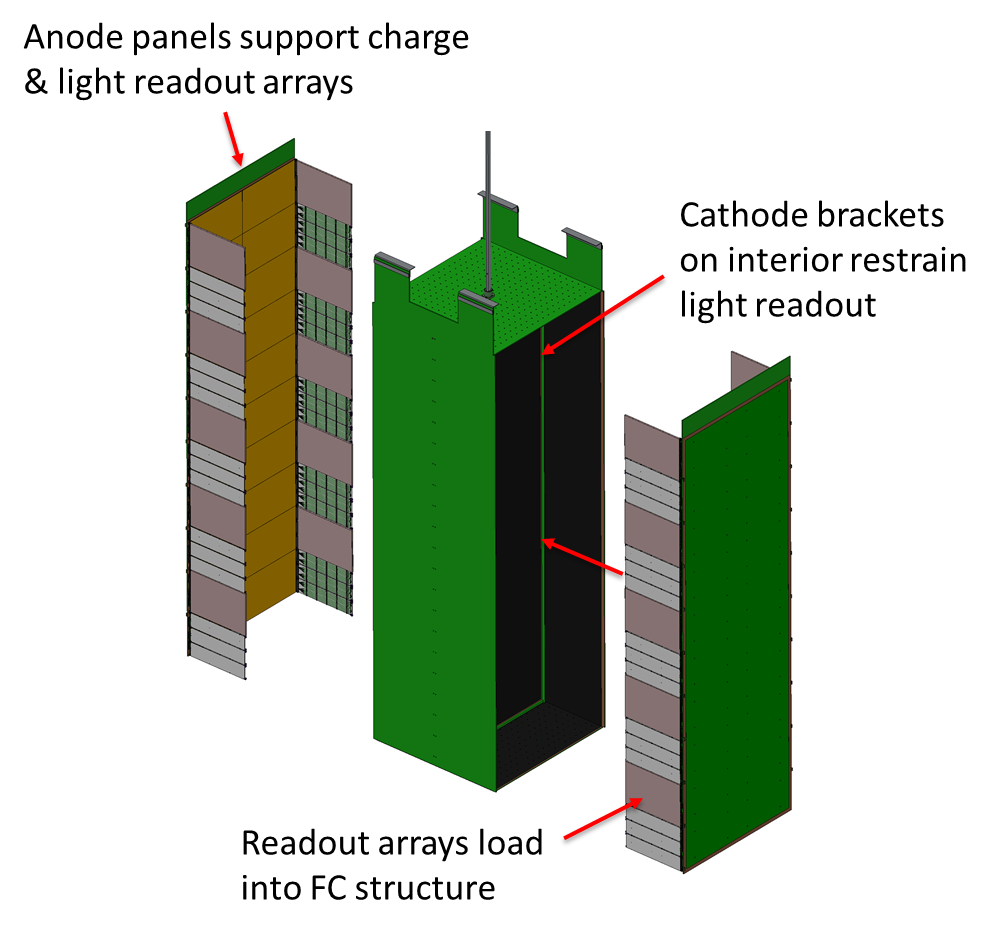 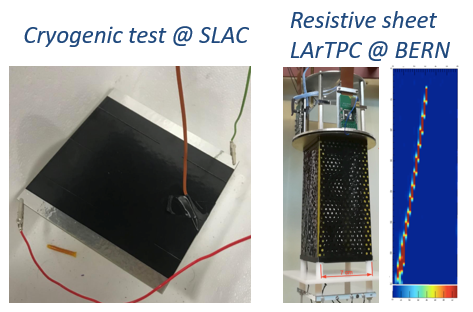 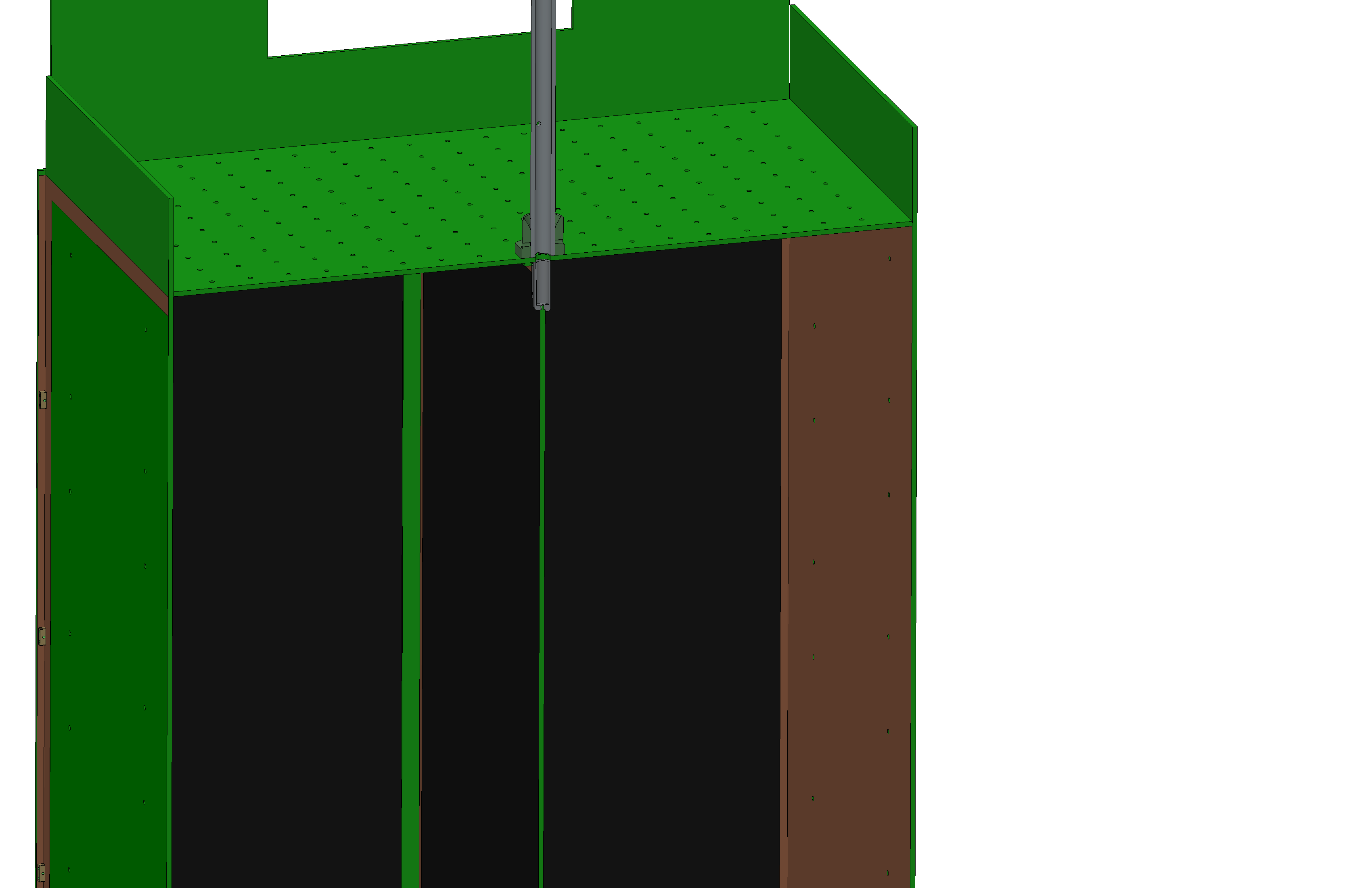 Institutions: 
SLAC, Bern, CSU, MSU, 
U-Mich, UCSB
HV input at top of cathode
46
7.8.2020
A. Lambert | ND LAr Cryostat and LArTPC Conceptual Design
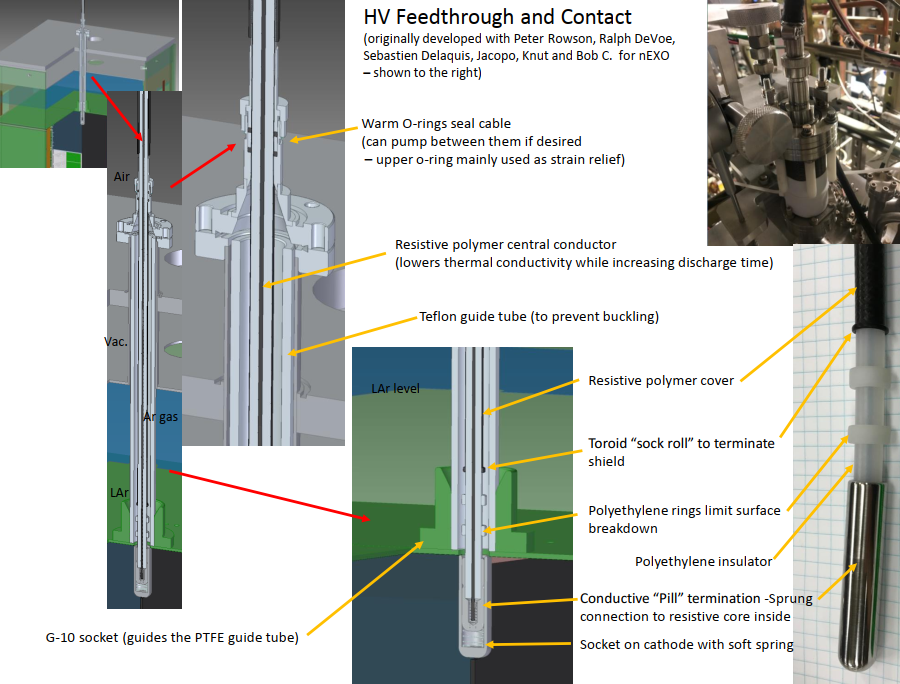 Field Structures (131.02.03.02.03)High Voltage Feedthrough - Knut Skarpaas (ME, SLAC)
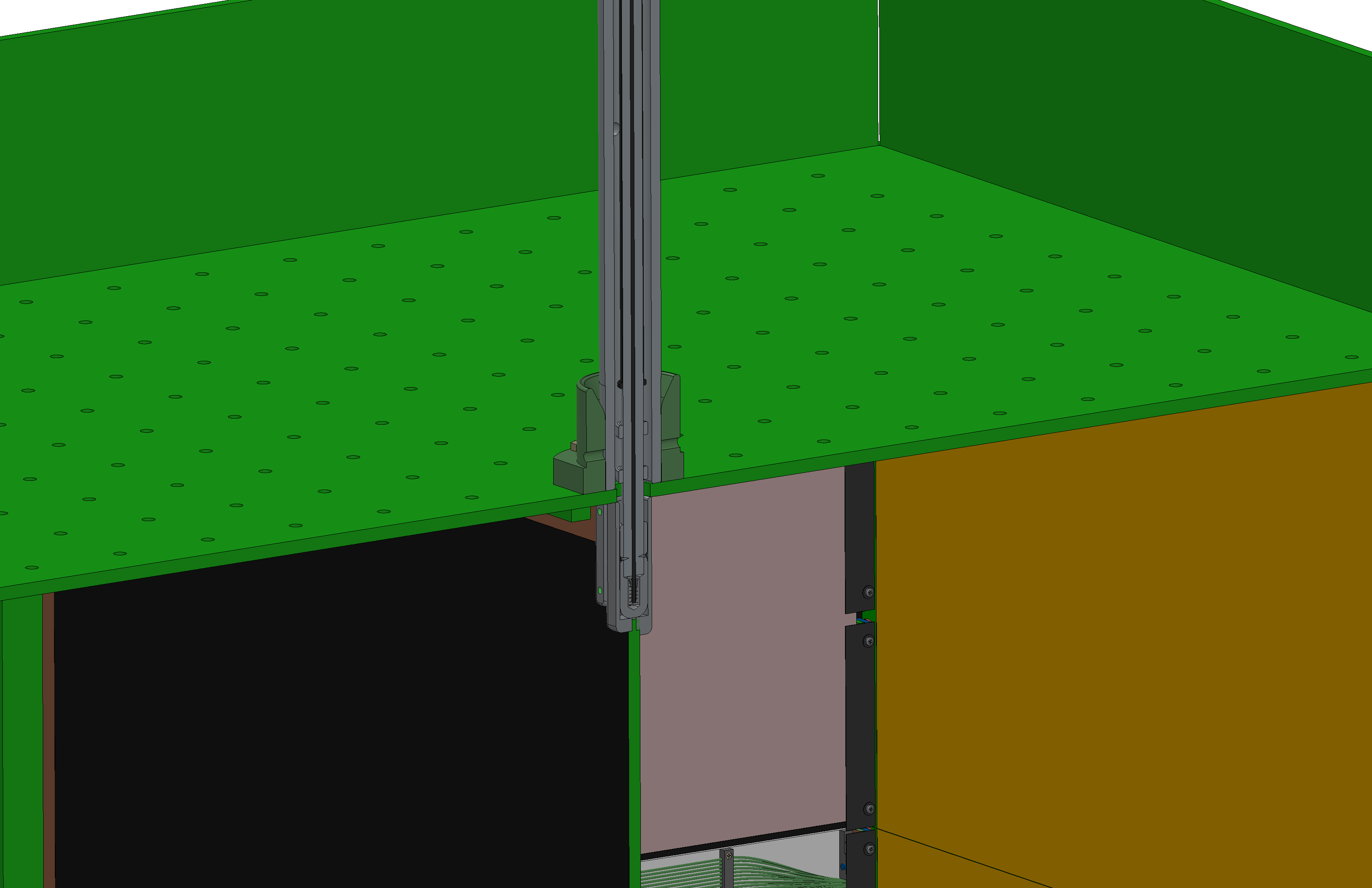 High voltage feedthrough input at top of cathode (25 kV)
Resistive polymer central conductor
PTFE tube guide to provide support
Conductive “pill” termination
Designed for (n)EXO and ArgonCube 2x2
Successfully fabricated and tested at SLAC – also successfully used in Univ. of Bern LAr purity tests
47
7.8.2020
A. Lambert | ND LAr Cryostat and LArTPC Conceptual Design
High Voltage (131.02.03.02.02)Power Supply, Distribution, and Filtering – Igor Kreslo (Physicist, Bern)
Module Row High Voltage Distribution Schematic
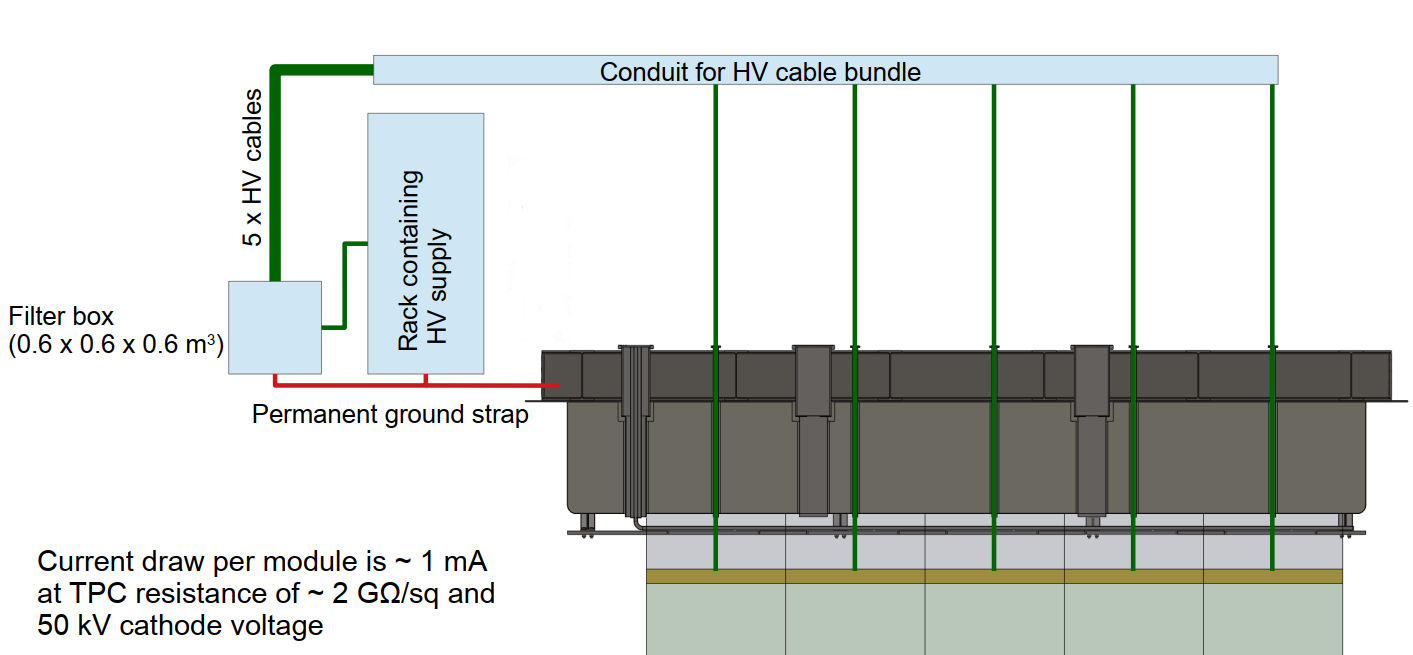 One power supply serves a row of 5 modules
The power supply is connected to the modules by a single low-pass filter
After the filter 5 resistive cables connect to the HV feedthrough/cathode
The variations in length of the 5 cables are accounted for by adding a resistor for each cable after the filter
For safety and to reduce ground loops, cables are bundled together in conduit until they reach their feedthrough
The jacket of all cables (HV→filter & filter→detector) must share common ground with the filter and detector
The detector and rack grounding must be permanent dedicated lines, regardless of ground loops
HV Cable
Produced by Dielectric Sciences, INC.
Application in nEXO
Resistance: 8.4 kΩ/m
Capacitance: 90 pF/m
HV Filter
Low-pass filter with large capacitor & small resistor to prevent voltage drop
Additional resistors at outlet set to match cathode voltages
HV Supply
Provide 60kV and 5 mA
Within range of standard power supplies
ProtoDUNE recommendation Heinzinger or Fug-Elektronik
HV Breakdown
Monitor current draw
In event of, power supply is cut
Manual feedthrough replacement
48
7.8.2020
A. Lambert | ND LAr Cryostat and LArTPC Conceptual Design
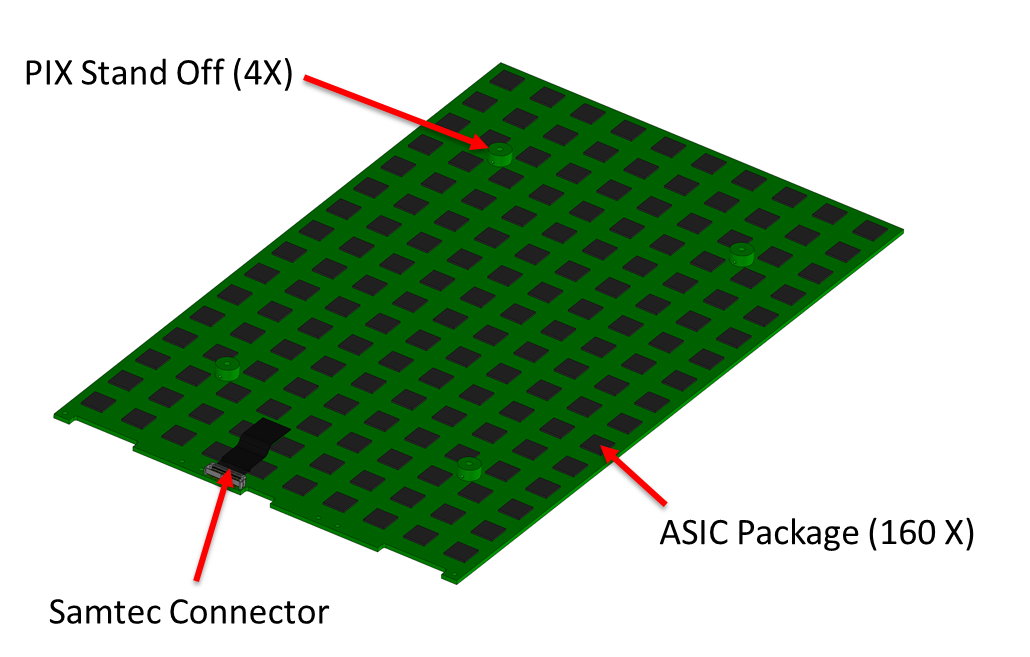 Charge Readout (131.02.03.02.04)Overall Size and Components – Armin Karcher (EE, LBNL)
508 mm
LArPix: Custom pixel readout ASIC
Provides low-noise, low-power, cryogenic readout
SOC: amplification, digitization, triggering, readout  
Implements highly-scalable control, I/O architecture
310 mm
Pixels (10240X)
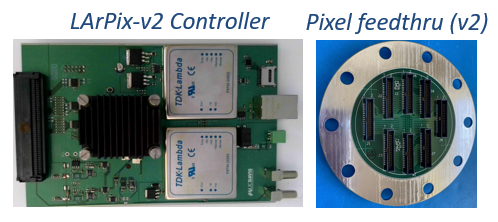 LArPix Controller System: Pac-Man
Leverages commercial Zynq (CPU+FPGA) system with simple custom interface PCB to control large-scale pixel system (~1 controller per 50k pixel channels)
Pixelated charge readout tiles
True 3D imaging; no projective ambiguities
Overcomes signal pileup at DUNE Near Site
Mechanically robust, less sensitive to noise pickup
Scalable design leverages commercial production
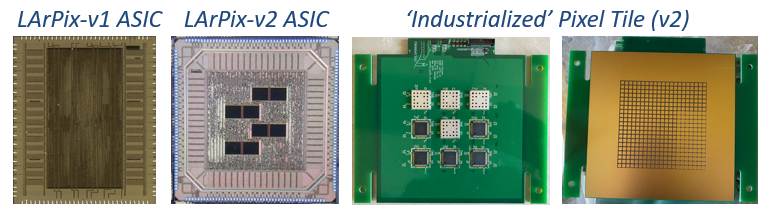 Institutions: LBNL, Caltech, CSU, Rutgers, 
UC-Davis, UCSB, UPenn, UTA
49
7.8.2020
A. Lambert | ND LAr Cryostat and LArTPC Conceptual Design
Charge Readout (131.02.03.02.04)Pixel and ASIC Counts - Armin Karcher (EE, LBNL)
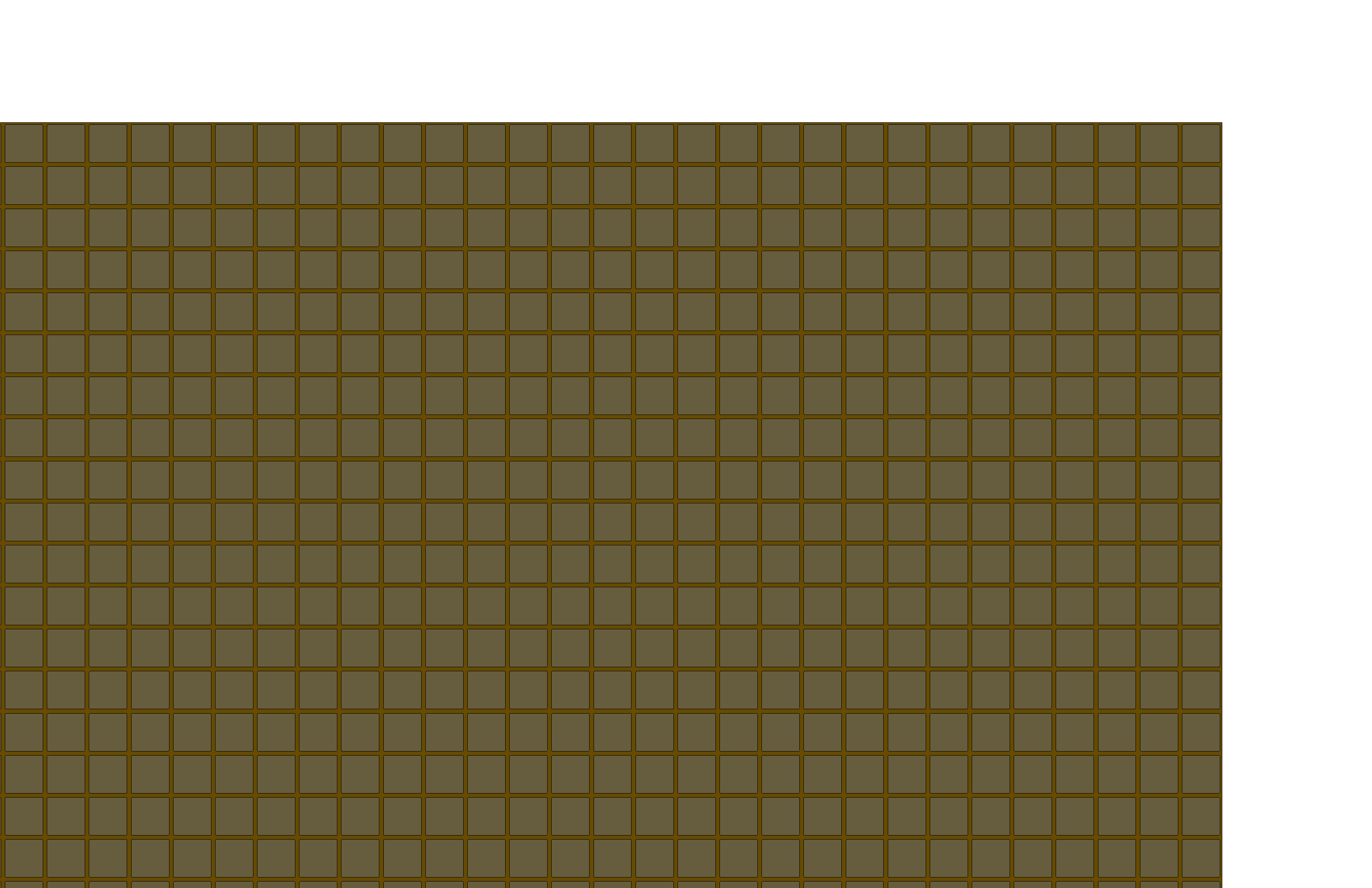 Pixel array on front side with ASIC chip package on backside to readout signal
64 pixels per ASIC chip
16 x 10 ASIC chip layout
> 10,000 pixels per charge readout board
> 200,000 pixels per instrumented drift space
> 400,000 pixels per ArgonCube module
3.5mm x 3.5mm pixels @ 4.0 mm pitch
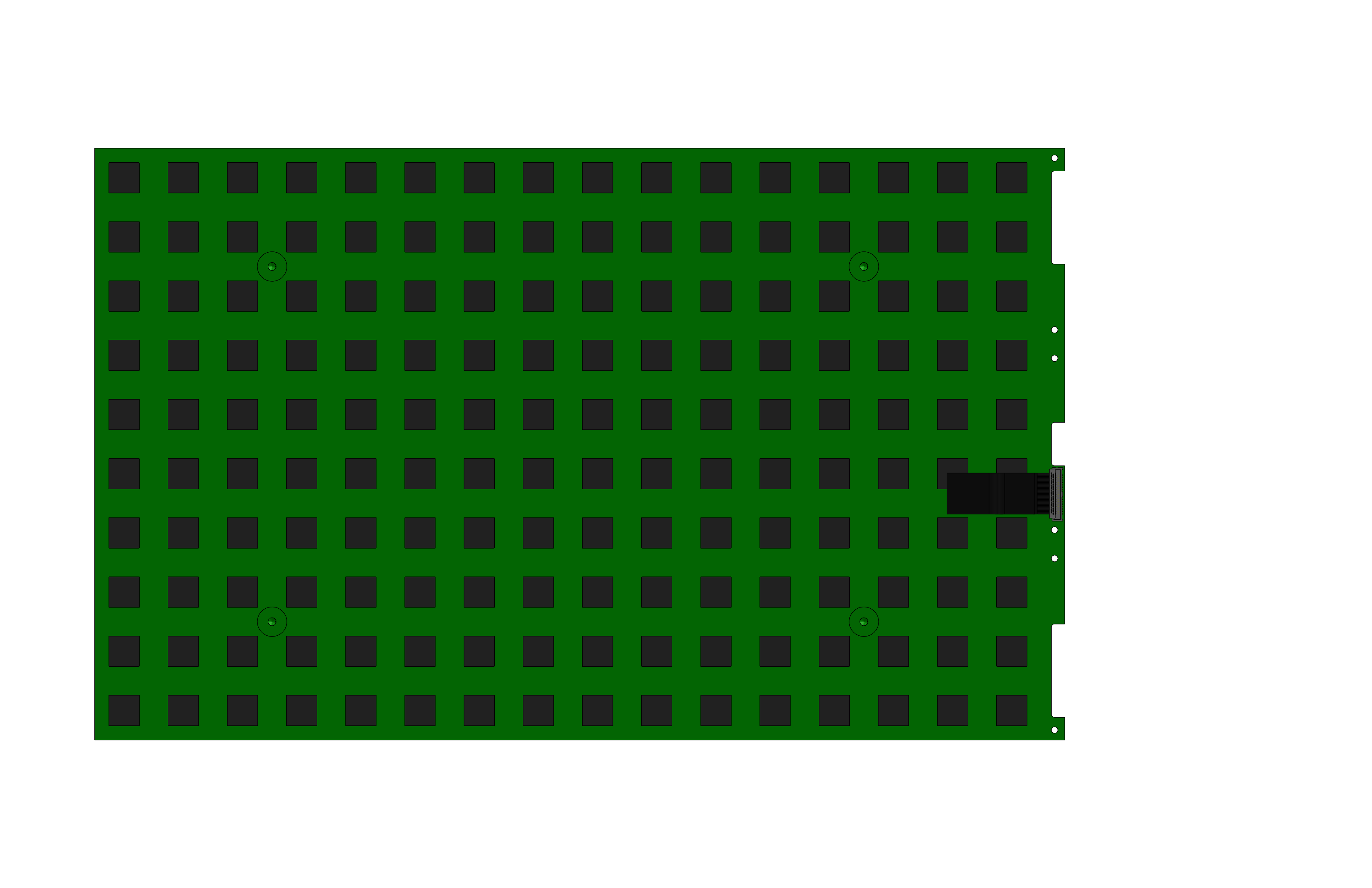 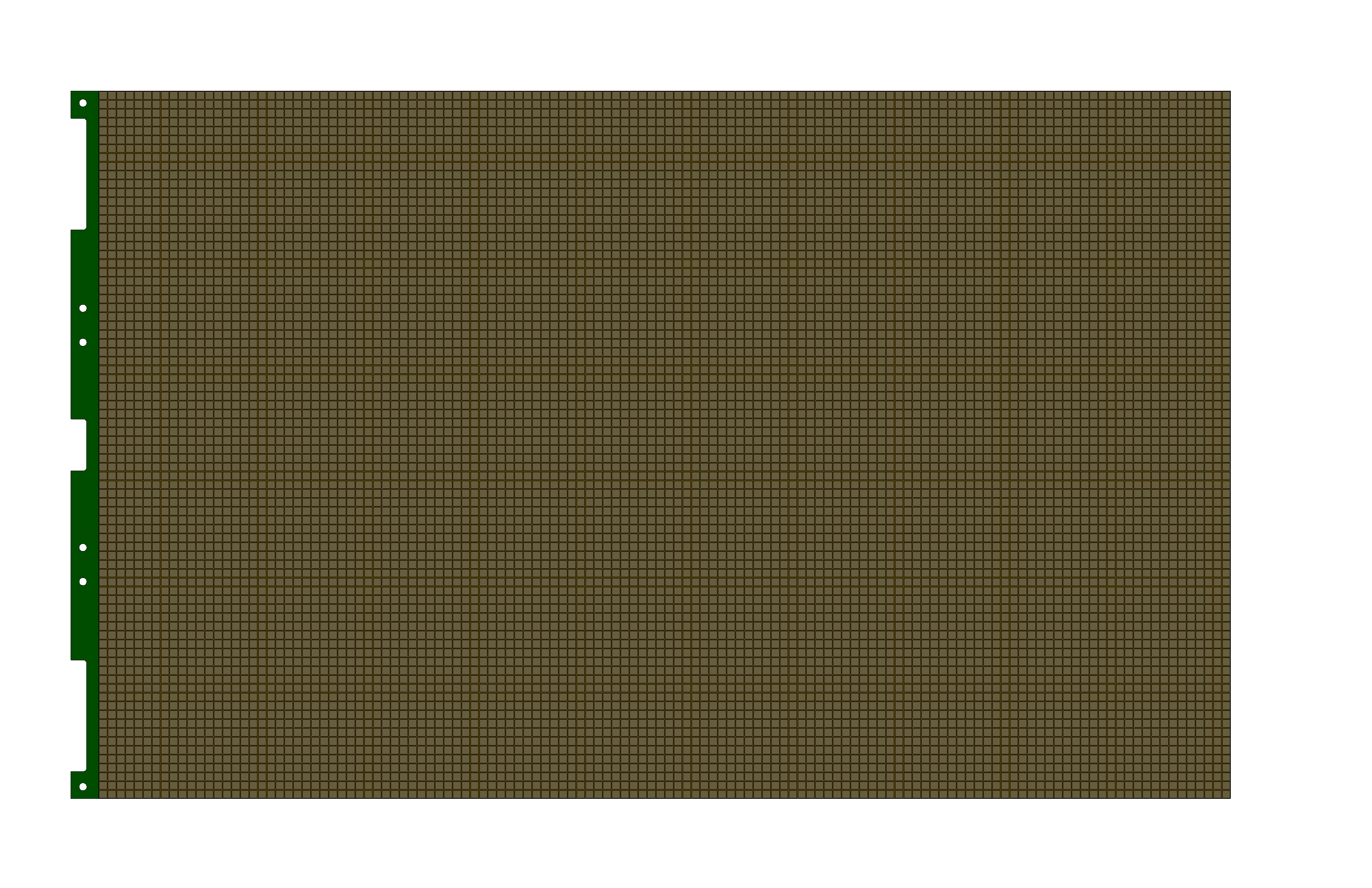 50
7.8.2020
A. Lambert | ND LAr Cryostat and LArTPC Conceptual Design
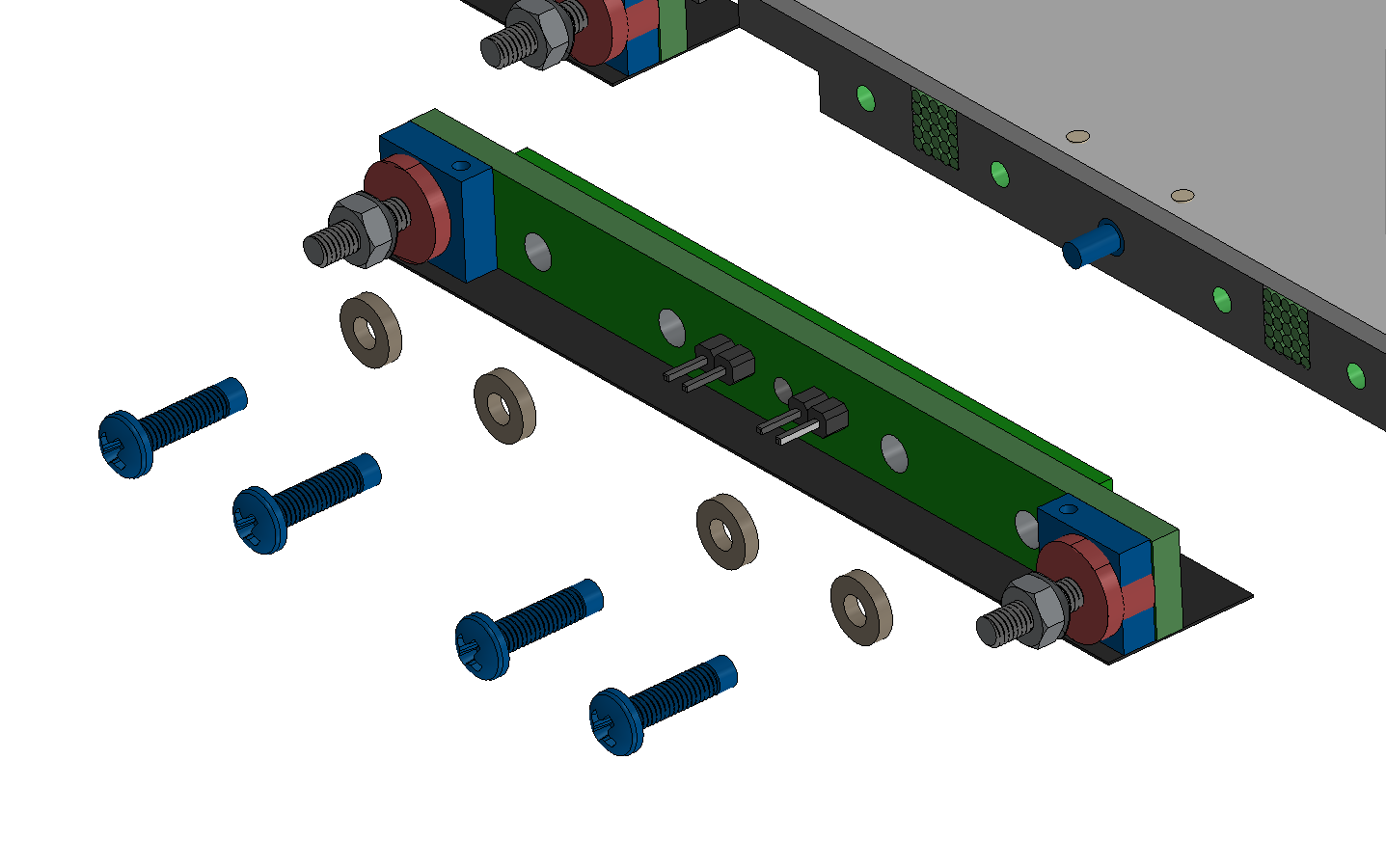 Light Readout (131.02.03.02.05)Light Collection Module (LCM) – Nikolay Anfimov (Physicist, JINR)
SiPMs windows
Shifts UV light (128 nm) into visible light (510nm)
TPB on fibers shift 128 nm to 425 nm -> wavelength shifting fibers shift 425 nm to 510 nm -> Silicon Photomultipliers (SiPMs) detect 510 nm light
Easy to scale -> fibers have long attenuation
High detection efficiency, PDE ~ 1-2 %
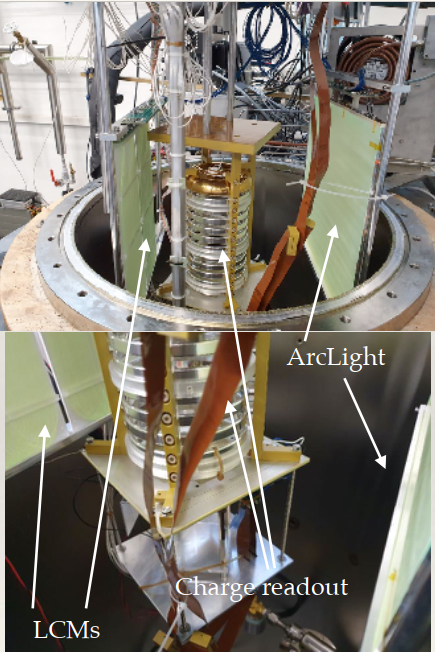 PCB with SiPMs attached to the LCM
446 mm
SiPMs
One SiPM PCB per LCM
Three LCMs per LRO array
Six SiPMs per LCM array
300 mm
Bundle goes to SiPM
51
7.8.2020
A. Lambert | ND LAr Cryostat and LArTPC Conceptual Design
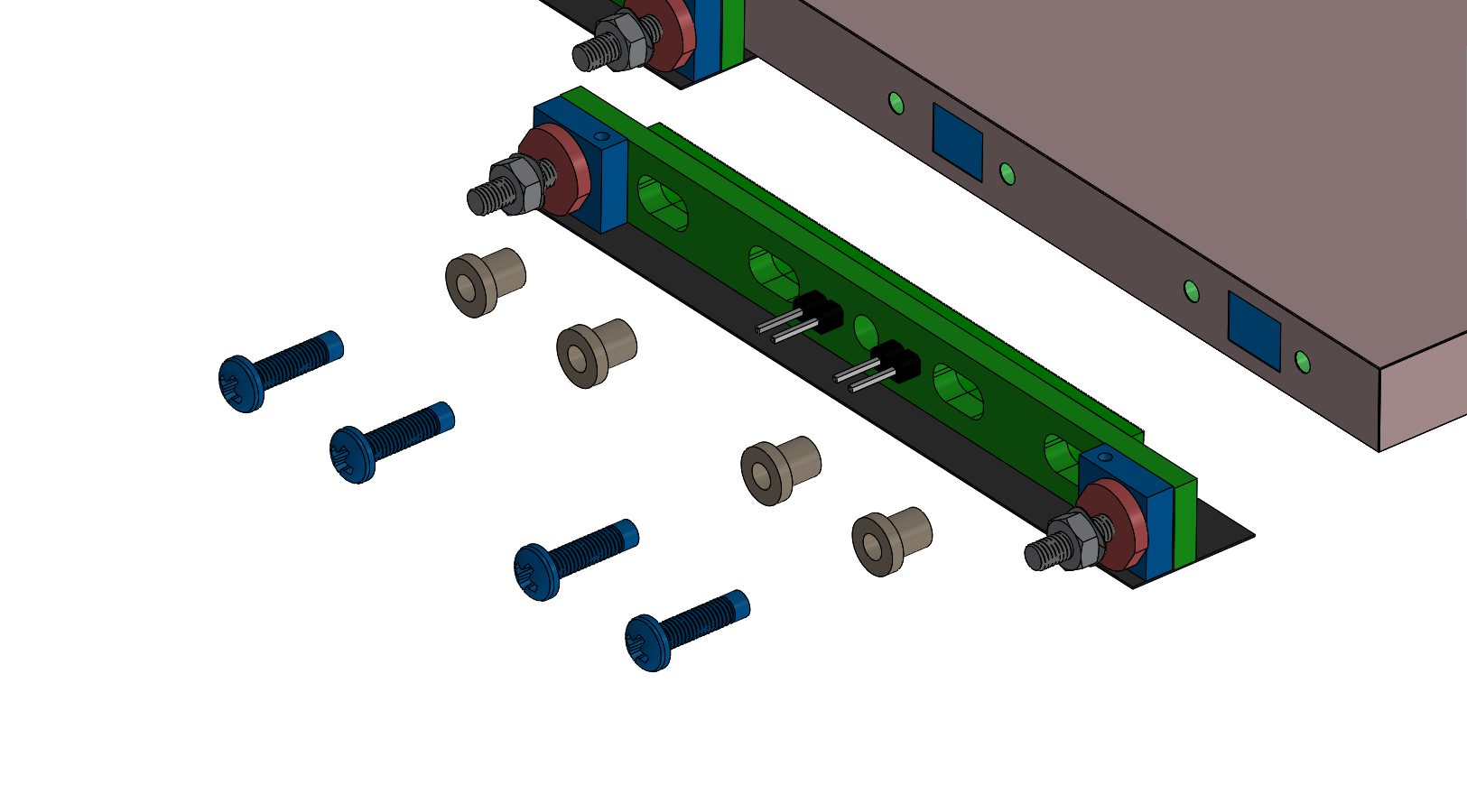 Light Readout (131.02.03.02.05)ArCLight – Igor Kreslo (Physicist, Bern)
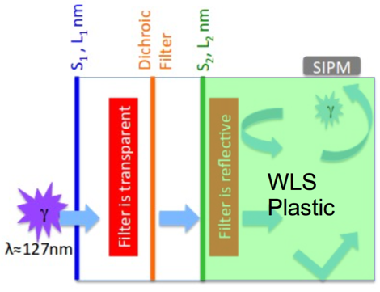 SiPMs windows
Shifts UV light (128 nm) into visible light (425nm)
Wavelength shifting plastic (WLS) traps photons that pass through filters -> random photon movement until capture in Silicon Photomultipliers (SiPMs)
Rigid construction
Good spatial resolution
PCB with SiPMs attached to the ArCLight
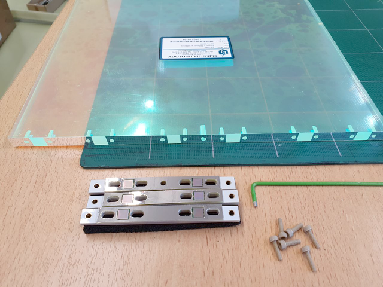 446 mm
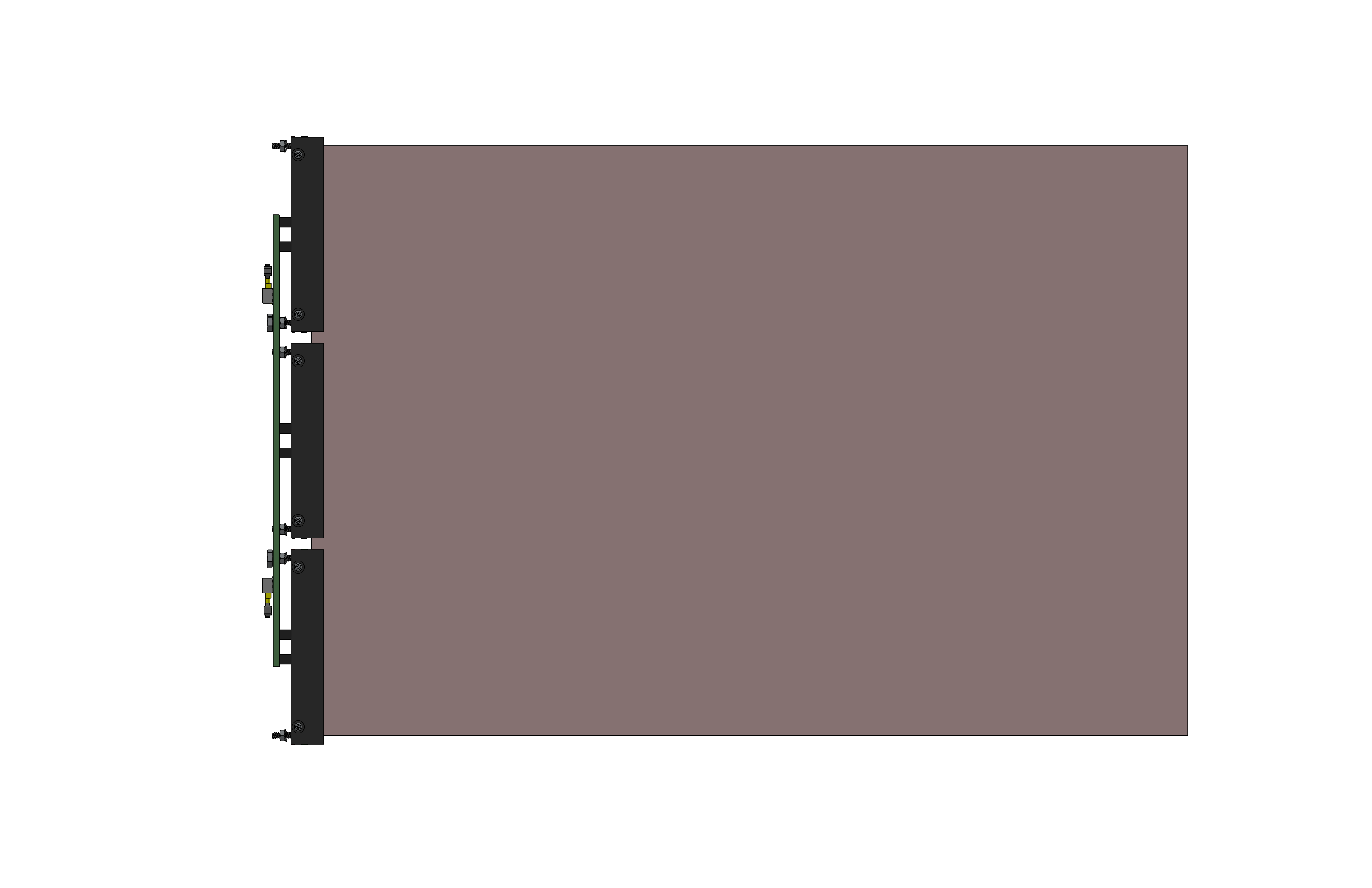 SiPMs
Three SiPM PCBs per ArCLight
Two SiPMs per PCB
Six SiPMs per ArCLight
300 mm
52
7.8.2020
A. Lambert | ND LAr Cryostat and LArTPC Conceptual Design
Backside of Anode
Module Structure (131.02.03.02.01)Feedthroughs and Instrumentation - Roger Hanni (ME, Bern)
Feedthroughs
4-way cross conflat flange ports (2x) to bring out detector electronics
Instrumentation
Given the open modules, all cryogenic instrumentation can be part of the cryostat system
For the light and charge readout, the front end electronics can be used to monitor status
Temperature monitors close to the ASICs and in the volume immediately above and below the TPC to monitor heat flow 
The temperature monitoring can be achieved with a string of PT100 4-wire sensors mounted behind the anode tiles, in close proximity to the ASICs
Produced in multiple sections of flex connected together using Hirose connectors
Hirose connectors have shown good mechanical results in LN2
Instrumentation RO enclosure and GAr return
Charge RO electronics enclosure
5X HV Feedthrough
Light RO electronics enclosure
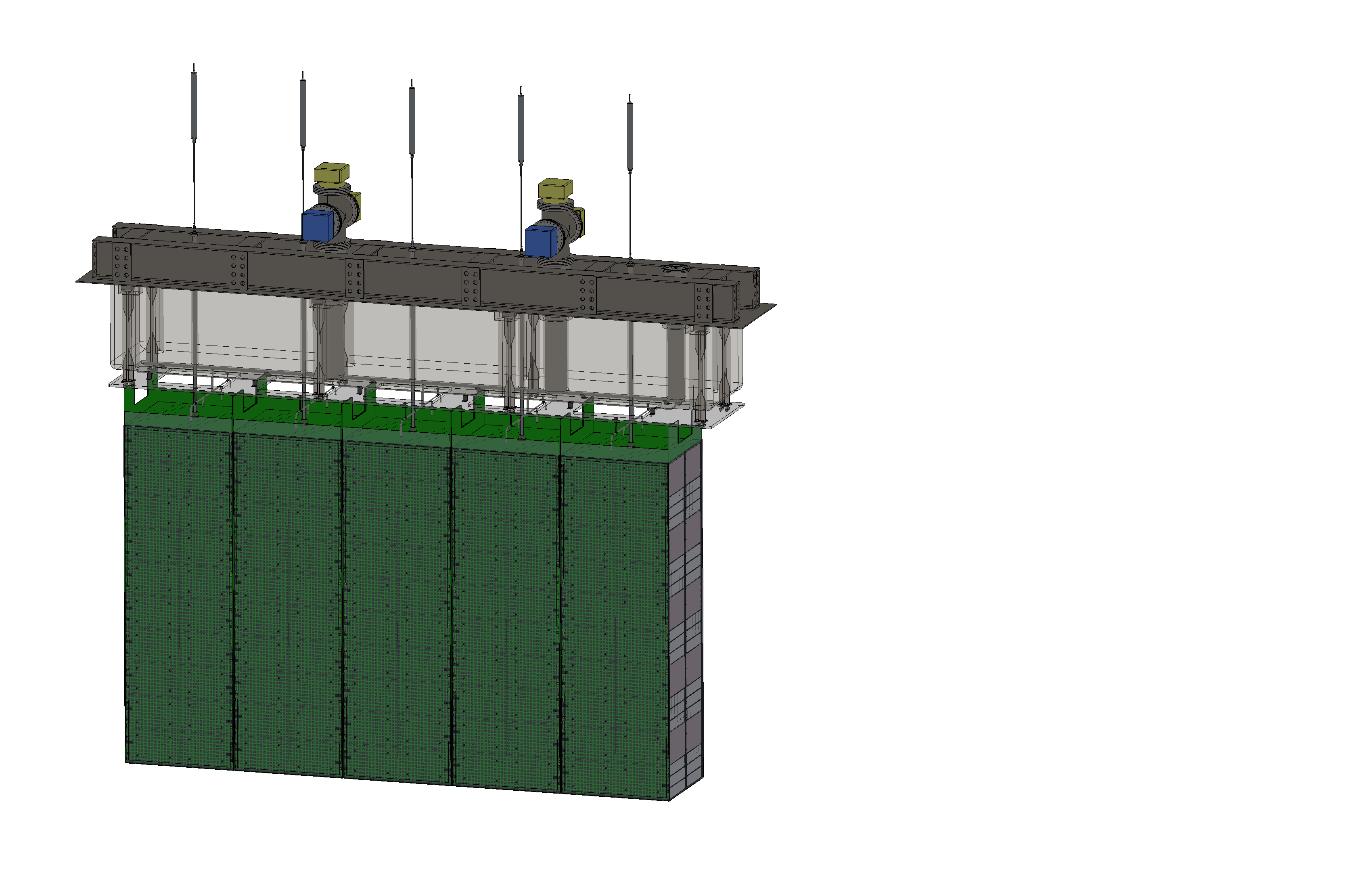 53
7.8.2020
A. Lambert | ND LAr Cryostat and LArTPC Conceptual Design
Module Structure (131.02.03.02.01)Cryogenics and Module Support - Roger Hanni (ME, Bern)
Support plate for module attachment as well for mounting clips for cryo-line routing or electronics routing
Liquid lines terminate below LAr liquid surface
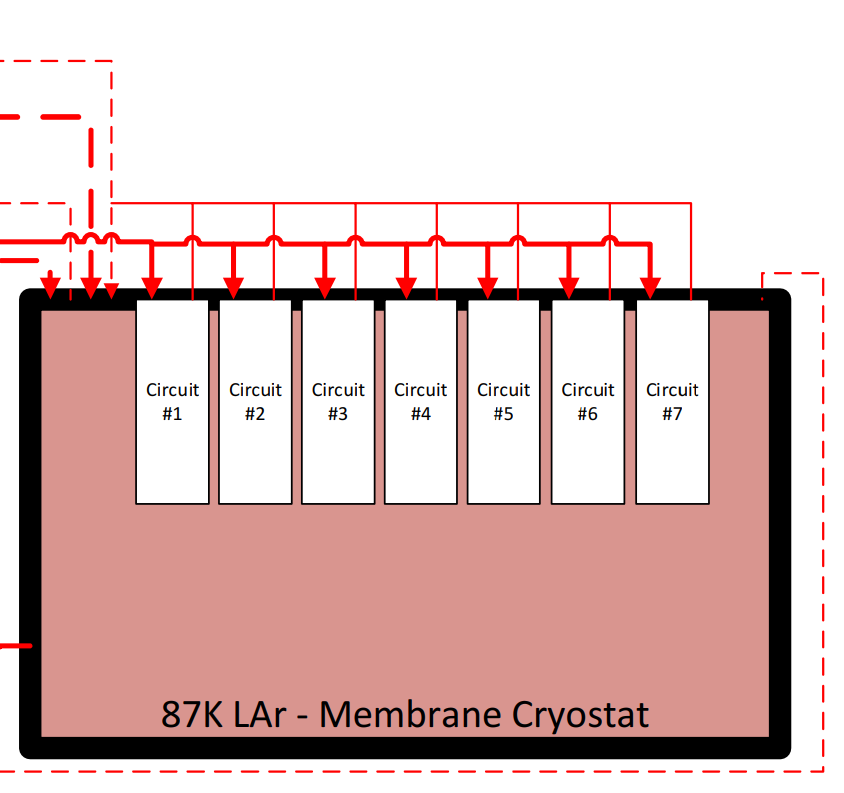 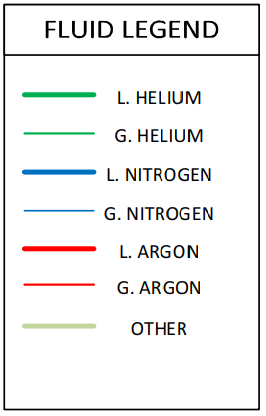 Modules and cryostat share common LAr bath
Each module receives a purified LAr supply
54
7.8.2020
A. Lambert | ND LAr Cryostat and LArTPC Conceptual Design
Calibration (131.02.03.02.06)Charge & Light Readout – Kendall Mahn (Physicist, MSU) & Nikolay Anfimov (Physicist, JINR)
Suspend diffuse source in LAr drift region
Light input via optical fiber that is routed to warm feedthrough
Location TBD based on simulation
Rock muons
Plentiful source for charge calibration
Used in similar fashion to cosmic rays found in other large LArTPCs
Exploring additional techniques such as embedded ionization sources – similar to FD calibration
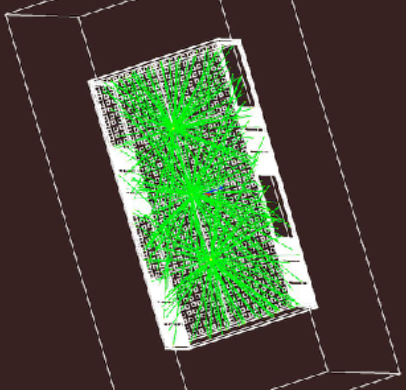 Rock Muons
55
7.8.2020
A. Lambert | ND LAr Cryostat and LArTPC Conceptual Design
Module AssemblySingle Module
Assemble cathode and field cage structures
Insert anode assemblies into field cage structure
Assemble charge and light readout to anode support
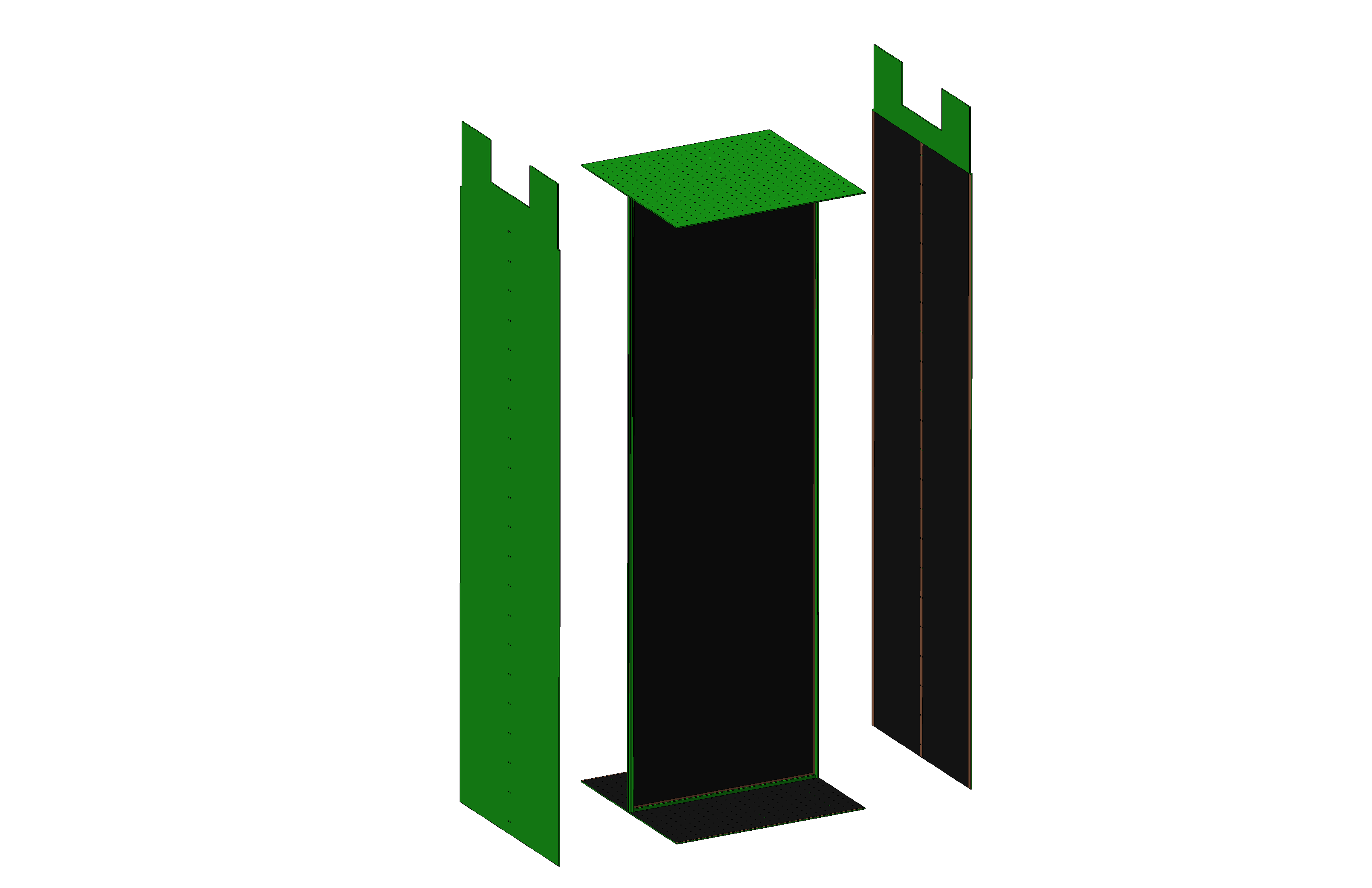 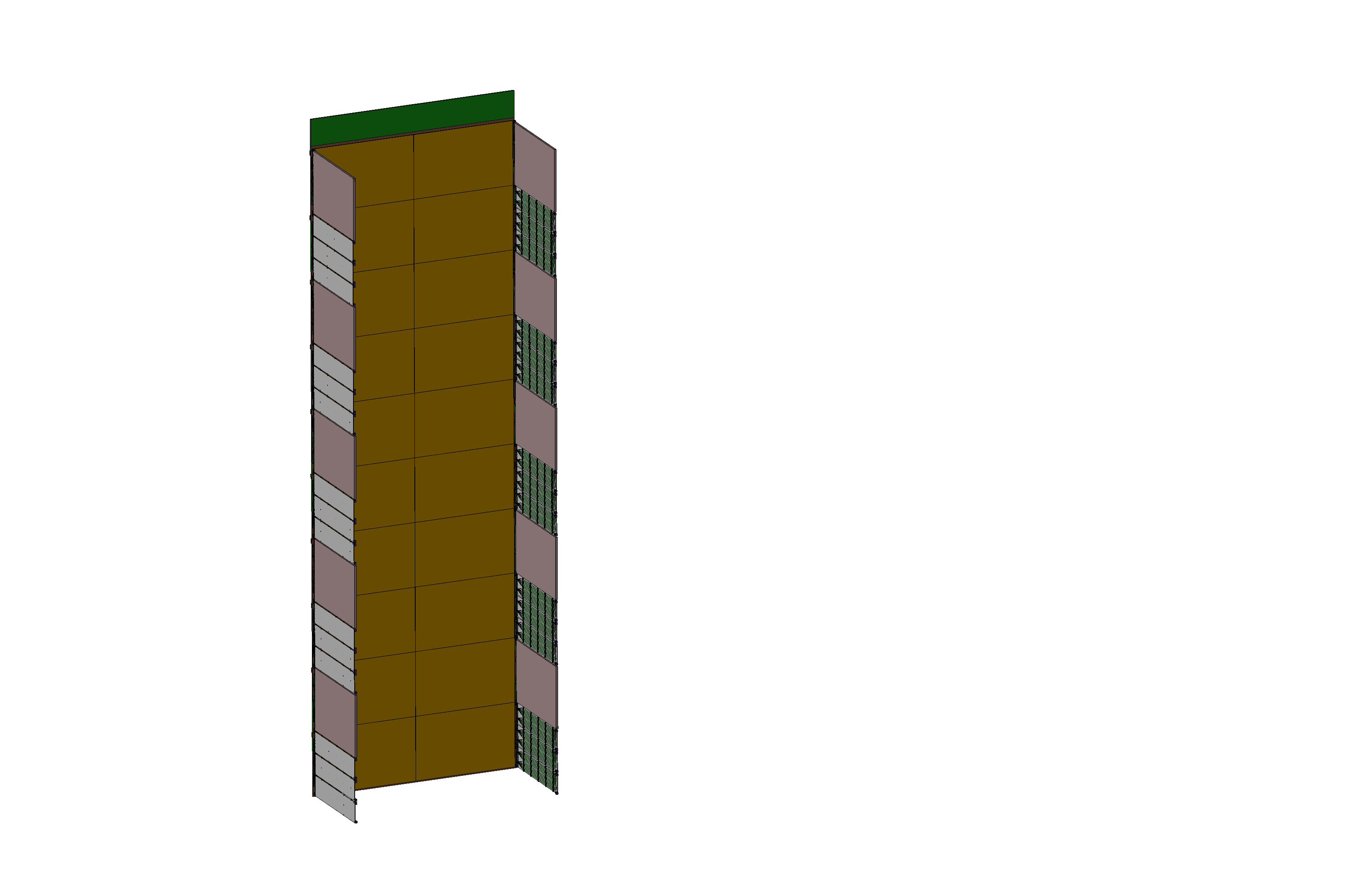 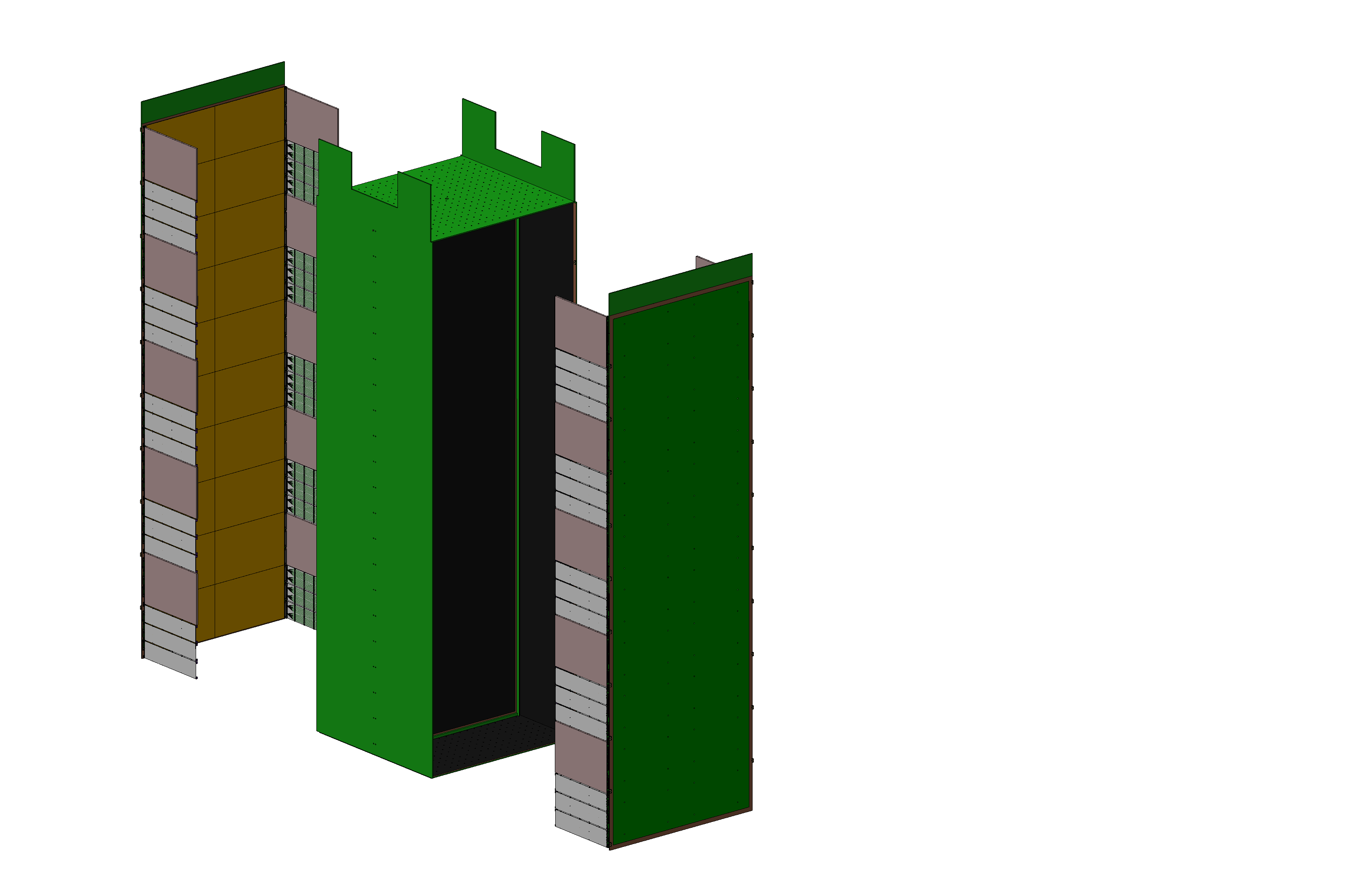 56
7.8.2020
A. Lambert | ND LAr Cryostat and LArTPC Conceptual Design
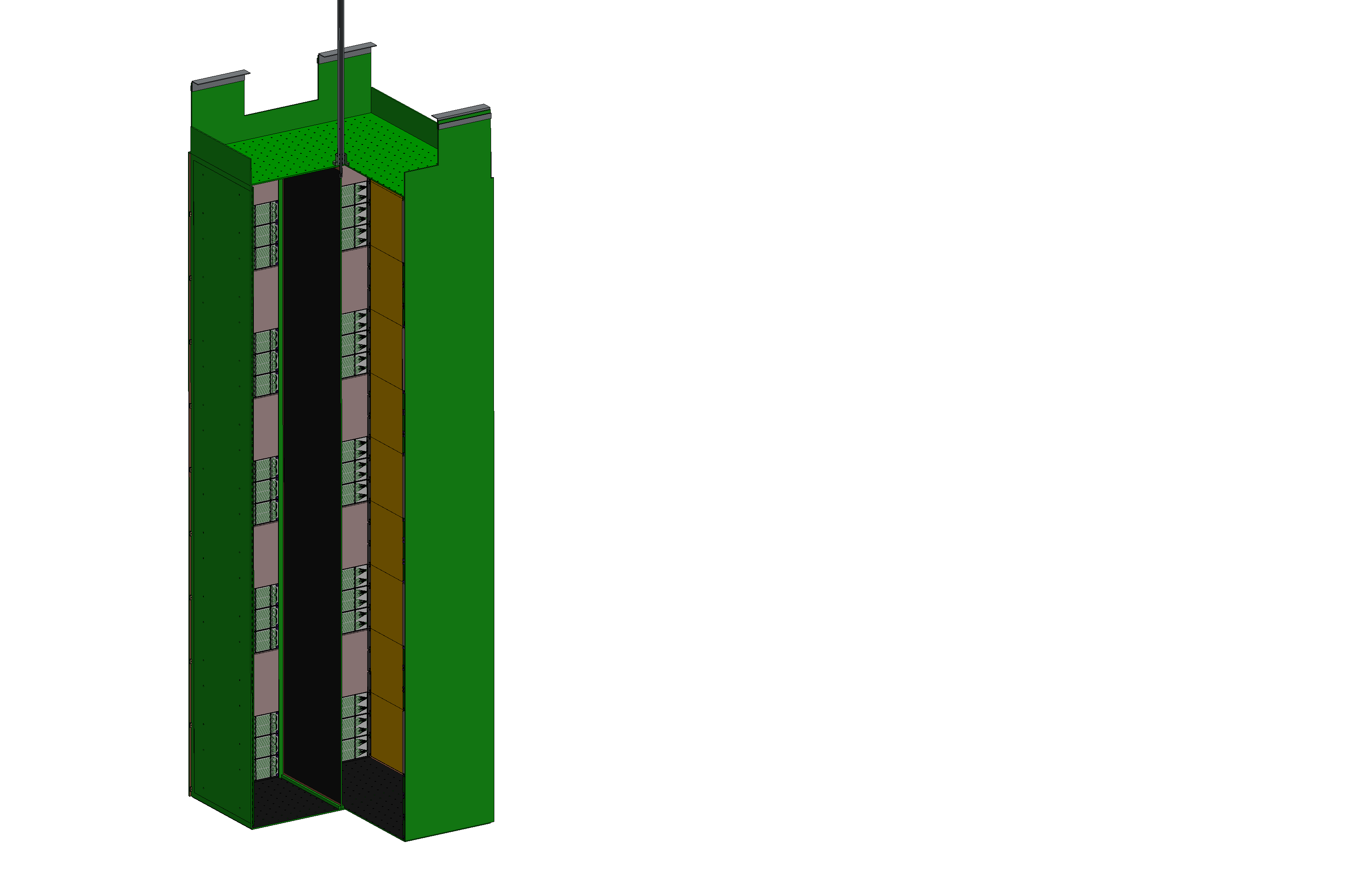 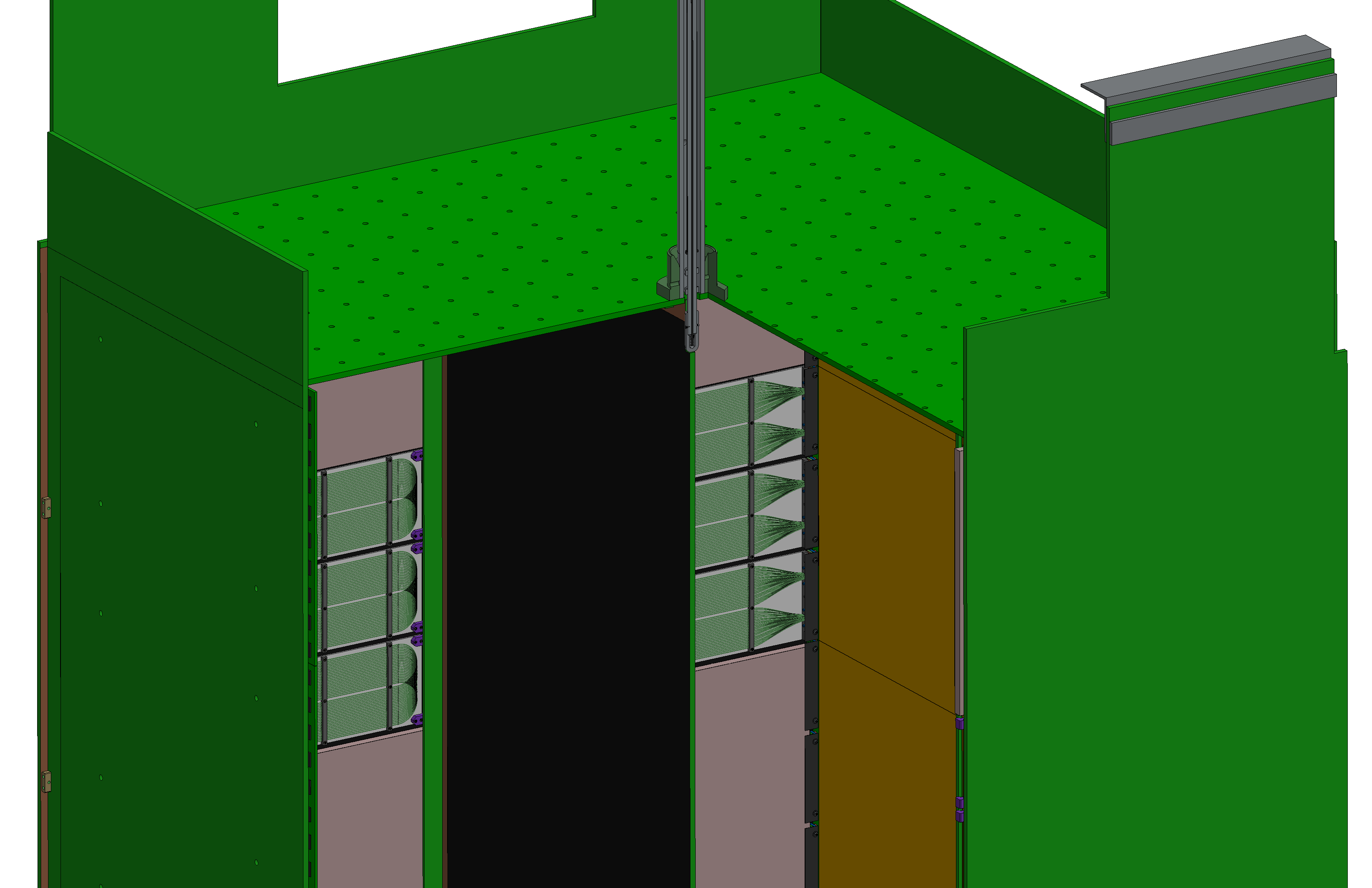 Module AssemblySingle Module
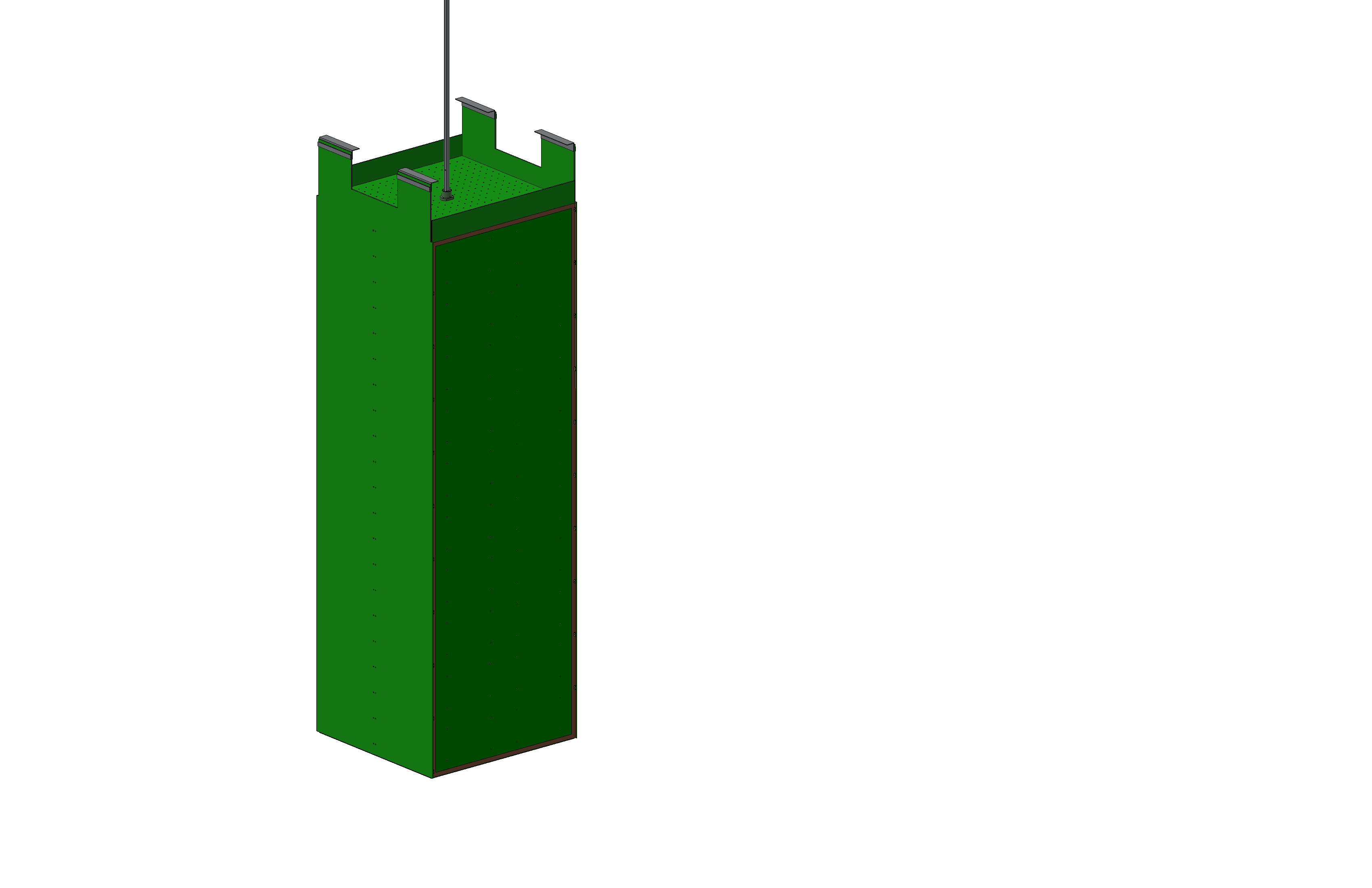 Each completed module is warm and cold acceptance tested in dedicated single module cryostat at the Module Integration Facility
Functional and operational testing to verify performance of all subsystems
After successful acceptance testing, modules are packaged and sent to the Near Site surface building for integration into module rows
57
7.8.2020
A. Lambert | ND LAr Cryostat and LArTPC Conceptual Design
Module AssemblyModule Row
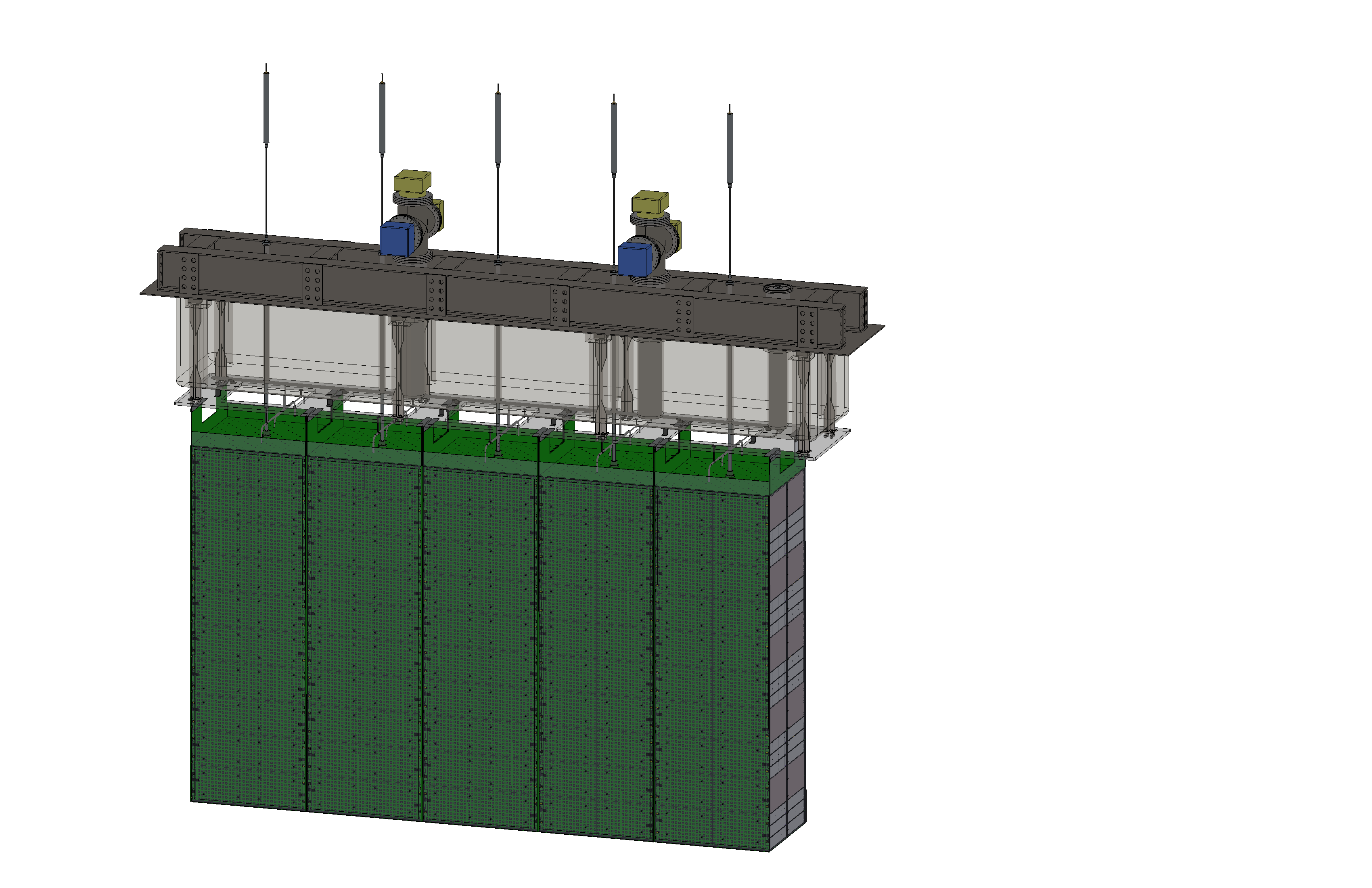 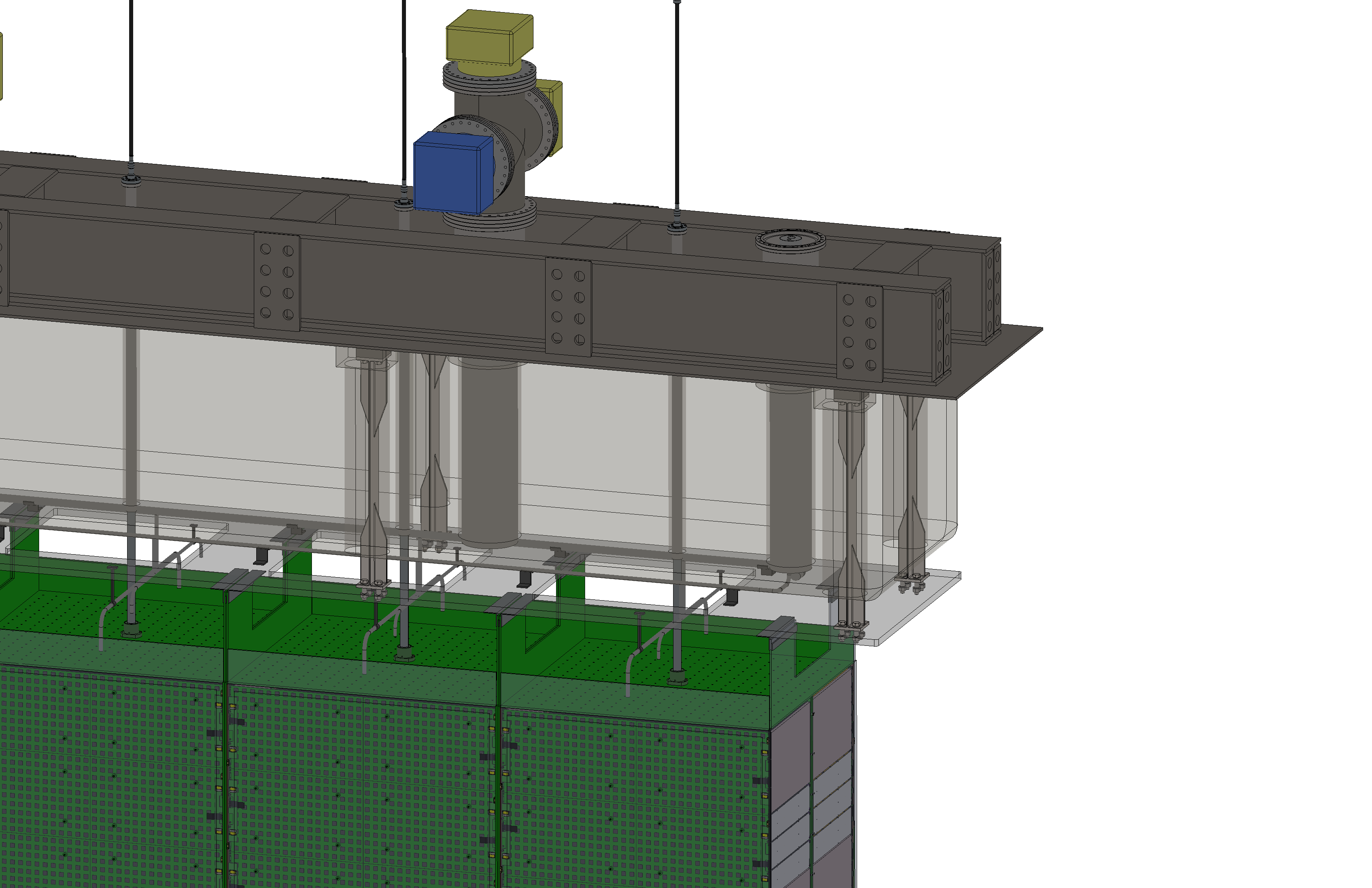 Module rows are integrated at Near Site surface building for lowering to caverns and installation to Lar Cryostat
58
7.8.2020
A. Lambert | ND LAr Cryostat and LArTPC Conceptual Design
TPC Integration (131.02.03.02.07)Module Integration Facility – Jay Jablonski (ME, CSU)
Assemble, test, qualify, package & deliver 40 full-scale Near Detector LArTPC modules
Assemble full-scale modules: receipt of subsystems to module testing and acceptance
Warm and cold testing (LAr)
Charge and Light Readout
DAQ
Calibration
Cryogenics
HV & Field
Qualify and accept full module
QA testing embedded in assembly process
Final acceptance testing
Package module(s) for storage/transport
59
7.8.2020
A. Lambert | ND LAr Cryostat and LArTPC Conceptual Design
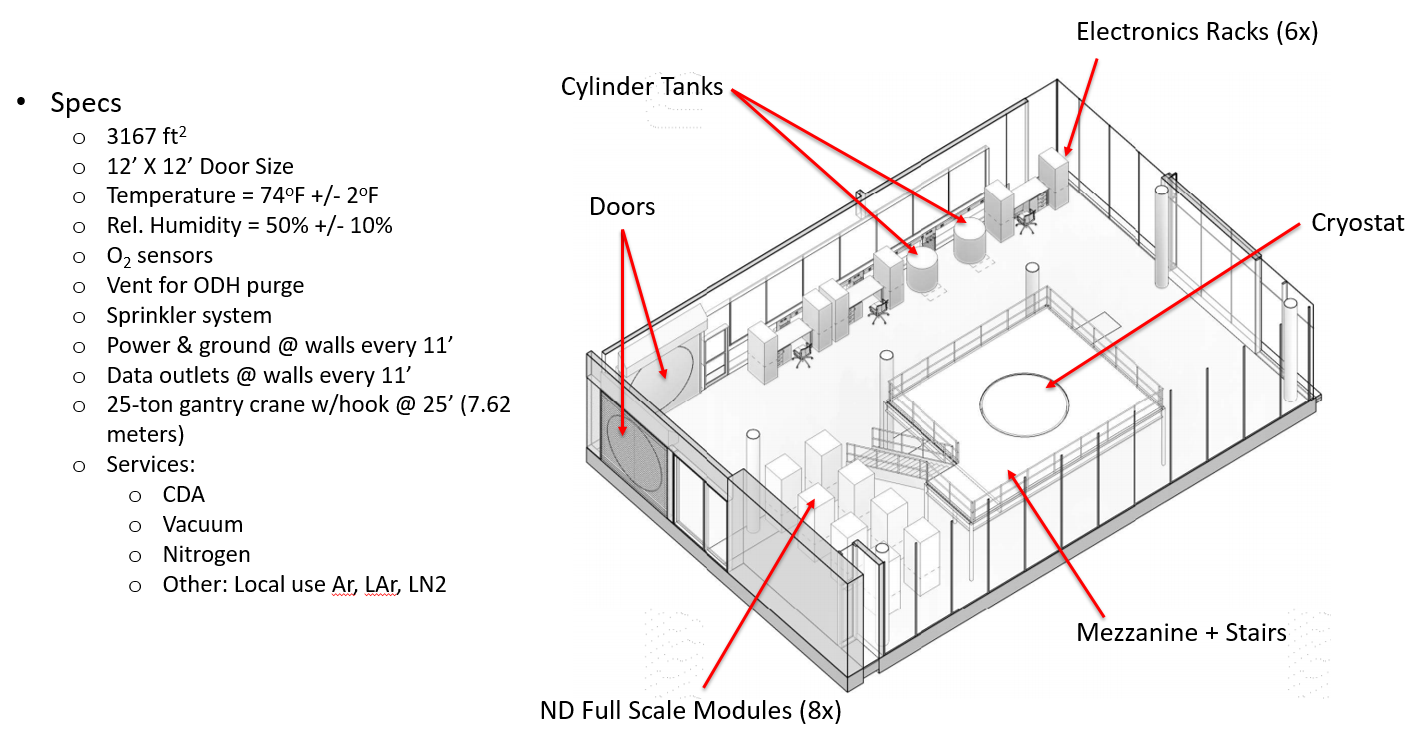 TPC Integration (131.02.03.02.07)Module Integration Facility – Jay Jablonski (ME, CSU)
High-bay sufficient for ~4m-tall module assembly
Cryostat(s) capable of hosting ~4m x 1m x 1m module 
Crane with ~4m clearance above cryostat for module installation/removal
System for LAr purification, recirculation, and cooling 
Cleanroom for module assembly
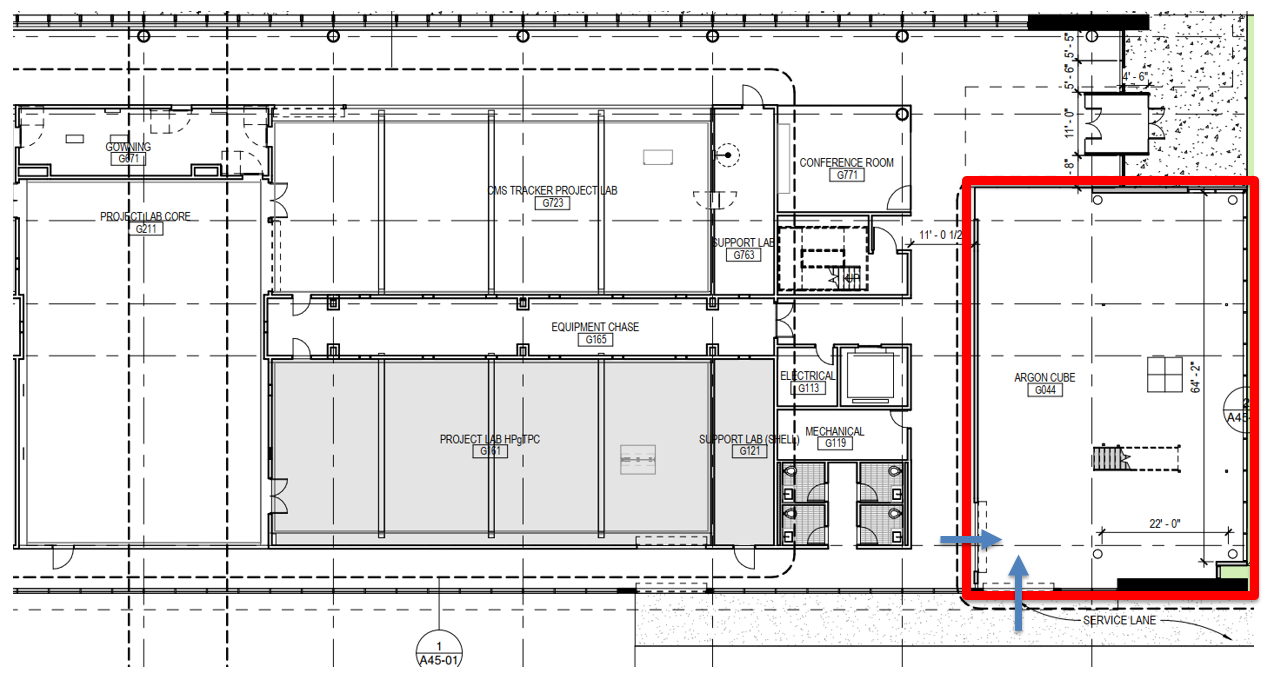 60
7.8.2020
A. Lambert | ND LAr Cryostat and LArTPC Conceptual Design
Design and fabrication:
Assembly fixtures
Handling fixtures
Lifting fixtures
TPC Integration (131.02.03.02.07)Module Integration Facility – Jay Jablonski (ME, CSU)
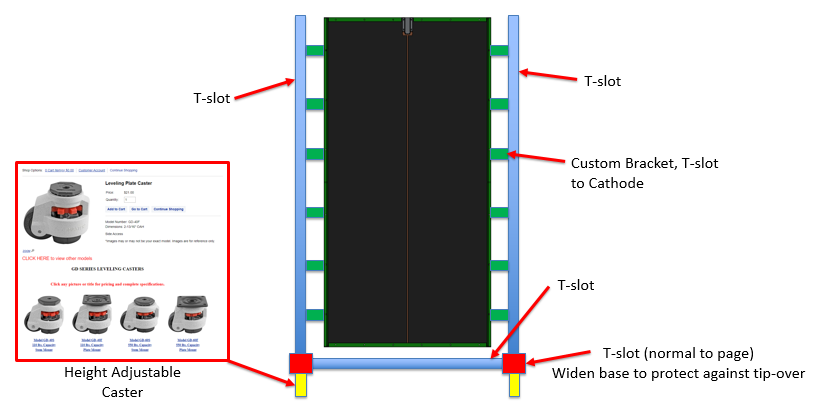 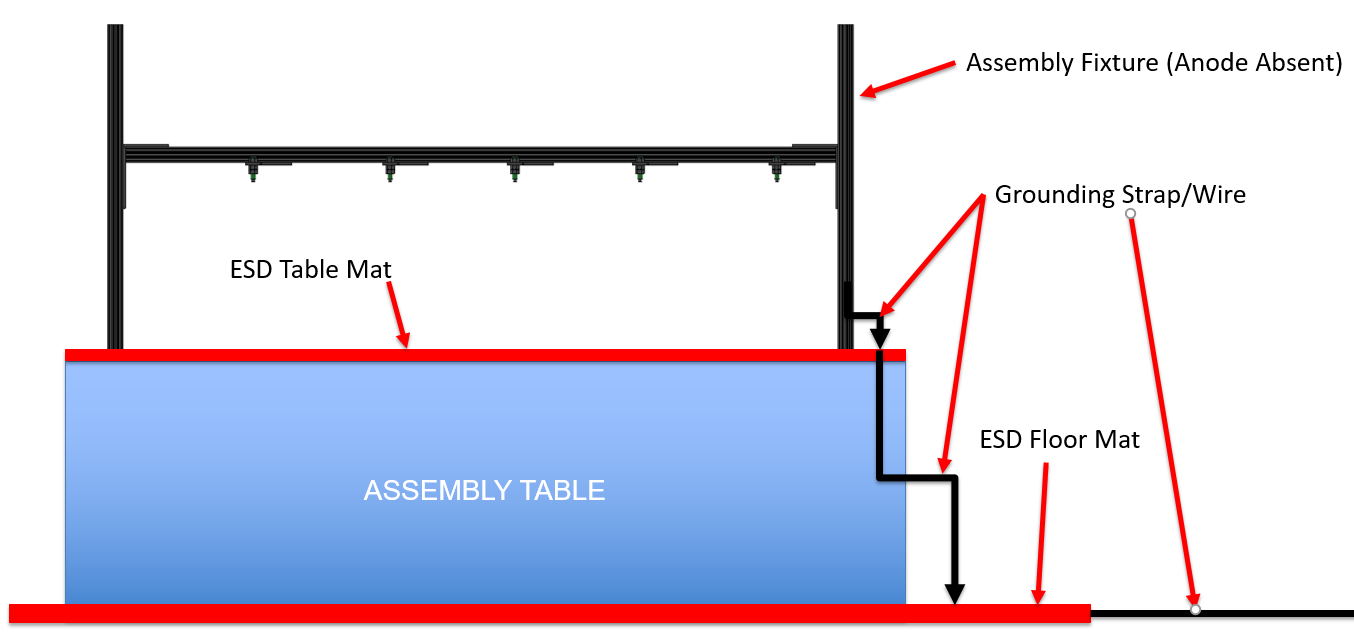 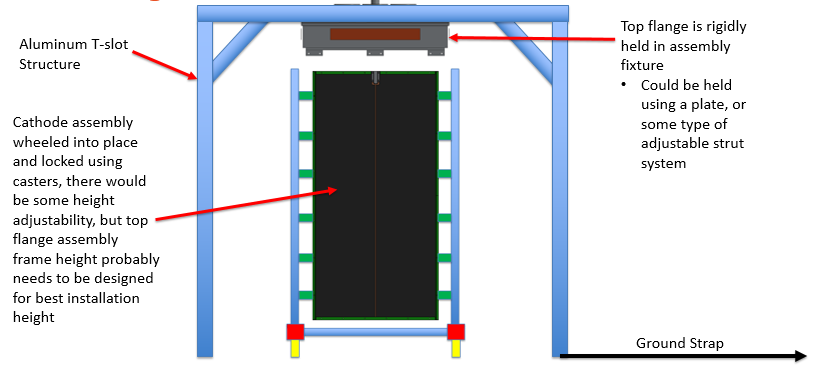 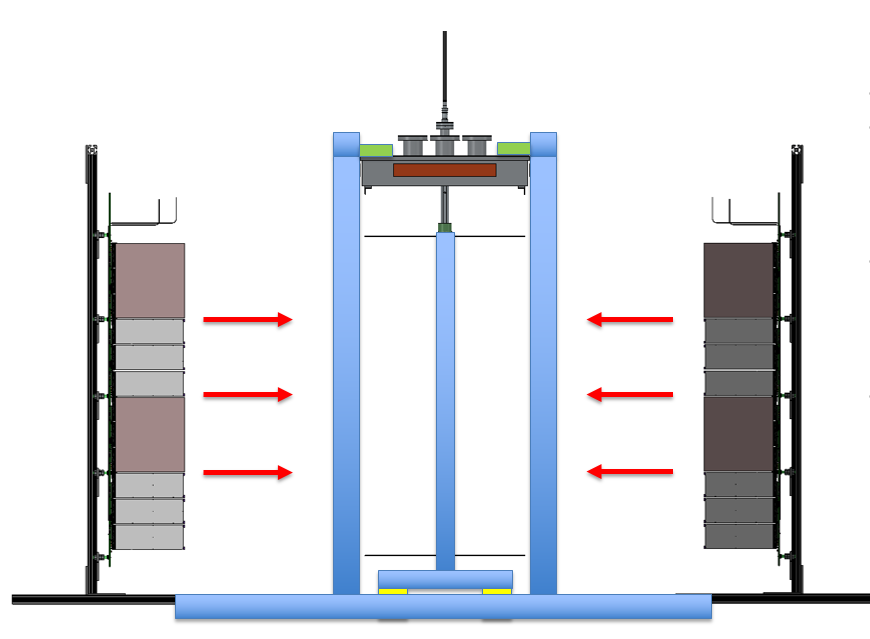 61
7.8.2020
A. Lambert | ND LAr Cryostat and LArTPC Conceptual Design
N2 Matrix
Interfaces
Interface documents for LArTPC managed within LBNL Windchill document system with final release to EDMS – documentation in development
Critical Interfaces: Module Structure, Field Structure, Charge Readout, Light Readout
Version control with official review & approval process
Mechanical = physical connection of some kind, i.e. CFF or electrical connector
Mass Flow = flow of some medium, in this case probably argon liquid/gas
Energy Flow = flow of heat or electrical energy, i.e. heat leak into LAr or HV power signal
Information Flow = transfer of some type of data, i.e. standard point source light emission for light RO calibration
62
7.8.2020
A. Lambert | ND LAr Cryostat and LArTPC Conceptual Design
Prototyping Plans
Significant prototyping efforts already completed and planned for LArTPC modules prior to production at the Module Integration Facility (red denotes in-kind contributions)
SingleCube -> ArgonCube Module0 -> ArgonCube 2x2 -> Full Scale Demonstrator (FSD)
Additional smaller subsystem prototyping to develop the technologies for the above integrated prototypes
Dr. James Sinclair: ND LAr Detector Prototyping Program talk @ 11:45AM CDT
DUNE Project
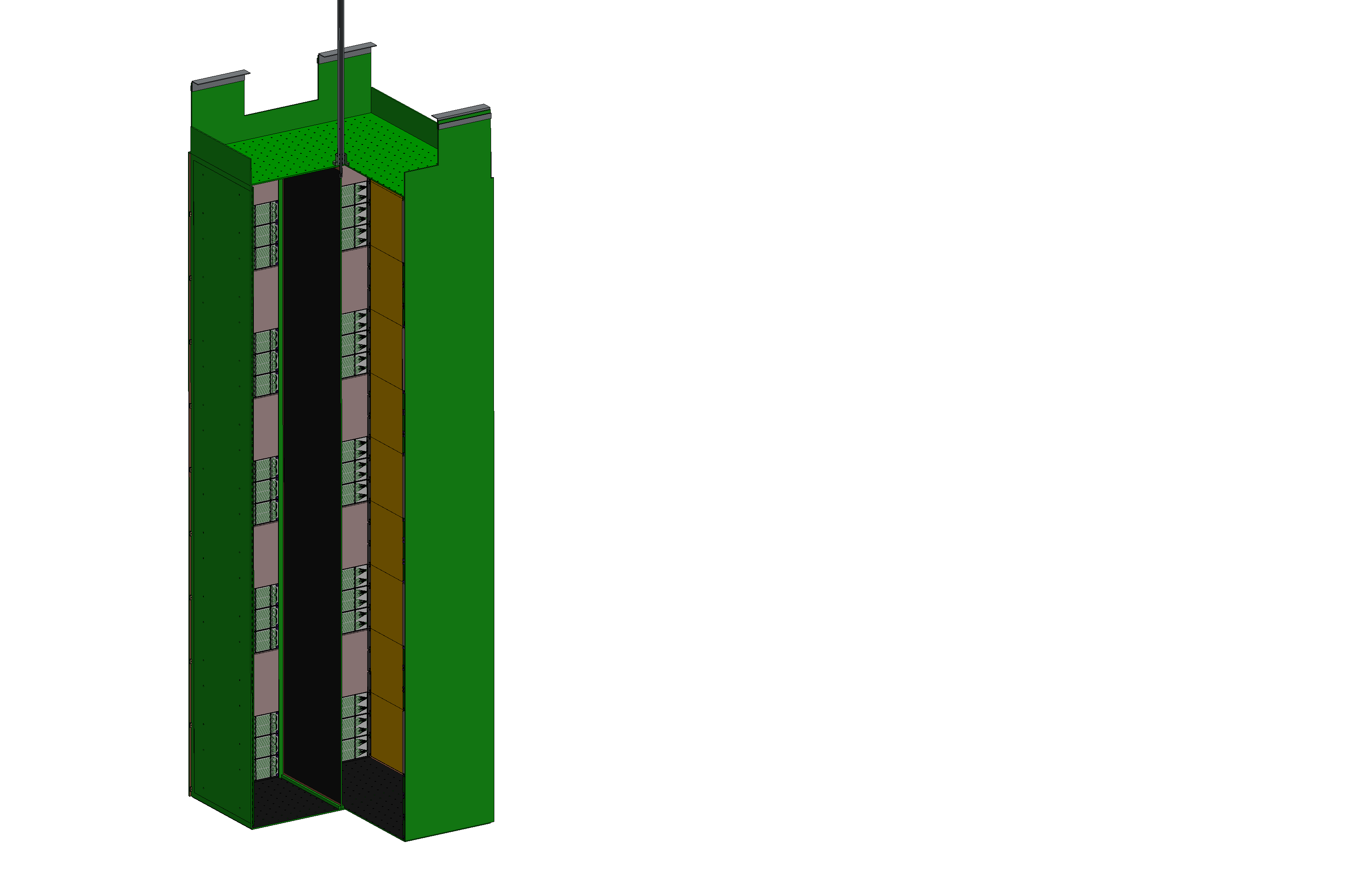 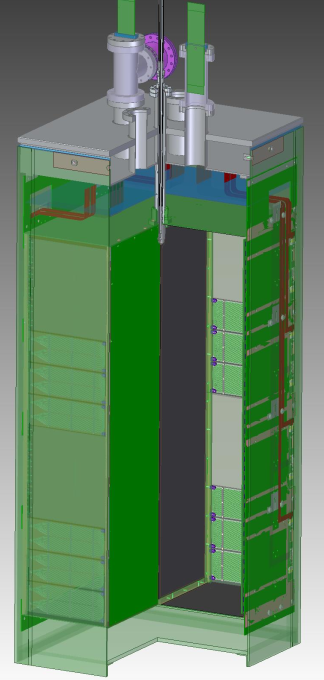 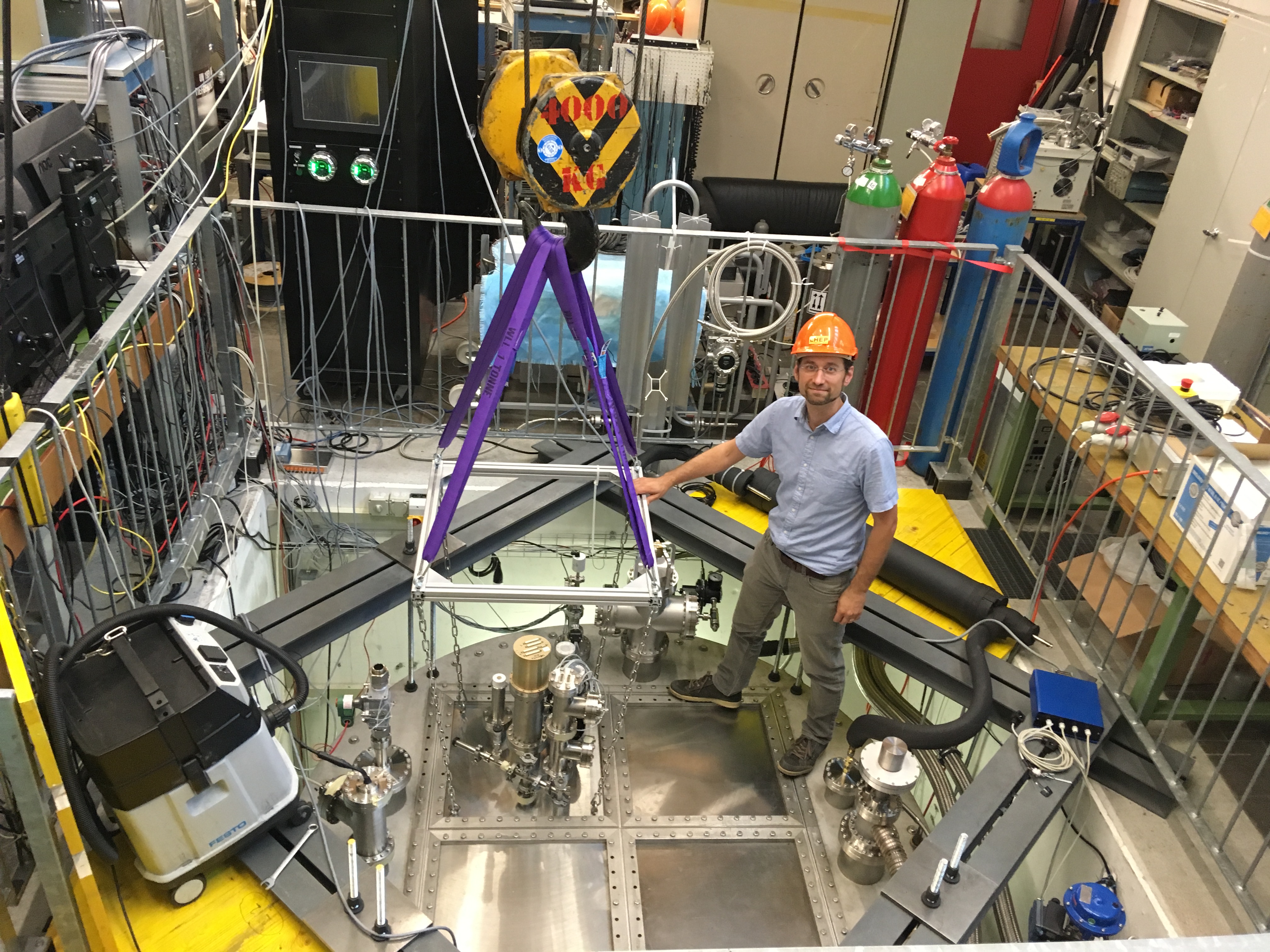 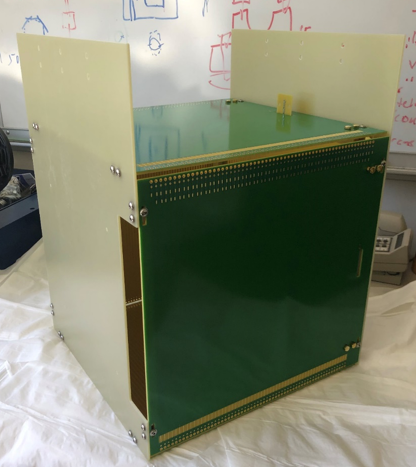 FSD
2X2
SingleCube
Module 0
63
7.8.2020
A. Lambert | ND LAr Cryostat and LArTPC Conceptual Design
Engineering AnalysesCompleted, Ongoing, & Planned
To supplement the experimental prototyping, additional engineering simulations are planned
Completed (see right)
CFD simulation: perforated field cage pressure drop and flow → study proposed perforation pattern and determine impedance to LAr flow → found impedance is negligible compared to LAr liquid head
Ongoing
FEA simulation: effect of field cage perforations on electric field within module → determined flow impedance is OK, now check effects on E-field → being done for Module 0 geometry & will extend to full-scale
Planned
FEA simulation: thermal-structural simulation of full ND module and full ND module row → thermal incursion and thermal stresses at operating conditions, gravitational loading for lifting and handling of ND module and ND module row, and identification of resonant frequencies
CFD simulation: fluid dynamic simulation with conservation of energy (heat) to determine liquid argon circulation patterns within single ND module
Flow through perforations
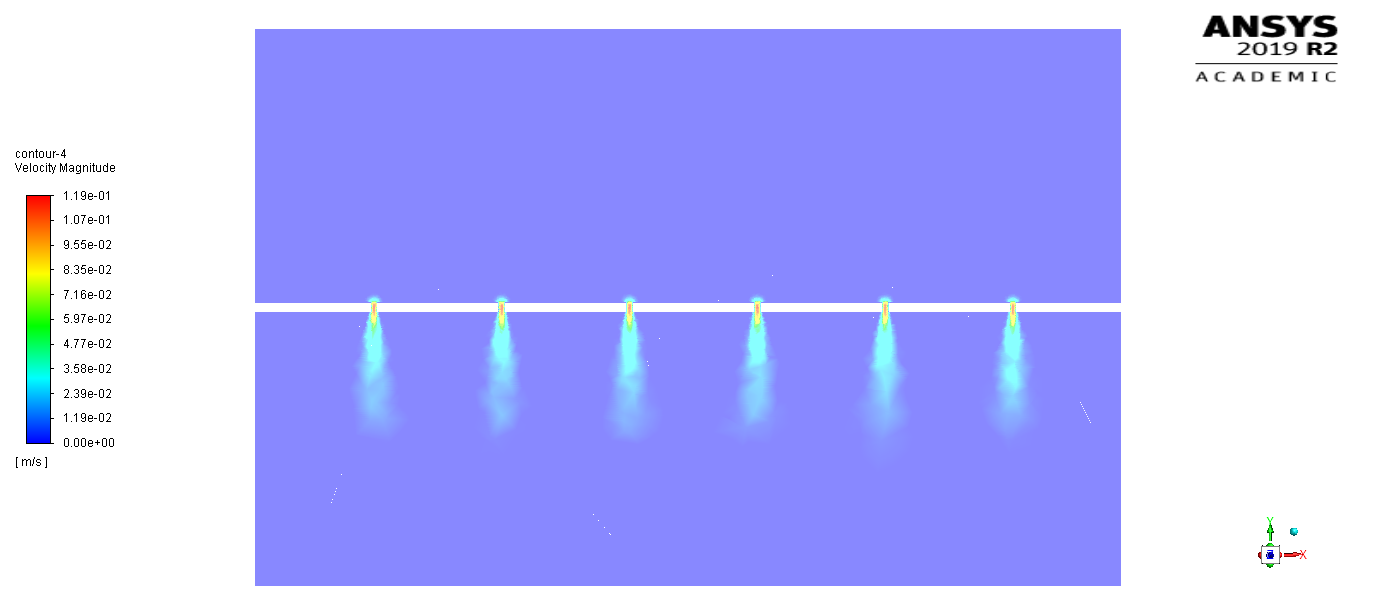 Pressure drop across perforations
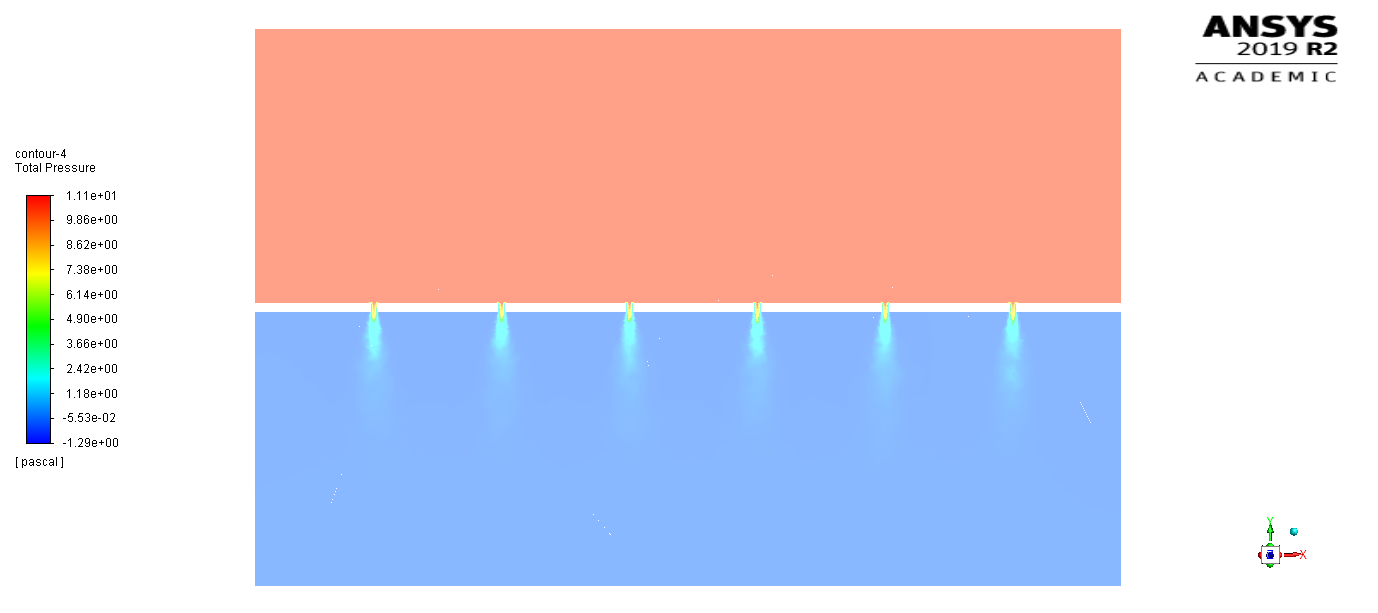 ANSYS FLUENT
64
7.8.2020
A. Lambert | ND LAr Cryostat and LArTPC Conceptual Design
Summary
A consistent and feasible conceptual design for the ND-LAr cryostat and ND LArTPC has been developed
Optimization of the cryostat and detector modules are driven by Near Detector physics needs
Effective engineering integration has been established between ND LAr consortium, LAr cryostat group, LBNF cryo group, and DUNE-ND Integration & Installation team
ND LAr Consortia engineering teams for the LArTPC are established and have been effectively working together throughout the ArgonCube Module 0 and 2x2 prototyping effort -> continuity of expertise
Ready to enter Preliminary Design Phase to further detailed design, finalize interfaces and create preliminary drawing packages
65
7.8.2020
A. Lambert | ND LAr Cryostat and LArTPC Conceptual Design
v2 changes…
Revised heat load estimates for the cryostat (slide 9)
Consolidated warm structure design slides (slide 11)
Consolidated warm structure concept drawing slides (slide 12)
Updated composite window image (slide 14)
Updated the ArgonCube Module Lid view to include 5X HV inputs (slide 22)
Added a note that the modules and cryostat share a common LAr bath, removed row baffles (slide 54)
Added an engineering analyses slide (slide 64)
66
7.8.2020
A. Lambert | ND LAr Cryostat and LArTPC Conceptual Design